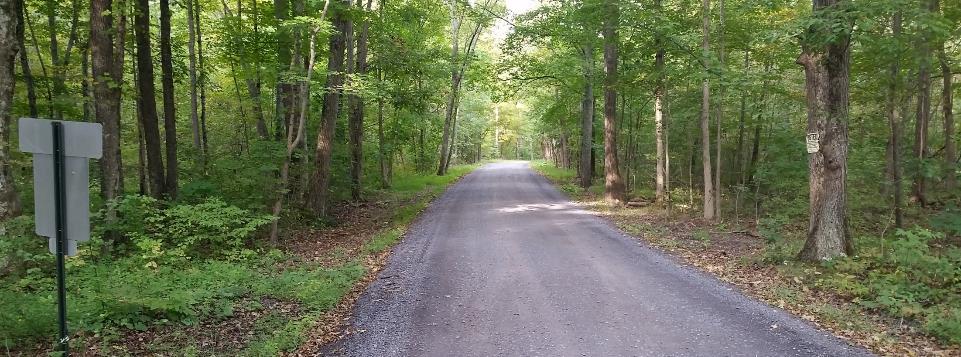 Dirt, Gravel, and Low Volume Road Maintenance Program




Administrative Training
January 2021
If you are reading this, then you are successfully seeing the meeting video. Meeting audio should be automatic through your computer, and options can be accessed in the “audio options” button on the bottom left.  If your computer audio is not working, you can listen on your phone by dialing 312-626-6799 (only needed if computer audio is not possible).
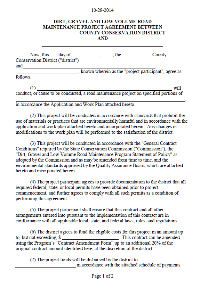 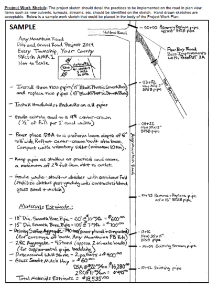 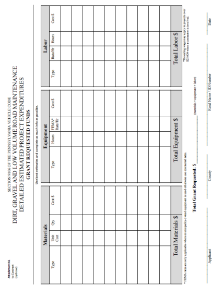 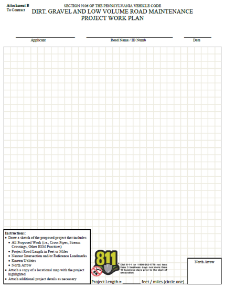 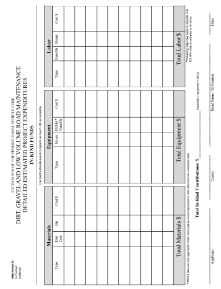 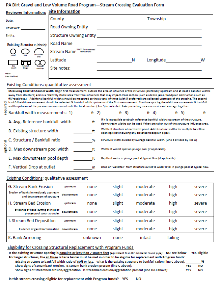 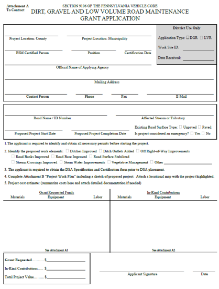 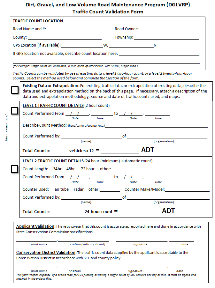 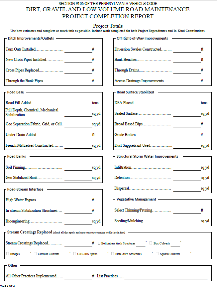 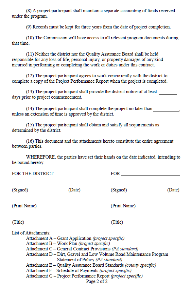 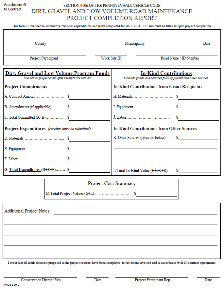 Audio via Phone if needed: 312-626-6799
Webinar ID: 952 8609 6347
Logistics and Introductions
Roy Richardson - SCC
Justin Challenger – SCC
Sherri Law - SCC
Steve Bloser - PSU
www.dirtandgravelroads.org
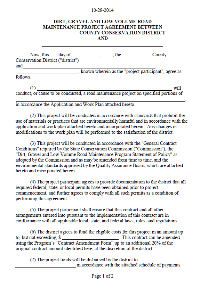 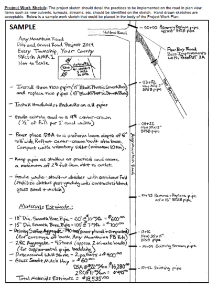 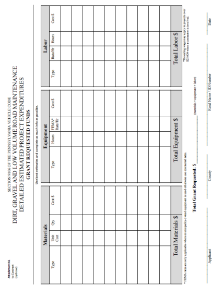 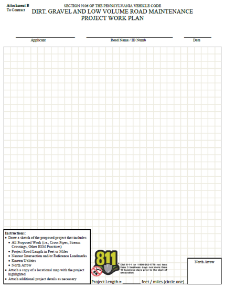 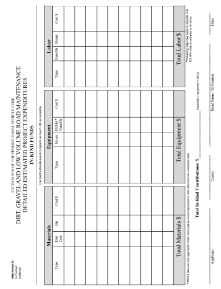 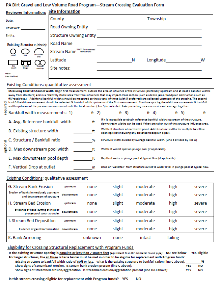 Audio via Phone if needed: 312-626-6799
Webinar ID: 952 8609 6347
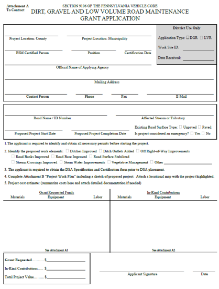 2
Audio via Phone: 669-900-6833
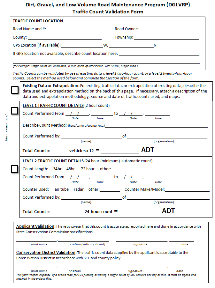 2
Audio via Phone: 669-900-6833
Zoom Logistics

Top of your screen:
Viewing options
Get out of full screen mode, etc.
Your buttons will look different, just look for the lime green tab
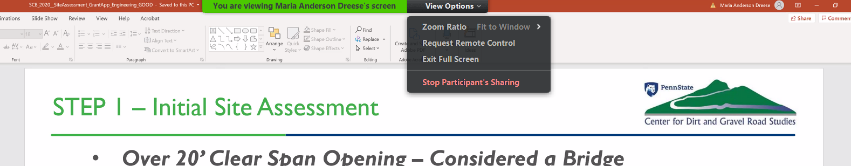 Audio via Phone if needed: 312-626-6799
Webinar ID: 952 8609 6347
Zoom Logistics

Bottom of your screen:
Zoom Controls
Your buttons will look different, just look for the lime green tab
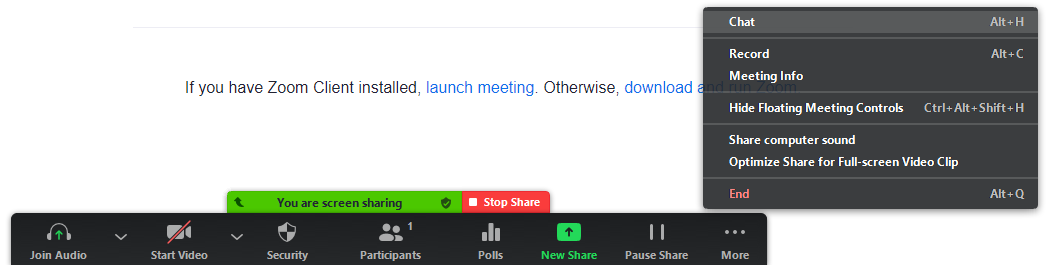 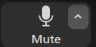 Audio via Phone if needed: 312-626-6799
Webinar ID: 952 8609 6347
Zoom Logistics

You are muted by default.

Three options to communicate:

Chat: text chat with panelists and/or attendees
Roy\Justin\Steve
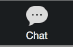 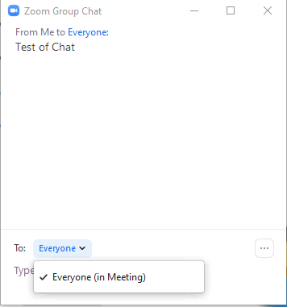 Zoom Logistics

You are muted by default.

Three options to communicate:

Chat: text chat with panelists and/or attendees

Q&A: Ask questions to panelists (can be anonymous)
Roy\Justin\Steve
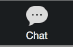 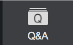 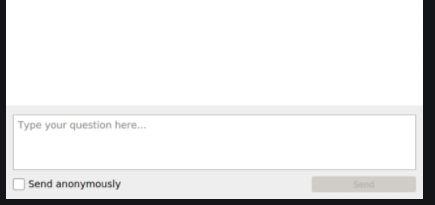 Audio via Phone if needed: 312-626-6799
Webinar ID: 952 8609 6347
Zoom Logistics

You are muted by default.

Three options to communicate:

Chat: text chat with panelists and/or attendees

Q&A: Ask questions to panelists

Raise Hand: We will assume you wish to speak and unmute you
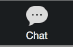 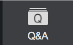 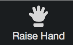 Audio via Phone if needed: 312-626-6799
Webinar ID: 952 8609 6347
Polls

We will be using Zoom polls to ask various questions during the training.

Will share all results live

All polls are set to allow anonymous answers

You must answer poll questions – you don’t have to answer correctly, but if you don’t answer 70%, you don’t get a certification
Audio via Phone if needed: 312-626-6799
Webinar ID: 952 8609 6347
Admin Training Schedule
Today 
Will take 1-2 breaks
This is the full DGLVR admin training, not a shortened refresher.

Logistical questions?
Let’s Get Started
PLEASE ASK QUESTIONS
Audio via Phone if needed: 312-626-6799
Webinar ID: 952 8609 6347
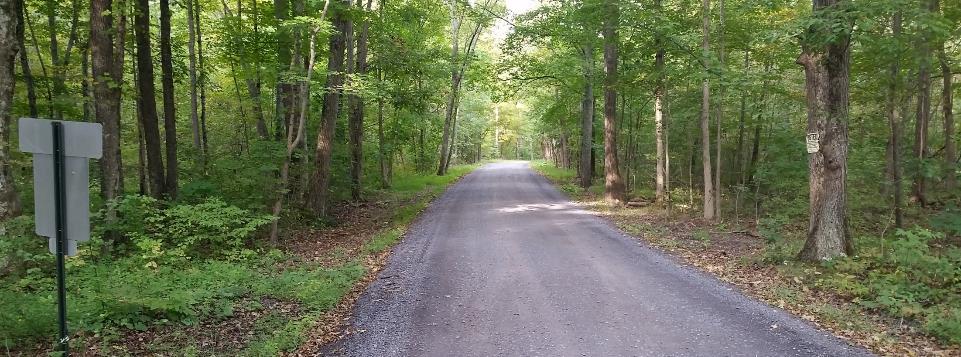 Dirt, Gravel, and Low Volume Road Maintenance Program




Administrative Training
January 2022
RECORD
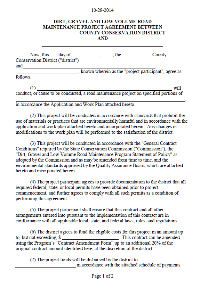 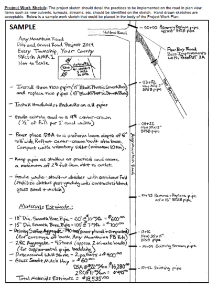 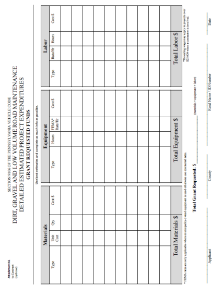 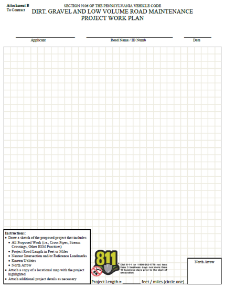 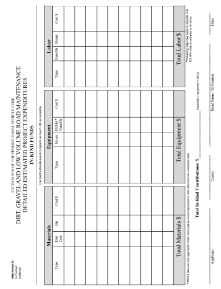 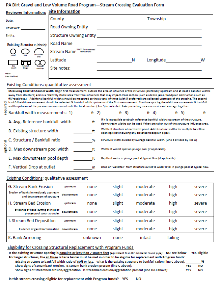 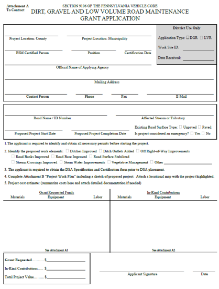 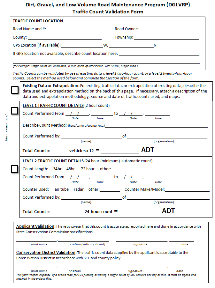 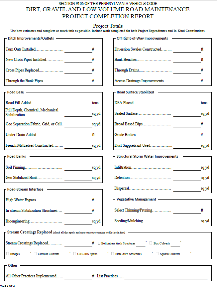 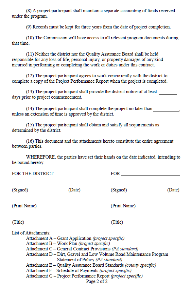 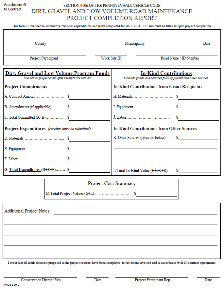 Roy
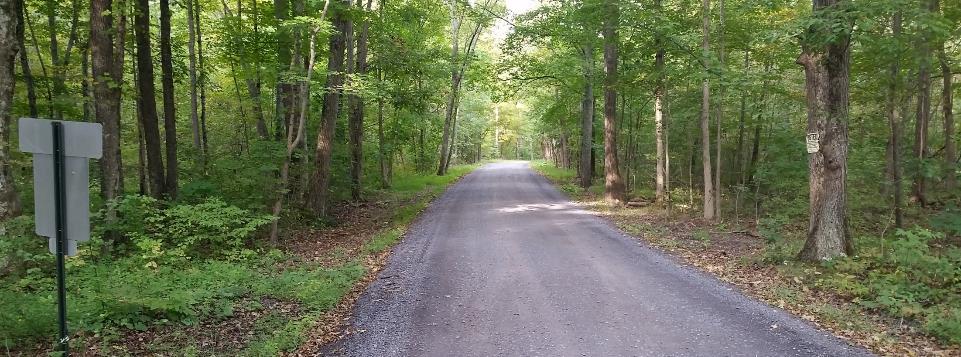 Dirt, Gravel, and Low Volume Road Maintenance Program




Administrative Training
January 2022
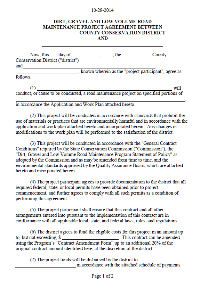 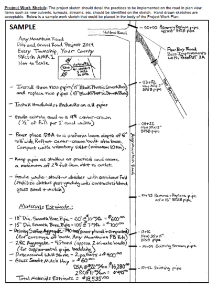 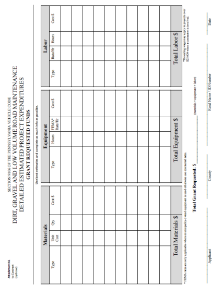 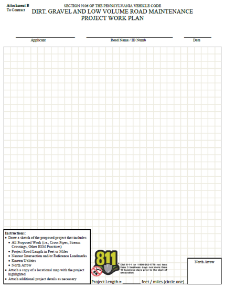 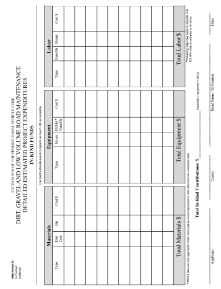 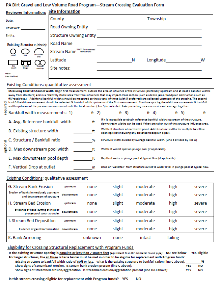 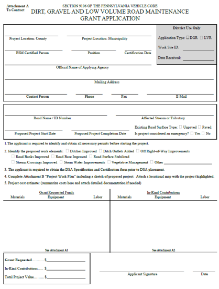 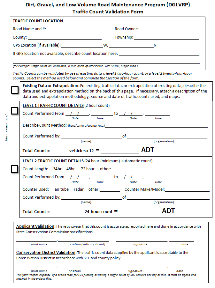 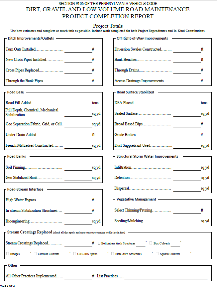 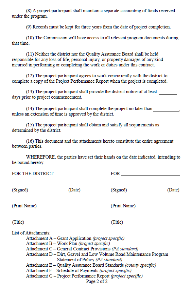 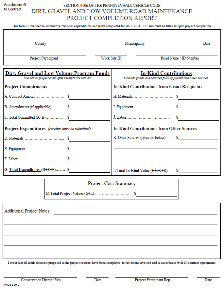 Introduction
Administrative Training
Steve Bloser
CENTER Director
PSU Center for Dirt and Gravel Roads
smb201@psu.edu
814-865-5355
Roy Richardson
PROGRAM Coordinator
State Conservation Commission
Pa Department of Agriculture
rrichardso@pa.gov 
717-787-2013
Justin Challenger
State Conservation Commission
Pa Department of Agriculture
jchallenge@pa.gov 
717-787-4187
Sherri Law
State Conservation Commission
Pa Department of Agriculture
shlaw@pa.gov
223 – 666 – 2567 / Cell: 717-480-2303
Introduction
Administrative Training
Goals today:
Provide guidance for Districts to run their Program.
Clear up “grey areas” in existing Program.
Outline new topics.
Funny Slide
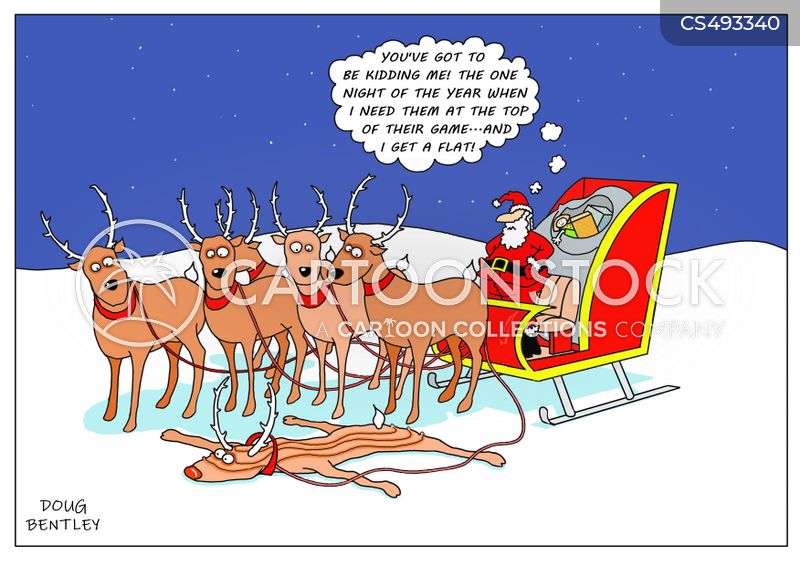 Sleigh Cartoons and Comics - funny pictures from CartoonStock
https://www.cartoonstock.com/directory/s/sleigh.asp
Introduction
Administrative Training
Program Fundamentals

Focus on environmental and road improvement projects

Local control
Conservation District runs local Program
Quality Assurance Boards at County
State guidance and local policies

Application and Grant Process, 90%+ of applicants are townships.
Introduction
Administrative Training
What do we mean by “Local Control”?
Introduction
Administrative Training
What do we mean by “Local Control”?
0% Local Control
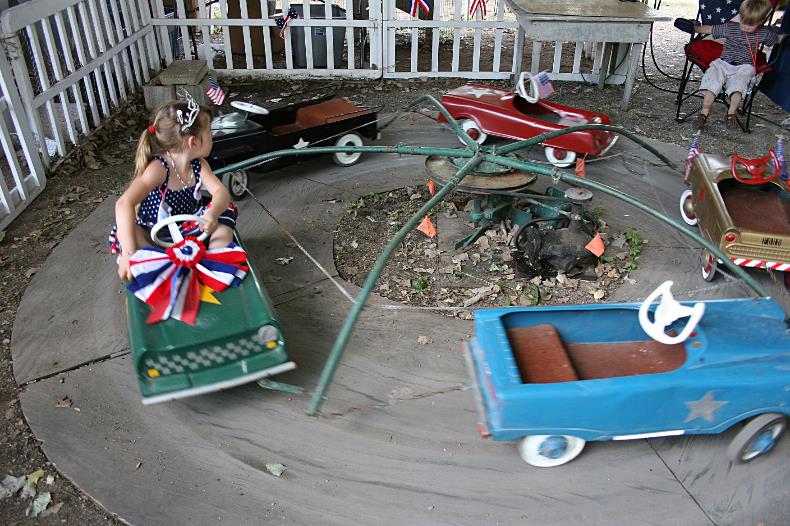 Administrative Training
Introduction
Administrative Training
What do we mean by “Local Control”?
100% Local Control
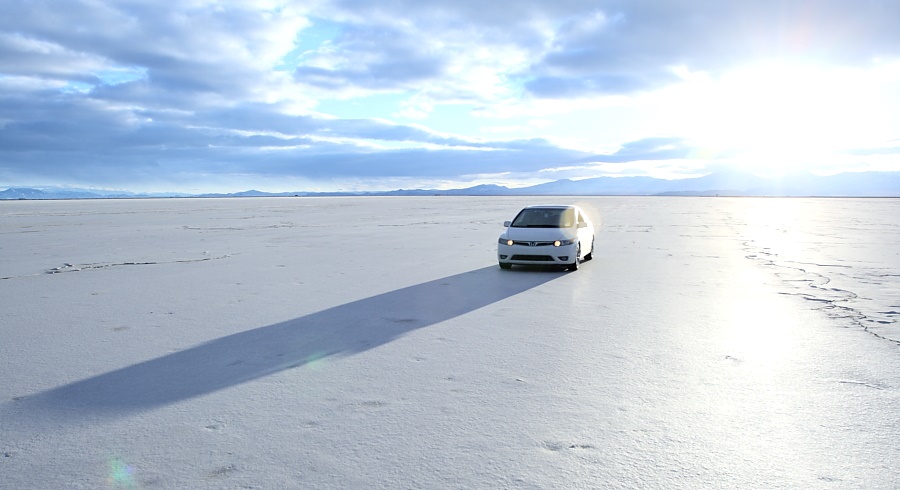 Introduction
Administrative Training
What do we mean by “Local Control”?
Effective local control
“lanes and guiderails”
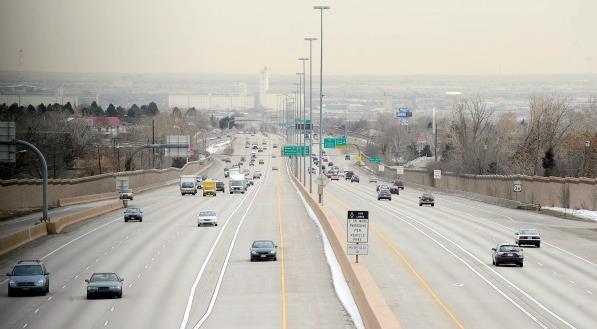 Introduction
Administrative Training
Overall balancing act
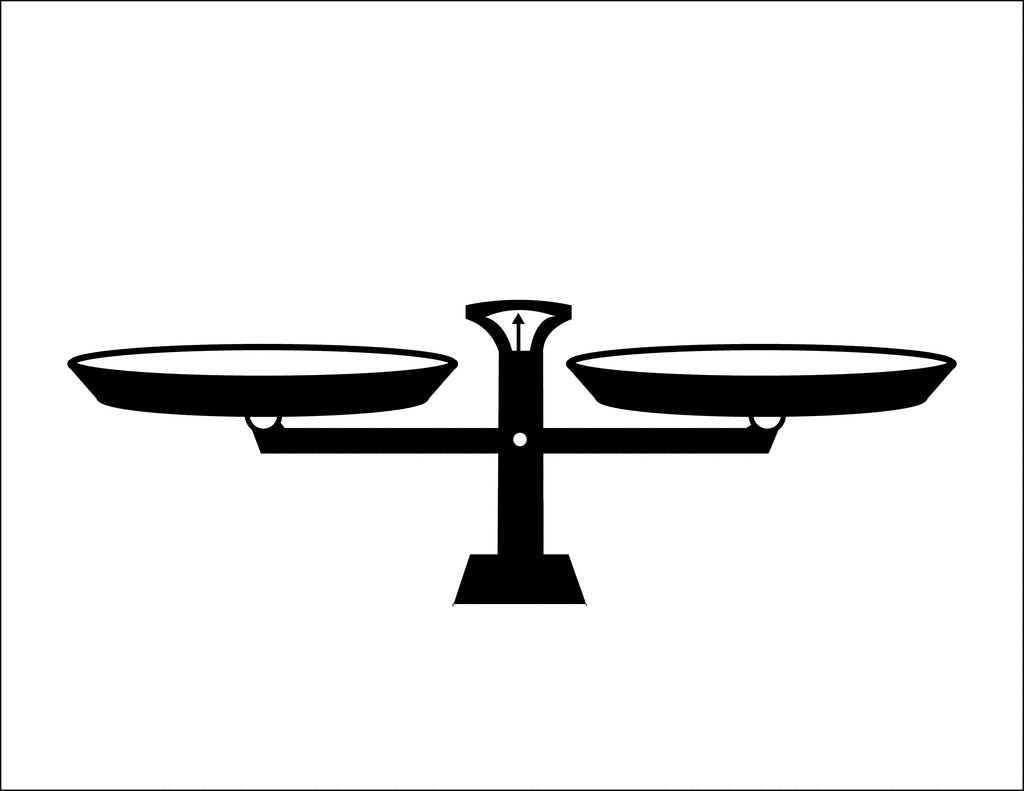 Need for Increased Accountability
Simplicity and Local Control
D&G
Introduction
Administrative Manual
DG&LVR Administrative Manual
Approved by SCC 3/14/17
Introduction
SCC Role
Conservation District Role
Quality Assurance Board Role
Applicant Role
Center for Dirt and Gravel Roads
Additional Policies
Permits and Other Requirements
Appendices

Available online.
Hard copies sent on request.
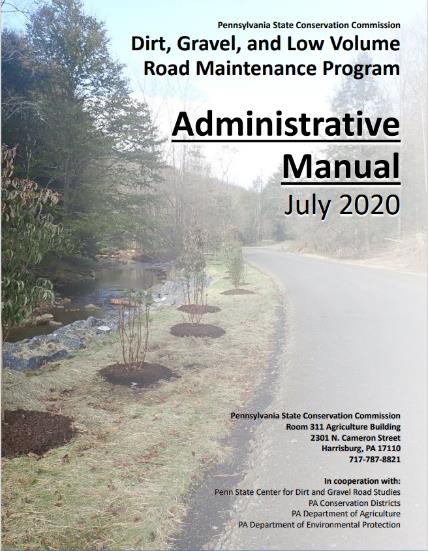 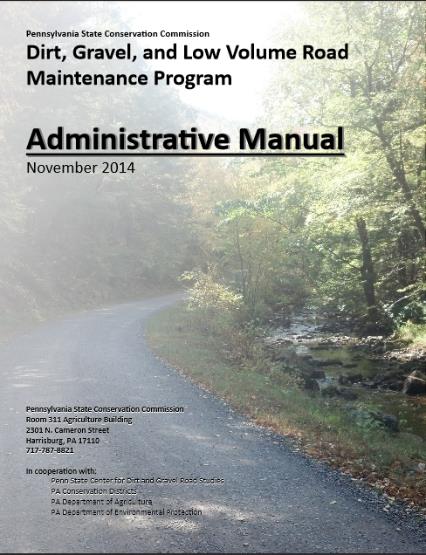 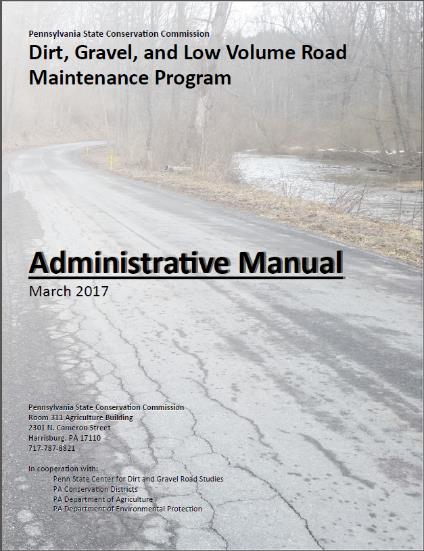 Training Follows Manual!
Introduction
Administrative Manual
DG&LVR Administrative Manual
Approved by SCC 3/14/17
Introduction
SCC Role
Conservation District Role
Quality Assurance Board Role
Applicant Role
Center for Dirt and Gravel Roads
Additional Policies
Permits and Other Requirements
Appendices

Available online.
Hard copies sent on request.
Introduction
6-page “Abstract” of the Program and the rest of the manual.

Program Structure

Program History

ESM Overview
Training Follows Manual!
Introduction
Administrative Manual
DG&LVR Administrative Manual
Approved by SCC 3/14/17
Introduction
SCC Role
Conservation District Role
Quality Assurance Board Role
Applicant Role
Center for Dirt and Gravel Roads
Additional Policies
Permits and Other Requirements
Appendices

Available online.
Hard copies sent on request.
SCC Role
4-page summary of SCC role

SCC Structure

Program Administration

QAQC
Training Follows Manual!
Introduction
Administrative Manual
DG&LVR Administrative Manual
Approved by SCC 3/14/17
Introduction
SCC Role
Conservation District Role
Quality Assurance Board Role
Applicant Role
Center for Dirt and Gravel Roads
Additional Policies
Permits and Other Requirements
Appendices

Available online.
Hard copies sent on request.
3) District Role
Over ½ of manual 

Receiving Funds
Accounting for Funds
Dispersing Funds to Grantees
CD Educational Opportunities
Program Eligibility
3.8 Administering Projects
GIS system
Annual Reports
Training Follows Manual!
Introduction
Administrative Manual
DG&LVR Administrative Manual
Approved by SCC 3/14/17
Introduction
SCC Role
Conservation District Role
Quality Assurance Board Role
Applicant Role
Center for Dirt and Gravel Roads
Additional Policies
Permits and Other Requirements
Appendices

Available online.
Hard copies sent on request.
4) QAB Role

Defines composition and function of QAB

Composition

Meeting Requirements

QAB Role in Projects

QAB Role in Policy
Training Follows Manual!
Introduction
Administrative Manual
DG&LVR Administrative Manual
Approved by SCC 3/14/17
Introduction
SCC Role
Conservation District Role
Quality Assurance Board Role
Applicant Role
Center for Dirt and Gravel Roads
Additional Policies
Permits and Other Requirements
Appendices

Available online.
Hard copies sent on request.
5) Applicant Role

Intentionally repeats previous material

Written “to” the applicant audience

Intended to be standalone to give to applicants.
Training Follows Manual!
Introduction
Administrative Manual
DG&LVR Administrative Manual
Approved by SCC 3/14/17
Introduction
SCC Role
Conservation District Role
Quality Assurance Board Role
Applicant Role
Center for Dirt and Gravel Roads
Additional Policies
Permits and Other Requirements
Appendices

Available online.
Hard copies sent on request.
6) Center Role

3-page overview of Center role and available services

Education

Outreach 

Technical Assistance

Documentation
Training Follows Manual!
Introduction
Administrative Manual
DG&LVR Administrative Manual
Approved by SCC 3/14/17
Introduction
SCC Role
Conservation District Role
Quality Assurance Board Role
Applicant Role
Center for Dirt and Gravel Roads
Additional Policies
Permits and Other Requirements
Appendices

Available online.
Hard copies sent on request.
7) Additional Policies

Policies that apply to certain circumstances:

Stream Crossing Replacement

Driving Surface Aggregate

Paved LVR-Specific Policies

Full Depth Reclamation
Training Follows Manual!
Introduction
Administrative Manual
DG&LVR Administrative Manual
Approved by SCC 3/14/17
Introduction
SCC Role
Conservation District Role
Quality Assurance Board Role
Applicant Role
Center for Dirt and Gravel Roads
Additional Policies
Permits and Other Requirements
Appendices

Available online.
Hard copies sent on request.
8) Permits

Brief overview of permit issues related to Program projects.
Training Follows Manual!
Introduction
Administrative Manual
DG&LVR Administrative Manual
Approved by SCC 3/14/17
Introduction
SCC Role
Conservation District Role
Quality Assurance Board Role
Applicant Role
Center for Dirt and Gravel Roads
Additional Policies
Permits and Other Requirements
Appendices

Available online.
Hard copies sent on request.
Appendices

Program forms and policies…
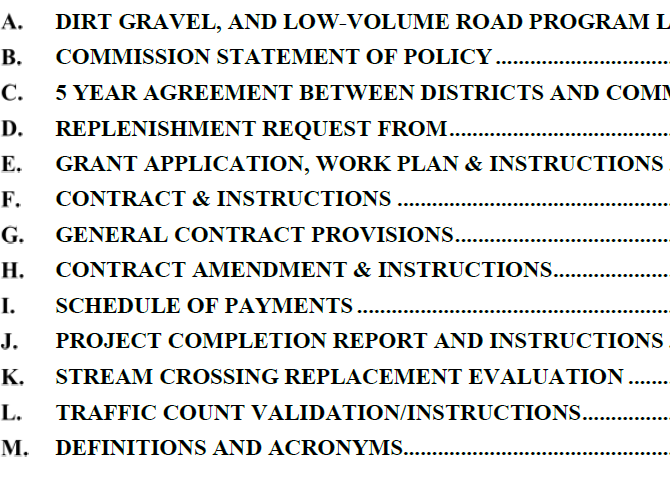 Training Follows Manual!
Administrative Manual
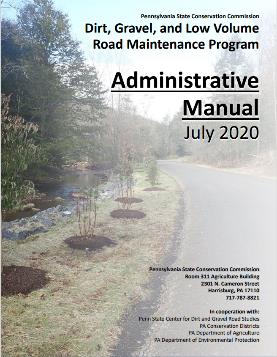 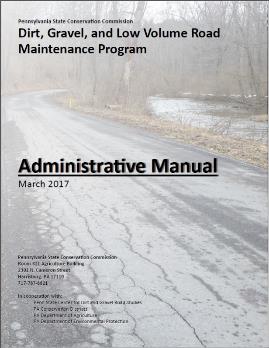 Introduction
SCC Role
Conservation District Role
Quality Assurance Board
Applicant Role
Center for Dirt and Gravel Roads
Additional Policies
Permits and Other Requirements
Appendices
Chap 1. Intro
Introduction
Introduction Contents
Overview of Program and rest of manual
Brief Program history
Explanation of Worksites
Brief Explanation of Environmentally Sensitive Maintenance practices
Chap 1. Intro
Introduction
Introduction Contents
Overview of Program and rest of manual
Brief Program history
Explanation of Worksites
Explanation of ESM practices
Note manual section and title on top of slide.  Follow along or take notes in manual.
Administrative Manual
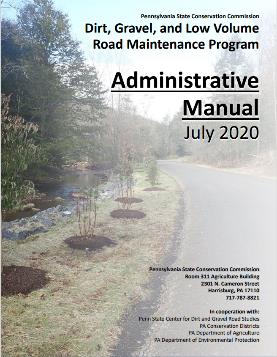 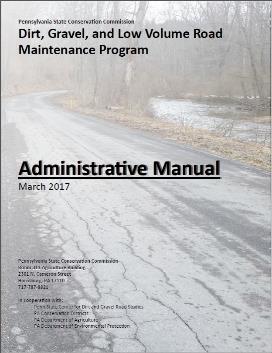 Introduction
SCC Role
Conservation District Role
Quality Assurance Board
Applicant Role
Center for Dirt and Gravel Roads
Additional Policies
Permits and Other Requirements
Appendices
Chap 2. SCC
2) State Conservation Commission
SCC
14-member board in PA Department of Agriculture
Karl Brown: Executive Secretary
Roy Richardson: DGLVR Program Coordinator
Justin Challenger: DGLVR Staff
Sherri Law: DGLVR Staff
Chap 2. SCC
2) State Conservation Commission
SCC Role
SCC Structure
Program Coordinator
Allocations
Replenishments
Establishing Policy
Quality Assurance / Quality Control
Chap 2. SCC
2) State Conservation Commission
Quality Assurance / Quality Control (QAQC)
2-3 day visit to review county Program.
Administration, Functionality, Projects.
Involves SCC, Center, and Field Reps.
Planning to visit ~22 districts annually.
Complete details on website www.dirtandgravelroads.org
Chap 2. SCC
2) State Conservation Commission
QAQC Round 1:
Every County visited 2003-2011

QAQC Round 2: 
Every County visited 2015-2017

QAQC Round 3: 
Every County visited 2018-2020

QAQC Round 4: 
Began 2021
22 completed
Administrative Manual
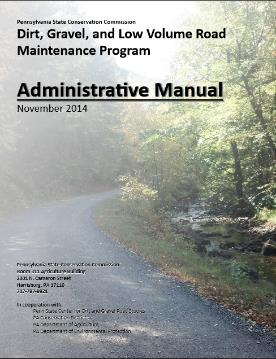 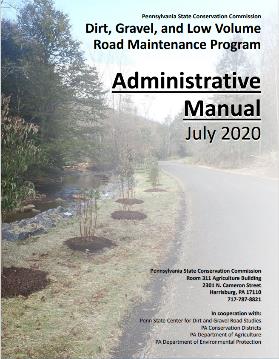 Introduction
SCC Role
Conservation District Role
Quality Assurance Board
Applicant Role
Center for Dirt and Gravel Roads
Additional Policies
Permits and Other Requirements
Appendices
Chap 3. CD Role
3) Conservation District Role
District Role:
Run the Program within each County.
Receive $ from SCC
Provide grants to applicants
SHERRI
Chap 3. CD Role
3) CD Role
3.1 CD Structure
3.2 Overview
3.3 Receiving Funds from SCC
3.4 Accounting of funds at CD
3.5 Dispersing funds to Grant Recipients
3.6 CD Educational opportunities
3.7 Program Eligibility
3.8 Administering Projects
3.9 GIS System
3.10Annual Summary Reports
Topic List: 
follow the money
Chap 3. CD Role
3) CD Role
3.1 CD Structure
3.2 Overview
3.3 Receiving Funds from SCC
3.4 Accounting of funds at CD
3.5 Dispersing funds to Grant Recipients
3.6 CD Educational opportunities
3.7 Program Eligibility
3.8 Administering Projects
3.9 GIS System
3.10Annual Summary Reports
Chap 3. CD Role
3.3 Receiving Funds from SCC
Receiving Funds from SCC
5-year agreement (FY 2018-19 is year 1)
Timeline for allocations
Approved by SCC in May
Approved in State Budget for July 1
Advances received by CDs in September
Allocations are formula based on:
DGR: miles of unpaved roads and worksites and proximity to streams
LVR: miles of urban and non-urban roads and proximity to streams
Complete details: www.dirtandgravelroads.org
Chap 3. CD Role
3.3.2-3: Advanced Working Capital
Advanced Working Capital
50% of allocations advanced to districts
Will come as separate deposits (DGR and LVR)
Allocation worksheet explains breakdowns
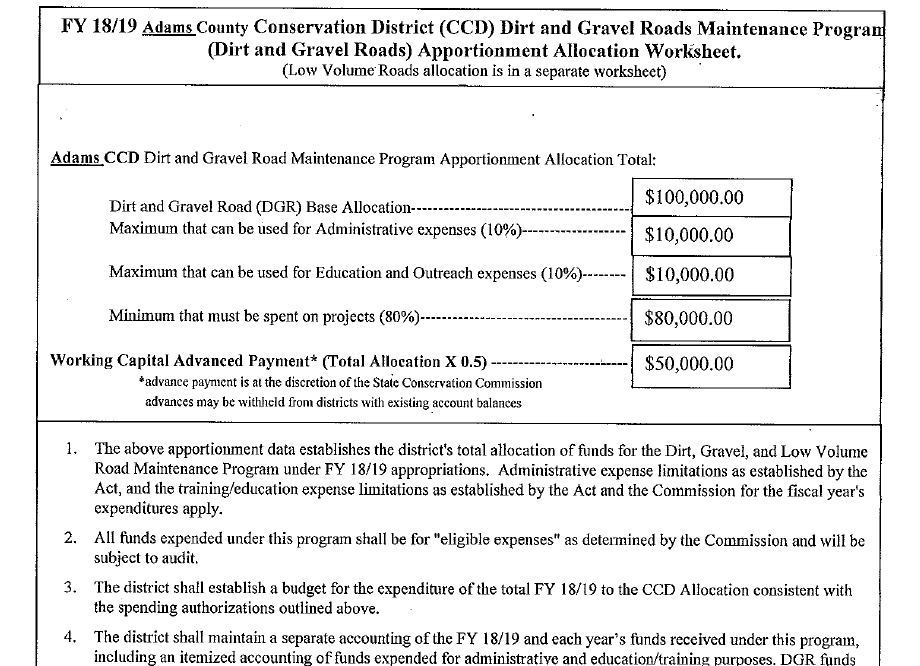 Chap 3. CD Role
Replenishment
Districts receive replenishments of remaining 50% of funds based on actual spending
Replenishments handled in GIS quarterly reporting system
Automatically generated each quarter
DGR and LVR replenishment will come in separate deposits
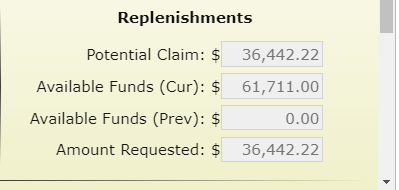 Chap 3. CD Role
DGLVR funds will be direct deposited into each conservation district’s account
Required by PA State Treasury
Separate deposits for DGR and LVR
SCC is sharing district feedback on this change with Vendor Services
Chap 3. CD Role
3.3.4: Spending Requirements
Spending Requirements
DGR and LVR spending tracked separately.
All funds must be spent within two years of state budget approval to be eligible for future allocations.
If a District misses a year, can be eligible in future years if they meet future requirements.
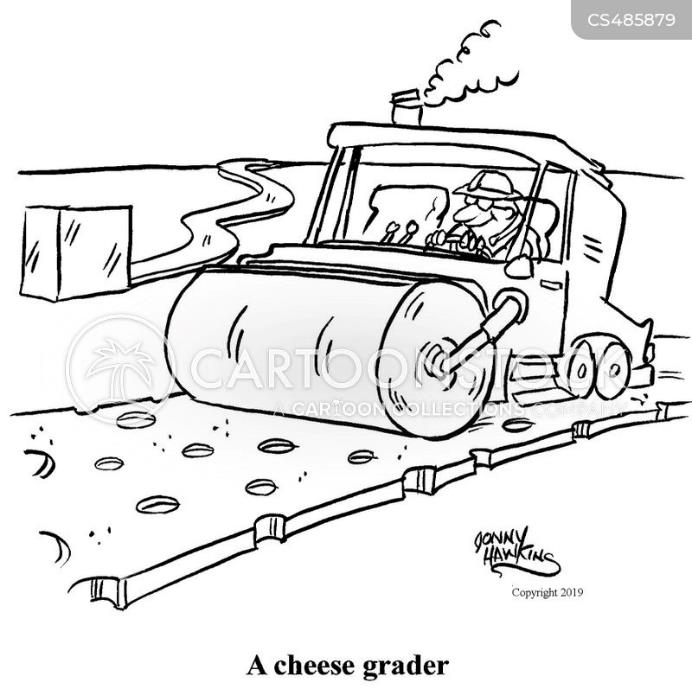 Funny Slide
https://www.cartoonstock.com/directory/c/cheese_grader.asp
Chap 3. CD Role
3) CD Role
3.1 CD Structure
3.2 Overview
3.3 Receiving Funds from SCC
3.4 Accounting of funds at CD
3.5 Dispersing funds to Grant Recipients
3.6 CD Educational opportunities
3.7 Program Eligibility
3.8 Administering Projects
3.9 GIS System
3.10Annual Summary Reports
Chap 3. CD Role
3.4.1: Separate Accounting
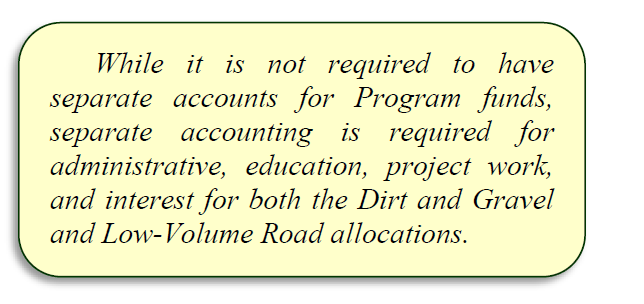 Chap 3. CD Role
3.4.1: Separate Accounting
Separate Accounting:
Districts are required to track funding based on the following categories:

DGR
Administration
Education / Training
Projects
Interest

LVR
Administration
Education / Training
Projects
Interest
District records relating to the DGLVR Program must be kept for a minimum of 7 years from the date of final payment on a project
Chap 3. CD Role
3.4.2-4 CD Spending Categories
District May Utilize:
Up to 10% for administration.
Up to 10% for education/training
At least 80% must be spent on projects.
Chap 3. CD Role
3.4.2-4 CD Spending Categories
Spending Deadlines:
Project funds must be spent within 2 years of state budget approval 
2 year limit
Administration and Education Funds must be spent within the allotted fiscal year 
 1 year limit
Administration and Education/Training funds are automatically “rolled” into project funds after 1 year
Chap 3. CD Role
3.4.2-4 CD Spending Categories
DGLVR Allocation
Must be spent in 2 years
100% can be used for Projects
Chap 3. CD Role
3.4.2-4 CD Spending Categories
DGLVR Allocation
Available in the first year of an allocation
Max 10% can be  Admin
Max 10% can be Edu
Minimum 80% Project funds
Chap 3. CD Role
3.4.2-4 CD Spending Categories
Can use less than 10% of allocation for admin and 10% for edu
DGLVR Allocation
Admin
Edu
Minimum 80% Project funds
Chap 3. CD Role
3.4.2-4 CD Spending Categories
DGLVR Allocation
Unused admin & edu allowance become project funds
Admin
Edu
Minimum 80% Project funds
Chap 3. CD Role
3.4.2-4 CD Spending Categories
All funds must be spent in 2 years
DGLVR Allocation
Admin
Edu
Minimum 80% Project funds
Chap 3. CD Role
3.4.2-4: Separate Accounting
Proper Utilization of Program Funds

Funds can be used for Projects, Admin, and Education/Training of the DGLVR Program only

Using program funds for equipment or expenses for another program is not permitted
   
Must use an appropriate cost allocation method for shared expenses
Chap 3. CD Role
3.4.2-4 CD Spending Categories
Cost Allocation Method:
Method for splitting shared costs proportionately between multiple programs 
Must be utilized for shared district expenses, such as:
Vehicles
Rent
Office Supplies
Phone/Internet 
Etc.
Must be available to the SCC upon request
Chap 3. CD Role
3.4.2-4 CD Spending Categories
Cost Allocation Method Example 1:
Using Full Time Equivalents (FTE)
Defined by the Federal Government Accountability office as: 
“number of total hours worked divided by the maximum number of compensable hours in a full-time schedule”
Example
District has 10 Staff 
1 staff spends 100% of their time on DGLVR and             1 staff spends   50% of their time on DGLVR
1.5 of the 10 FTE’s are funded by and actually spend that amount of time working on the program
Then 15% of general overhead expenses (utilities, rent, etc.) are eligible DGLVR Program expenses
Chap 3. CD Role
3.4.2-4 CD Spending Categories
Cost Allocation Method Example 1:
1.5 out of 10 FTEs spent on DGLVR
15% of overall staff time spent on DGLVR
How shared expenses are paid:
15% of shared expenses are eligible DGLVR expenses
85% of shared expenses are NOT eligible DGLVR expenses
85% of overall staff time NOT spent on DGLVR
Chap 3. CD Role
3.4.2-4 CD Spending Categories
Cost Allocation Method Example 1:
Example (continued)
1.5 out of 10 FTEs spent on DGLVR Program
Then 15% of general overhead expenses (utilities, rent, etc.) can be charged to DGLVR Program
Should be further sub-divided into DGR and LVR
75% of DGLVR time is spent on DGR
25% of DGLVR time is spent on LVR
So,
15% x 0.75  = 11.25% of shared expenses are eligible DGR expenses
15% x 0.25 = 3.75% of shared expenses are eligible LVR expenses
Chap 3. CD Role
3.4.2-4 CD Spending Categories
Cost Allocation Method Example 1:
1.5 out of 10 FTEs spent on DGLVR
15% of overall staff time spent on DGLVR
85% of overall staff time NOT spent on DGLVR
Chap 3. CD Role
3.4.2-4 CD Spending Categories
Cost Allocation Method Example 1: 
1.5 out of 10 FTEs spent on DGLVR
¾ of DGLVR time is spent on DGR
11.25%
3.75%
¼ of DGLVR time is spent on LVR
How shared expenses are paid:
11.25% are eligible DGR expenses
3.75% are eligible LVR expenses
85% are NOT eligible DGLVR expenses
85% of overall staff time NOT spent on DGLVR
Chap 3. CD Role
3.4.2-4 CD Spending Categories
Cost Allocation Method Example 2:
Vehicle that is utilized equally by 4 programs
Total number of programs
District has 4 main programs
DGLVR
Watershed Specialist
E&S 
Nutrient Management 
Costs are shared equally among programs
Each program pays 25% of shared expenses
Chap 3. CD Role
3.4.2-4 CD Spending Categories
Cost Allocation Method Example 2:
Vehicle shared equally by 4 Programs
25% of use is for DGLVR activities
25% of use is for Other Program A
25% of use is for Other Program B
25% of use is for Other Program C
Chap 3. CD Role
3.4.2-4 CD Spending Categories
Cost Allocation Method Example 2 (FTE):
Vehicle shared equally by 4 Programs
How shared expenses are paid:
    
12.5% are eligible DGR expenses
   
12.5% are eligible LVR expenses
   
75% are NOT eligible DGLVR expenses
12.5% of use is for DGR
25% of use is for Other Program A
12.5% of use is for LVR
25% of use is for Other Program B
25% of use is for Other Program C
Chap 3. CD Role
3.4.2-4 CD Spending Categories
Cost Allocation Method Example 3:
Expenses used unequally by multiple programs.
District has a truck that is used primarily for E&S, but also used for DGLVR
In this case, vehicle expenses must be based on actual usage for each program
Chap 3. CD Role
3.4.2-4 CD Spending Categories
Cost Allocation Method Example 2 (FTE):
Vehicle shared unequally by multiple programs
5% of use is for DGR
8% of use is for LVR
How shared expenses are paid:
    
5% are eligible DGR expenses
   
8% are eligible LVR expenses
   
88% are NOT eligible DGLVR expenses
87% of use is for Other Program(s)
Chap 3. CD Role
3.4.2-4 CD Spending Categories
Unacceptable Expenses / Cost Allocation Methods:
District utilizes only DGLVR program funds to purchase a vehicle and pay for vehicle expenses, but the vehicle is shared by all district programs 
District technician spends 5% of their time on DGR and 3% of their time on LVR, but 50% of their salary and overhead expenses are paid for with DGLVR funds
District utilizes solely DGLVR funds to pay for their newsletter about all district programs
Chap 3. CD Role
3.4.2-4 CD Spending Categories
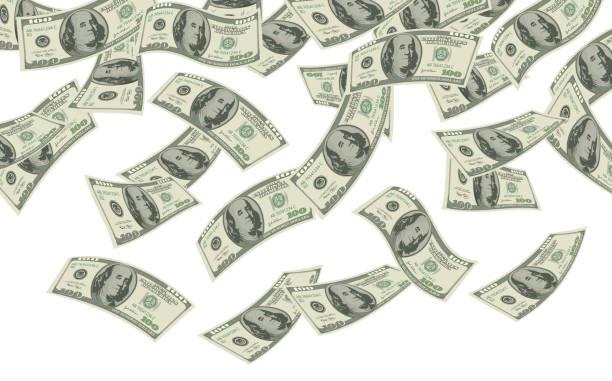 Spending Policies
https://www.istockphoto.com/illustrations/money-falling
Chap 3. CD Role
3.4.2: Administrative Funds
Guidelines for Administrative Funds
Up to 10% of allocations of Both DGR and LVR
Up to 100% of funds can be used on projects!
Primary purpose of Admin Funds is:
Assure adequate funding for technical staff who work on the Program
Must be spent on eligible expenses as they are incurred. 
Must be incurred within the allotted fiscal year (1 year spending limit)
“Banking” of funds is not permitted
Chap 3. CD Role
3.4.2: Administrative Funds
Administration Funds
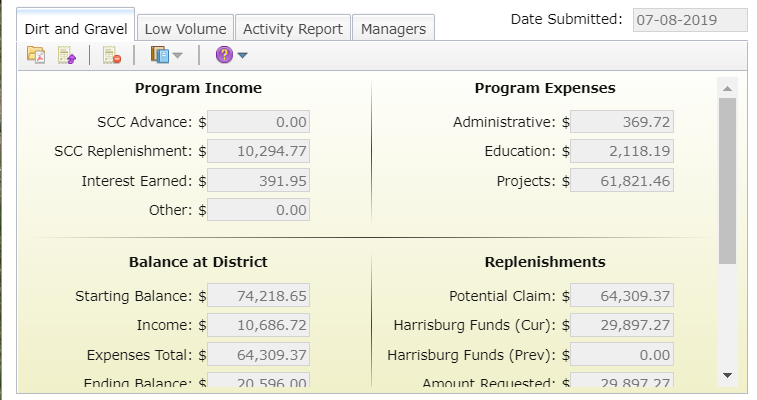 Chap 3. CD Role
3.4.3 Education Funds
Guidelines for Education / Training Funds
Up to 10% of allocations of Both DGR and LVR
Up to 100% of funds can be used on projects!
Primary purpose of education funds:
Allow District to attend trainings and events for their own education
Provide training and events for potential program participants
Must be spent on eligible expenses as they are incurred. 
Must be incurred within the allotted fiscal year
“Banking” of funds is not permitted
Chap 3. CD Role
3.4.3: Education Funds
Education/Training Funds
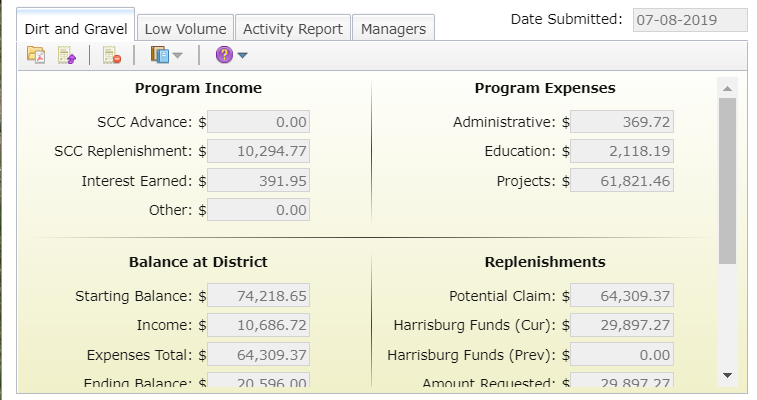 Chap 3. CD Role
3.4.2 & 3.4.3: Admin / Education Funds
Admin and Edu funds are not the same
Admin
Edu
Salary and Benefits for administering the Program
Travel for administering the Program
Office Expenses
Field Equipment
Aggregate testing
Consulting services
Overhead costs (insurance, utilities, rent)
Salary and Benefits for time spent attending educational events
Travel for educational purposes
Costs to attend trainings
Costs to host trainings
Promotional materials
Participation incentives
- Equipment for rental to applicants
- Demonstration Projects
- Cost Allocation Method must be used for shared expenses
Chap 3. CD Role
3.4.2 & 3.4.3: Admin / Education Funds
Salary:
Salary can only be claimed for time spent working directly on administration or education/training efforts for the DGLVR program. 
Tracking can be done using an appropriate allocation method. 
Track exact hours
Percent effort
Other method approved by the Commission
Includes technical staff, support staff, and management
Difference between time spent on admin vs edu
Chap 3. CD Role
3.4.2 & 3.4.3: Admin / Education Funds
Admin and Edu funds are not the same
Salary and Benefits
Admin
Edu
Salary and Benefits for time spent attending educational events
   
Salary and Benefits for time spent hosting educational events
Salary and Benefits for administering the program
Program paperwork
Emails and phone calls
Project meetings (pre-app, pre-design, pre-construction, etc.)
Inspections of DGLVR-funded projects
 Educational events include trainings, conferences, field days, workshops, technical assistance, or other outreach activities
Chap 3. CD Role
3.4.2 & 3.4.3: Admin / Education Funds
Admin and Edu funds are not the same
Travel
Edu
Admin
Travel to:
field sites & meetings
vehicle costs
per-diems
Parking
Etc.
Travel to:
set up trainings, workshops, and demonstrations for local stakeholders
Travel to:
Trainings and workshops
Chap 3. CD Role
3.4.2 & 3.4.3: Admin / Education Funds
Admin and Edu funds are not the same
Field Equipment
Equipment for applicants 
(NOT eligible)
Admin
Edu
Equipment for loan/rental to applicants
Leaf blowers
traffic counters
grader blades
etc.
Cost Allocation Method must be used for shared expenses
Equipment for CD use:
Levels
Tapes
survey equipment
safety equipment
 etc.
Chap 3. CD Role
3.4.2 & 3.4.3: Admin / Education Funds
Admin and Edu funds are not the same
Other
Edu
Admin
Providing training:
Staff time, supplies, location rental, etc.
Promotional Materials
Advertisements, reports, websites, project signage, and promotional items
Limited to $1,000/yr
Participation Incentives 
Paying travel costs related to education activities for applicants or QAB members
Office Expenses
Includes:
Computers
Printers
internet service
 office supplies like paper, etc. 
Aggregate testing
Consultant services
Overhead costs (insurance, utilities, rent, etc.)
Cost Allocation Method must be used for shared expenses
Chap 3. CD Role
3.4.2 & 3.4.3: Admin / Education Funds
The SCC is there to help you understand and follow policy

Contact the SCC with questions about eligible administrative or education expenses or appropriate cost allocation methods
Chap 3. CD Role
3.4.4: Project Funds
Project Funds
At least 80% of funds must go to projects.
Project funds are totaled by the GIS system from the information a District submits for each project
Eligible project expenses outlined in Section 3.7
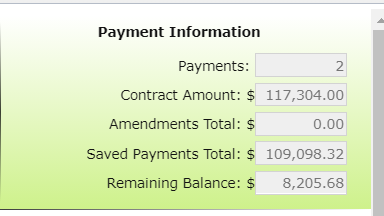 Chap 3. CD Role
3.4.4: Project Funds
Project Funds
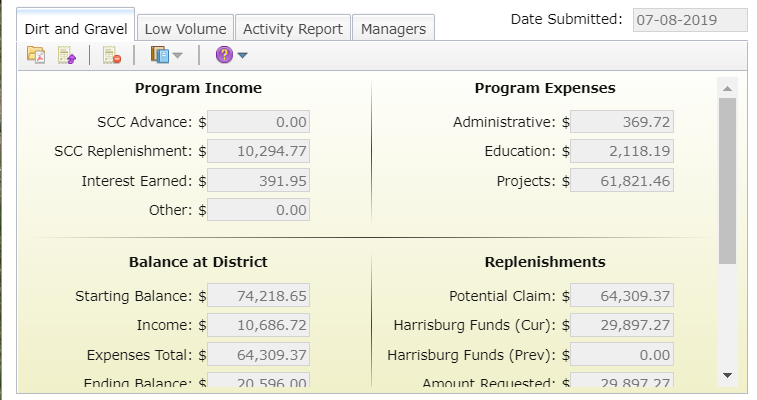 Chap 3. CD Role
3.4.5: Interest Funds
Interest Funds
ALL interest accrued on ALL categories of DGLVR funds (even admin and edu) must be spent on DGLVR projects.
DGR interest must go to DGR projects, LVR interest must go to LVR projects.
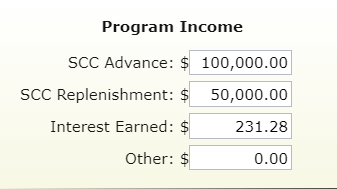 Interest tracked in quarterly reporting
Chap 3. CD Role
3.4.6 Demonstration projects
Demonstration Projects
District-funded outside of ranking system.
Showcase new technology, education site, etc.
Only education or administrative funds can be used.  
Must follow existing Program policies: be on an eligible public road; have off ROW permissions; have environmental benefit; meet LVR traffic counts; etc.
Must have QAB and district board Approval.
Must have a contract, MOU, or other agreement with the road-owning entity.
Contact Center or Commission staff before contracting a Demo project.
Chap 3. CD Role
3.4.6 Demonstration projects
Demonstration Projects
Do not use to circumvent standard training requirements and normal project agreements.
Regular project (application, ranking) -  any funds
Demo Project – admin/edu funds only

You can do “education and outreach” efforts on any project.
Chap 3. CD Role
3.4 Accounting of Funds
Verifying Funds
QAQC team will request itemized documentation of interest accrued and how funds for Administration, Education & Training, and Projects were utilized.
DGR and LVR will both be checked
These funds will be cross referenced with figures entered (by the District) into the GIS system.
District will be asked to provide sufficient evidence of actual expenditures (QuickBooks, Copy of checks, invoices, etc.)
Chap 3. CD Role
3.4 Accounting of Funds
Verifying Funds
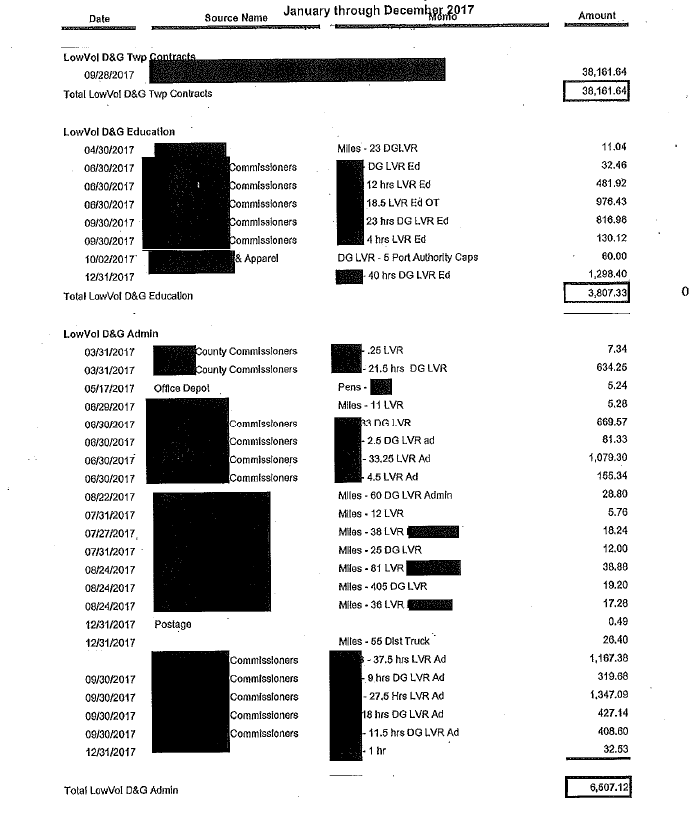 Have documentation to back up
Chap 3. CD Role
3.5 Dispersing Funds to Grant Recipients
Dispersing Funds to Grant Recipients
Districts can advance up to 50% of funds to grant recipients
Up to 70% of grant can be paid on a cash-expended basis
At least 30% of grant must be retained until project completion
Conservation districts should develop individual policies regarding payment to grantees
Written schedule of payments is included in contract
JUSTIN
Has to be a lawyer involved…
Funny Slide
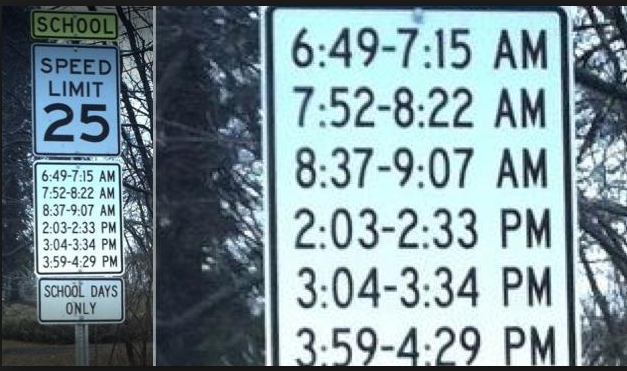 http://www.rd.com/slideshows/funny-road-signs/
Chap 3. CD Role
3) CD Role
3.1 CD Structure
3.2 Overview
3.3 Receiving Funds from SCC
3.4 Accounting of funds at CD
3.5 Dispersing funds to Grant Recipients
3.6 CD Educational opportunities
3.7 Program Eligibility
3.8 Administering Projects
3.9 GIS System
3.10Annual Summary Reports
Chap 3. CD Role
3.6.1  Education FOR Districts
ESM Training
Training course that covers road maintenance principals
Mandatory for district staff involved with the program
Mandatory for at least one district QAB member
Highly recommended for everyone involved in the program
Remote Trainings being held this winter
Chap 3. CD Role
3.6.1  Education FOR Districts
Admin Training (ZZZzzzzz…)
Covers administrative policies and guidance provided in the admin manual
Required for staff persons most involved with the program
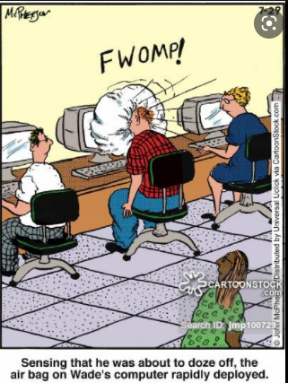 http://anintrospectiveworld.blogspot.com/2012/08/sleeping-in-class.html
Chap 3. CD Role
3.6.1  Education FOR Districts
Annual Maintenance Workshop
More in depth training than ESM
ESM certified individual may attend annual workshop at least once every 5 yrs in lieu of ESM training, provided their  certification is not expired.
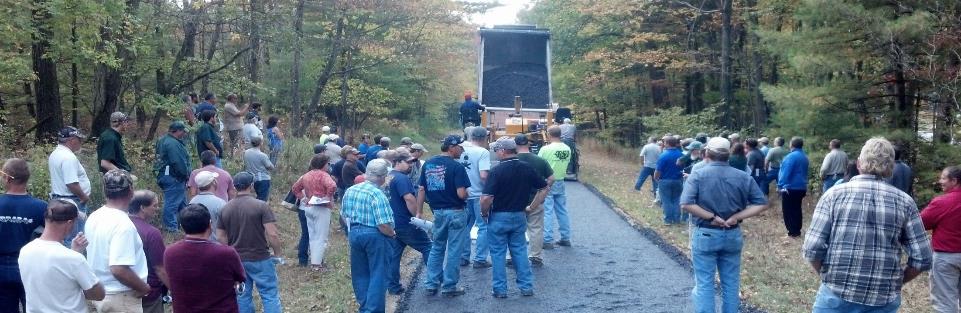 Chap 3. CD Role
3.6.1  Education FOR Districts
Boot Camps
ESM: Program basics for new-hires, with demos of pipe installation, underdrain, DSA
Stream Crossing: In-depth trainings planned for 2022
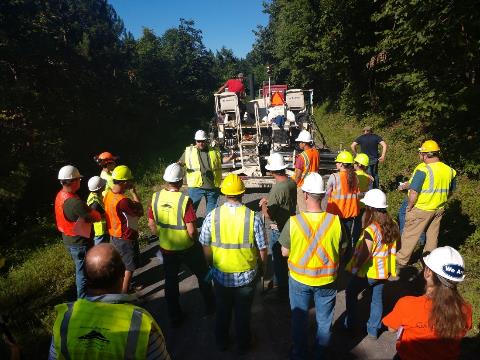 Chap 3. CD Role
3.6.1  Education FOR Districts
Technical Assistance
Conducted primarily by Center staff
Initiated by districts
Small group training for districts and municipalities
Help with:
Project design / layout
Meet with applicants
Aggregate placement
Project implementation
Whatever you need!
Chap 3. CD Role
3.6.1  Education FOR Districts
www.dirtandgravel.psu.edu
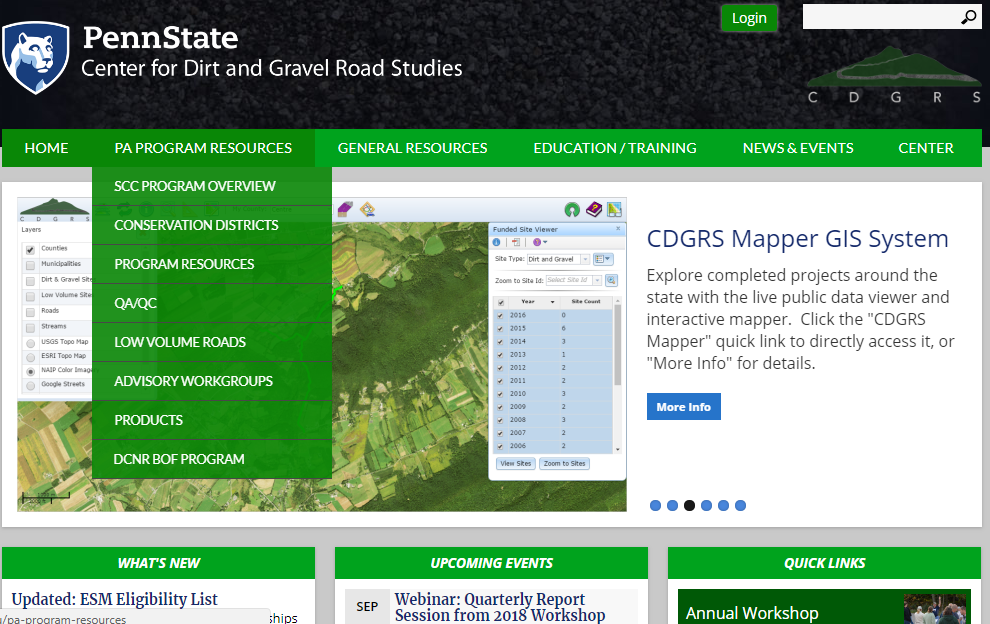 Chap 3. CD Role
3.6.1  Education FOR Districts
Remote Learning Center
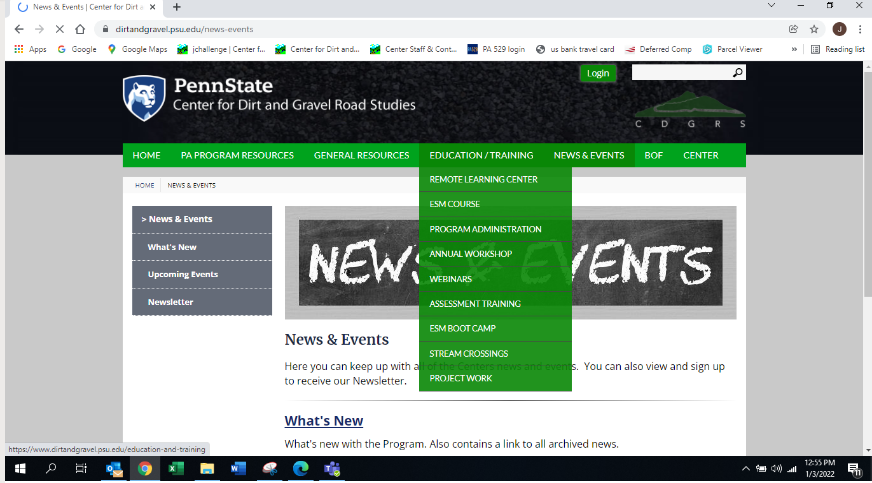 Chap 3. CD Role
3.6.1  Education FOR Districts
Remote Learning Center
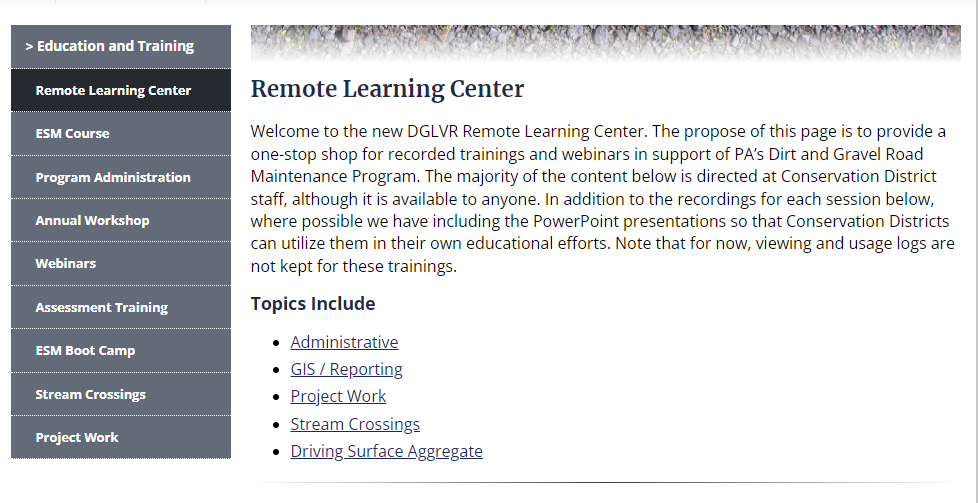 Chap 3. CD Role
3.6.1  Education FOR Districts
www.dirtandgravel.psu.edu
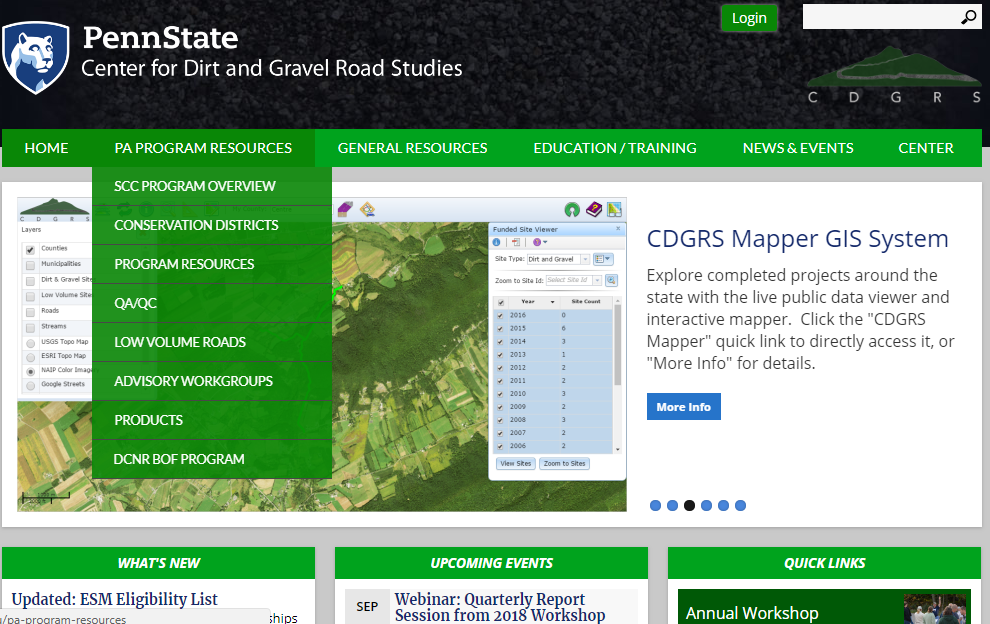 Chap 3. CD Role
3.6.1  Education FOR Districts
www.dirtandgravelroads.org
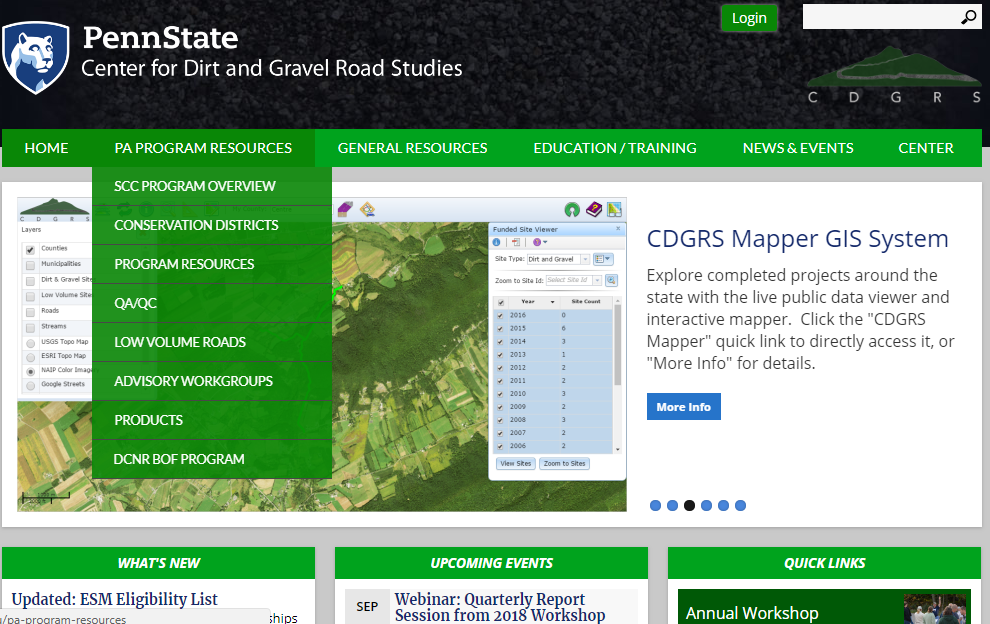 Standard forms
Blank forms
Example/sample forms
Webinars
Recording
Powerpoints
Materials and Cost Calculator
GIS system
Chap 3. CD Role
Other Documentation
Other Documentation
www.dirtandgravelroads.org 
Technical bulletins
Sample forms and policies
Blank forms
Aggregate guidance
GIS help
Reference material
70+ webinars and other recorded trainings
Chap 3. CD Role
3.6.2  Education BY Districts
Education by Districts for applicants:
Participate in existing events
Municipal Conventions
Contractor Workshops
Legislative Breakfasts
Municipal Visits
Hold new events
Demo Days
Program Update Sessions
Project tours
Promotion: press releases, signs, emails
Jan 2017 Webinar
CD Education and Outreach Ideas
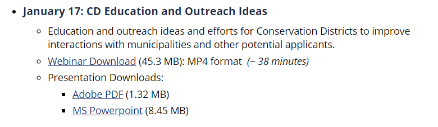 Funny Slide
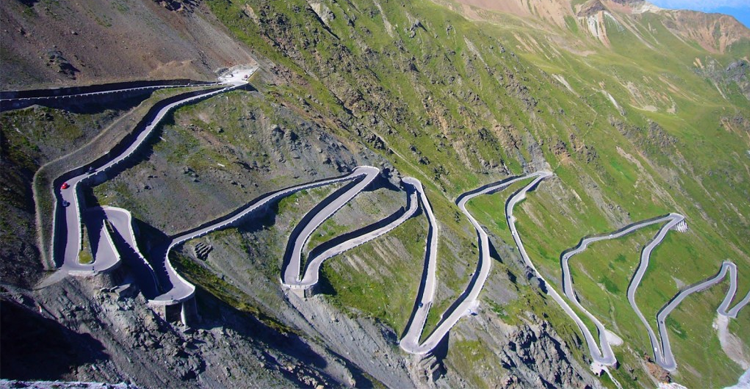 http://www.shiply.com/blog/uploaded_images/funny_road_signs_21-746380.jpg
Chap 3. CD Role
3) CD Role
3.1 CD Structure
3.2 Overview
3.3 Receiving Funds from SCC
3.4 Accounting of funds at CD
3.5 Dispersing funds to Grant Recipients
3.6 CD Educational opportunities
3.7 Program Eligibility
3.8 Administering Projects
3.9 GIS System
3.10Annual Summary Reports
Chap 3. CD Role
3.7.1 Eligible Applicants
Eligible Applicants
Public entities that own roads
Person in charge of the project must be ESM certified to apply
Municipalities (1400+ twps, 800+ boroughs, 50+ cities)
State entities such as:
PennDOT, Game Commission, Fish & Boat
County and other  Government entities
Federal roads and private roads are NOT eligible
All public roads are “born” in legislation
Chap 3. CD Role
3.7.1 Eligible Applicants
Eligible Applicants
Public entities that own roads
Grant recipients: 2019-2020:
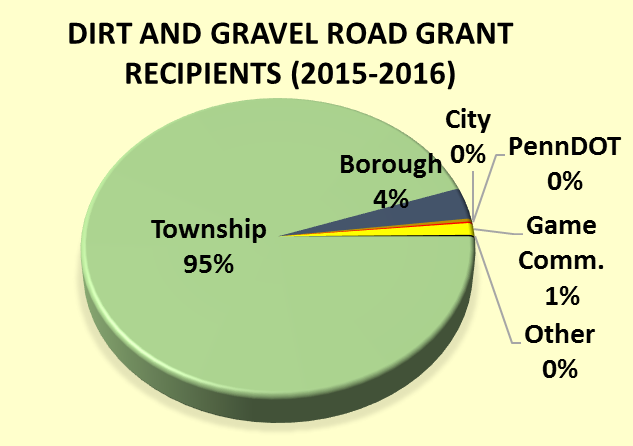 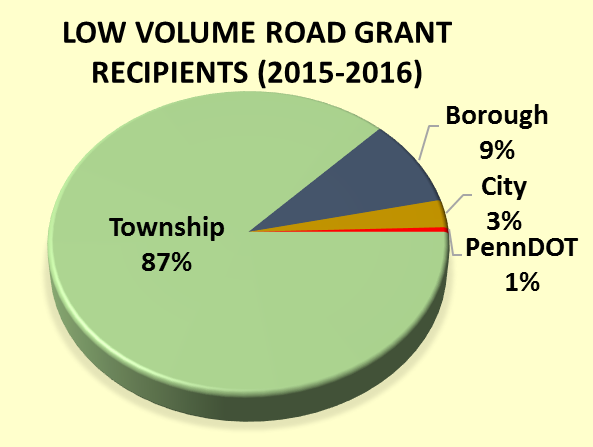 Chap 3. CD Role
3.7.1.3 Determining Road Ownership
Road Ownership
The entity that owns the “right of way” is the determining factor, not who owns the adjacent land
Contracts and payments can only be made with the entity that owns the road
Questionable situations?
Check for liquid fuels funding
Courthouse records
Responsibility of the applicant to prove ownership
Chap 3. CD Role
3.7.2 Eligible Roads
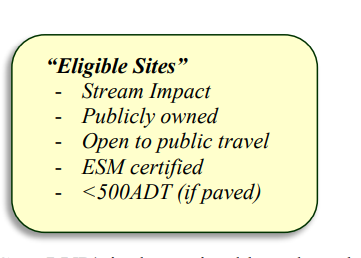 Dirt and Gravel Road
“Unbound” surfaces.
“gradable”
Paved Low Volume Road
Surface bound with asphalt, oil, or other binder
Includes “tar and chip”
500 vehicles a day or less – traffic count required
Surface Conservations
Converting poorly constructed LVR into a DGR may utilize either LVR or DGR funding
Chap 3. CD Role
3.7.3 Eligible Projects
Eligible Projects
Focus on environmental and road improvements
Use ESM practices as described in section 1.4
Reduce sediment
Reduce concentrated drainage
Program focus is on long-term environmtneal and road improvements
“routine maintenance” is not eligible for funding
Crack sealing
Grading roads
Bridge repairs
Chap 3. CD Role
3.7.4 Eligible Project Expenses
Eligible Project Expenses
No program specific purchase requirements (use applicant’s established procedures for bidding and purchasing)
Records of purchases must be kept (by the grant recipient) for 7 years from project completion
Applicants can apply for the full cost of all materials, equipment, and labor
Chap 3. CD Role
3.7.4.1 Eligible Expenses - Materials.
Materials
Typical materials include pipe, stone, fabric, etc
Products with leaching potential must meet SCC standards for non-pollution.  Approved products list on www.dirtandgravelroads.org.
Chap 3. CD Role
3.7.4.2 Eligible Expenses - Equipment
Equipment
Reimbursement of applicant owned equipment  is eligible (@ FEMA rates)
Equipment can be rented, FEMA rates do not apply.
DGLVR funds, including project, administrative, or education, cannot be used to purchase, cost share, or maintain equipment for an applicant.
 It is acceptable for a Conservation District to purchase equipment for loan/rent to applicants.
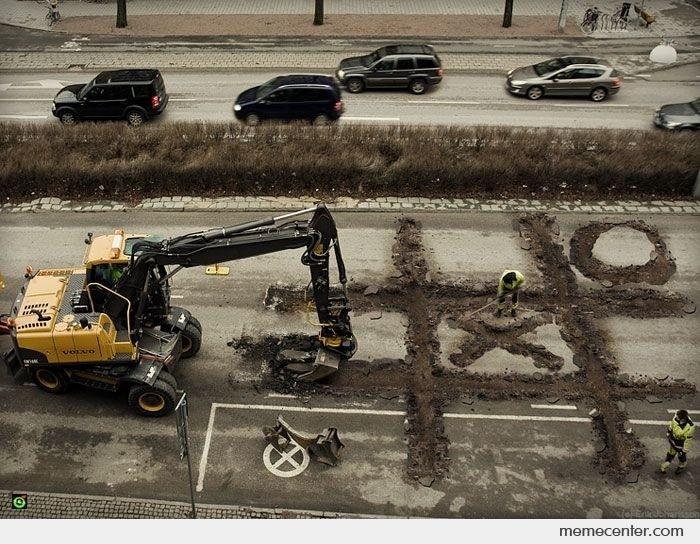 Does this go under equipment, or labor???
Funny Slide
Chap 3. CD Role
3.7.3 Eligible Expenses - Labor
Labor
Reimbursement of labor and equipment operators is an eligible expense.
Labor rates may include wage and benefits.
Chap 3. CD Role
3.7.3 Eligible Expenses - Labor
Municipal Labor
Reimbursement of labor and equipment operators is an eligible expense
Labor rates may include wage and benefits.
PREVAILING WAGE: Does not apply to projects done with Municipal labor force.
Chap 3. CD Role
3.7.4.4  Contractor Costs
Contractors
Projects may be completed in whole or in part by contractors
Grant recipients use their standard bidding procedures
Districts must make payments to the grant recipient, not the contractors
PREVAILING WAGE:
Chap 3. CD Role
3.7.4.5  Prevailing Wage
PREVAILING WAGE: Projects where the estimated total project cost exceeds $25,000 (NOT $100,000) are subject to the prevailing wage act for contracted labor. 

It is the responsibility of the grant recipient to obtain the Prevailing Wage Act scale for the area and include it in any proposal to solicit bids for the contract. The Prevailing Wage scale can be obtained from the Prevailing Wage Division of the Pennsylvania Department of Labor and Industry. If the Prevailing Wage Act applies, the advertisement shall also note this fact.
Chap 3. CD Role
3.7.4.5  Prevailing Wage
PREVAILING WAGE: Projects where the estimated total project cost exceeds $25,000 (NOT $100,000) are subject to the prevailing wage act for contracted labor. 

Total Project Costs: include other grant sources in-kind material (not equipment/labor).  
Cannot “split” projects to avoid PW.
PW does not apply to municipal labor.
PW must be documented in project file
Chap 3. CD Role
3.7.4.2  Prevailing Wage
PREVAILING WAGE FAQ: 16 Q&As
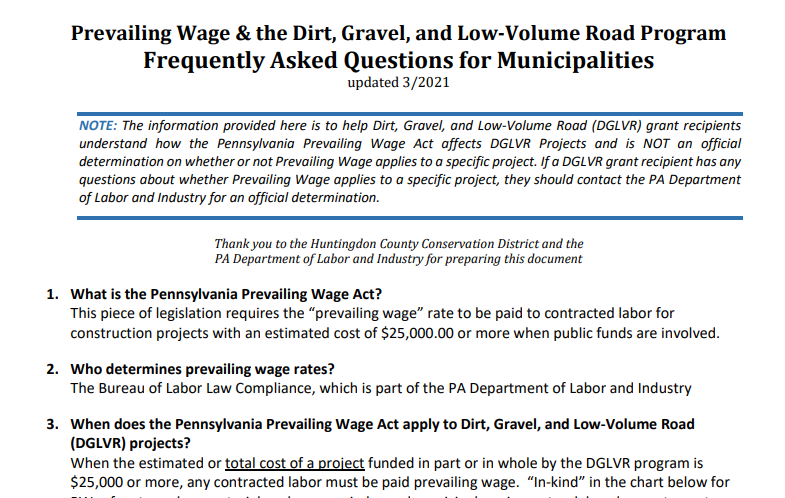 Chap 3. CD Role
3.7.4.4  Prevailing Wage
PREVAILING WAGE FAQ: 15 Q&As
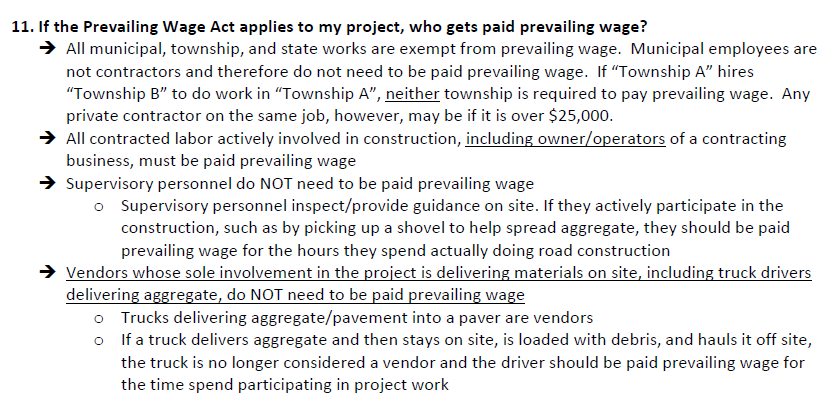 Chap 3. CD Role
3.7.4.5  Prevailing Wage
PREVAILING WAGE DGLVR Documents
PW Certification (G) two pages
Required for all projects where PW applies
Required before making final payment
PW Notification Letter (F) 
Required for all projects 
Ensures grant recipient knows PW requirements
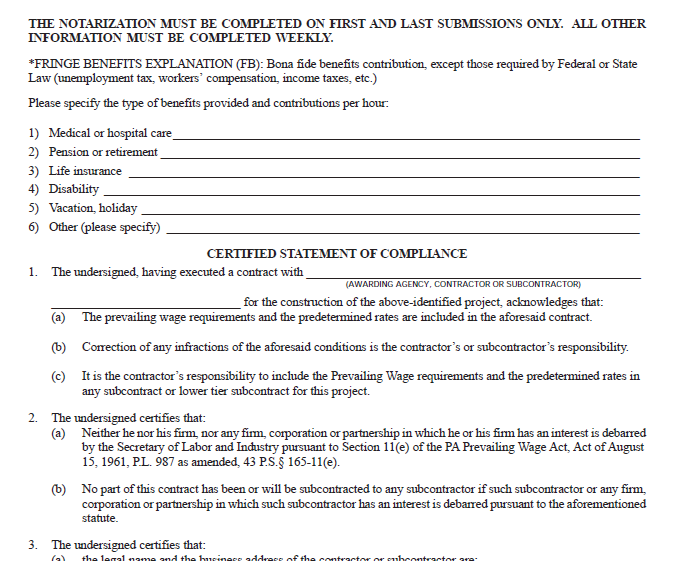 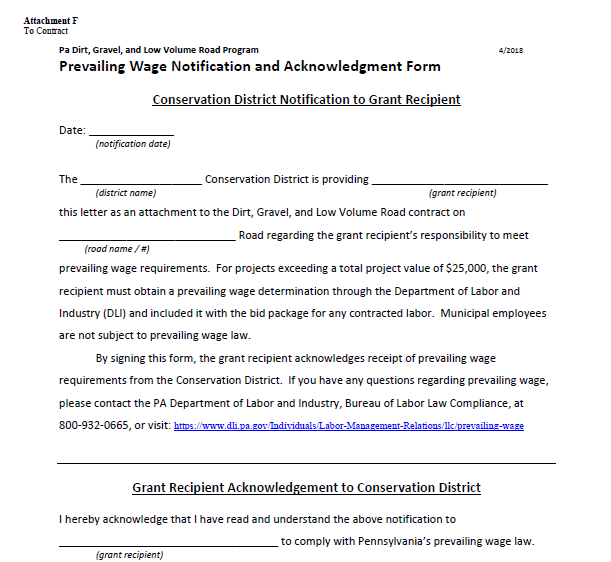 Attachments F and G to Contract 
(Contract and attachments are in appendix C in admin manual)
Chap 3. CD Role
3.7.4.5  Prevailing Wage
Additional Information:

Brian Smolock, Labor Law Investigator
PA Department of Labor and Industry
717-787-0606
bsmolock@pa.gov
Chap 3. CD Role
3.7.4.6  In-Kind
In Kind Contributions

In-Kind: materials, equipment, and labor funded by other sources, typically the applicant
No Statewide requirement for inkind amounts
Only contributions that meet all Program policies may be counted as in-kind contributions.
Stream crossings, DSA, FDR are most common
Chap 3. CD Role
3.7.4.7  Engineering and Permitting Costs
Engineering, permitting, or similar consultant costs are limited to a maximum of 10% of the total contract between the District and the grant recipient.
Example a district enters into a contract  for a pipe replacement.  Contract amount is $30,000, but with in-kind match, etc, the total cost is $50,000.   What is the maximum amount that can be reimbursed for engineering?
Chap 3. CD Role
3.7.4.7  Engineering and Permitting Costs
Engineering, permitting, or similar consultant costs are limited to a maximum of 10% of the total contract between the District and the grant recipient.
Example a district enters into a contract  for a pipe replacement.  Contract amount is $30,000, but with in-kind match, etc, the total cost is $50,000.   What is the maximum amount that can be reimbursed for engineering?
		$3,000
Speaking of Engineering…
Funny Slide
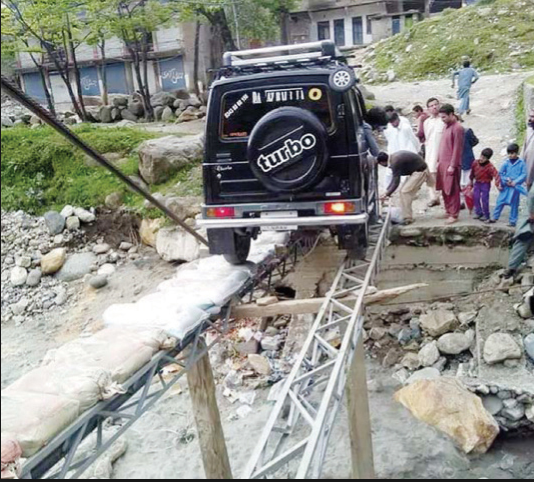 http://www.rd.com/slideshows/funny-road-signs/
Chap 3. CD Role
3.7.4.8  Working off the Right of way
Right-of-way:
Publicly owned road corridor.
Typically 33’ width (16.5’ from road Centerline) for municipal roads.
Exceptions do apply, sometime up to 50’.
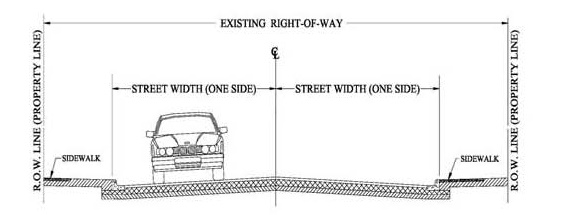 http://old.mcallen.net/landingpages/lp_engineering/roa_permits.aspx
Chap 3. CD Role
3.7.4.8  Working off the Right of way
Written permission from landowners is required when working outside the right-of-way.
Districts can use their own form, or the example provided in manual, but must use something!
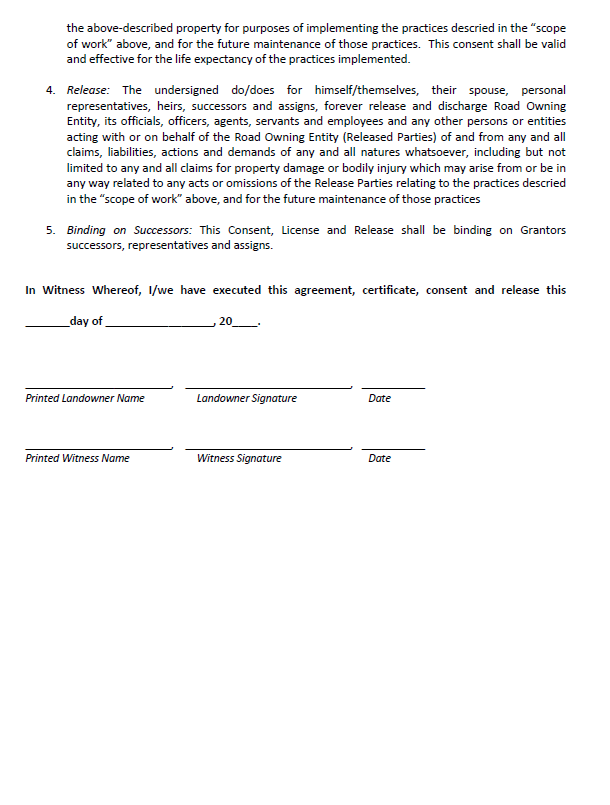 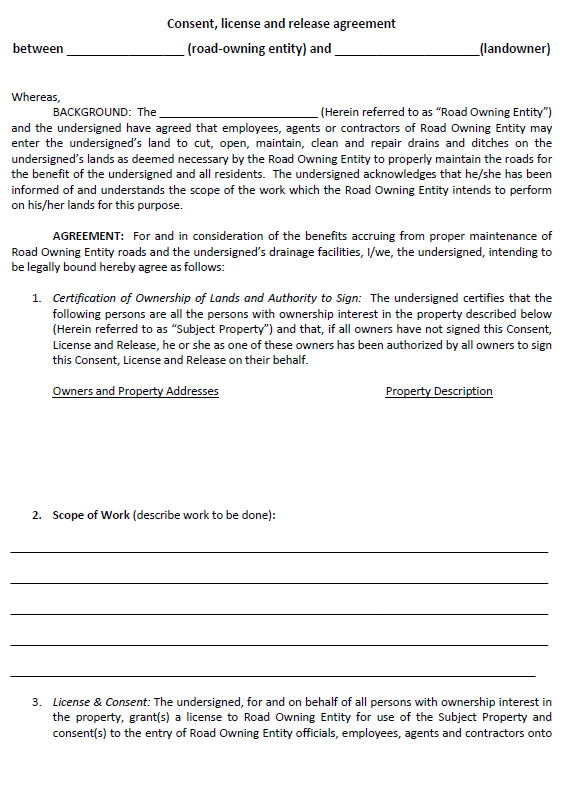 Word Version Available Online
www.dirtandgravelroads.org
Chap 3. CD Role
3.7.4.8  Working off the Right of way
Working outside the right-of-way is permissible with DGLVR funds only under certain conditions:
Must be directly necessary to the successful completion of the project on a public road.
Limited in scope to cost effective practices that directly reduce road impacts 
Grant recipient MUST obtain written permission before starting the project
Districts must keep a copy of written permission in the project file
Chap 3. CD Role
3.7.4.8  Working off the Right of way
In certain situations, off-right-of-way work requires the prior written approval from the SCC before a contract can be signed:
 Where off-right-of-way work is more than 35% of the total project costs (including program funds and in-kind contributions)
Where work extends more than 500 feet off of the right-of-way.
Chap 3. CD Role
3.7.4.8  Working off the Right of way
Landowner permission is suggested when off-right-of-way impacts are expected, even if work is done within wright-of-way.
New pipes and turnouts.
Subsurface drainage
French mattress
Driveway issues.
Road fill jobs.
Chap 3. CD Role
3.7.4.9  Combined Funds
Program funds may be combined with other funds to pay for a project.
Detailed accounting of which funds were spent on which portions of the project must be maintained
Other funding sources may be used as matching funds, provided the program funds are used on eligible projects
Must still adhere to non-pollution standards and ESM practices
Steve
Chap 3. CD Role
3) CD Role
3.1 CD Structure
3.2 Overview
3.3 Receiving Funds from SCC
3.4 Accounting of funds at CD
3.5 Dispersing funds to Grant Recipients
3.6 CD Educational opportunities
3.7 Program Eligibility
3.8 Administering Projects
3.9 GIS System
3.10Annual Summary Reports
Chap 3. CD Role
3) CD Role
3.8 Administering Projects
3.8.1 Notification to Applicants
3.8.2 Pre-Application Site Visit
3.8.3 Pre-Design Site Visit
3.8.4 Receiving Grant Applications
3.8.5 Contracting
3.8.6 Pre-Project Logistics
3.8.7 Project Oversight
3.8.8 Contract Amendments
3.8.9 Project Completion
3.8.10 Project File Retention
Chap 3. CD Role
3.8.1 Notifying applicants
Notifying Applicants
Districts must inform all potential applicants of funding availability (equal access).
QAB equal access policy.
Chap 3. CD Role
3.8.2 Pre-Application site visit
Pre-app site visit
Districts should meet with potential applicants on site BEFORE an application is submitted
Early discussion of potential problems (permitting, funding availability, etc)
Best interest of both parties.
Look at potential landowner or off-ROW issues
Checklist available
Checklists & Tools
Pre-application Checklist
Pre-construction Checklist
Project Hard Files Checklist
Project Narrative
Project Timeline

NOT REQUIRED, for your benefit
Checklists & Tools
Pre-application Checklist
Pre-construction Checklist
Project Hard Files Checklist
Project Narrative
Project Timeline

NOT REQUIRED, for your benefit
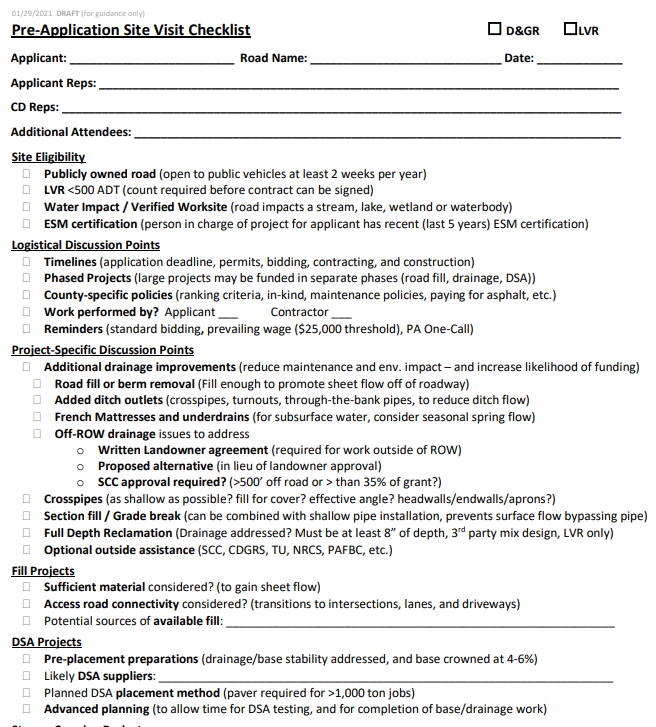 Checklists & Tools
Pre-application Checklist
Pre-construction Checklist
Project Hard Files Checklist
Project Narrative
Project Timeline

NOT REQUIRED, for your benefit
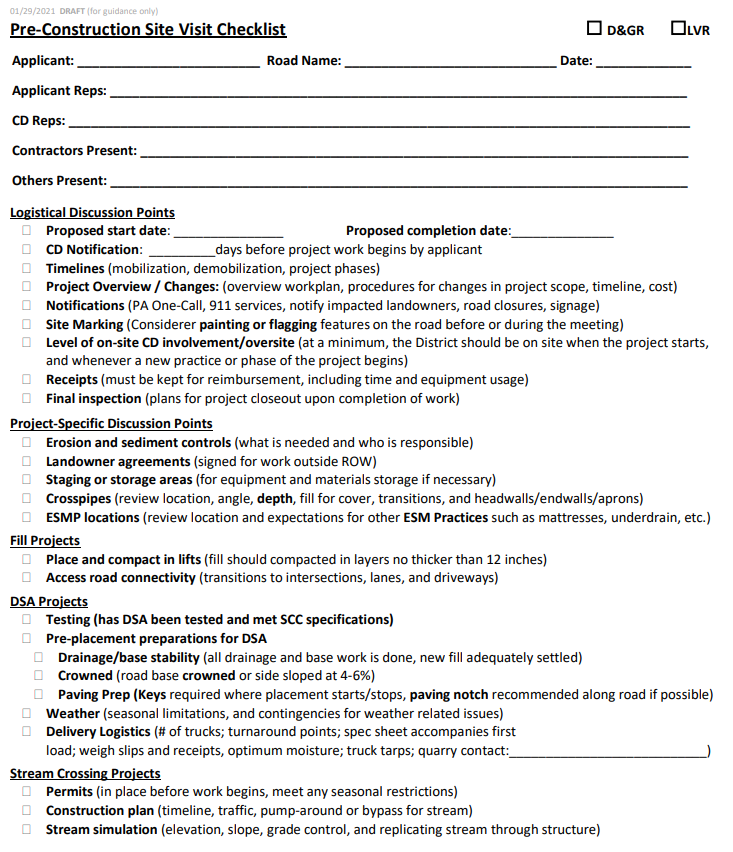 Checklists & Tools
Pre-application Checklist
Pre-construction Checklist
Project Hard Files Checklist
Project Narrative
Project Timeline

NOT REQUIRED, for your benefit
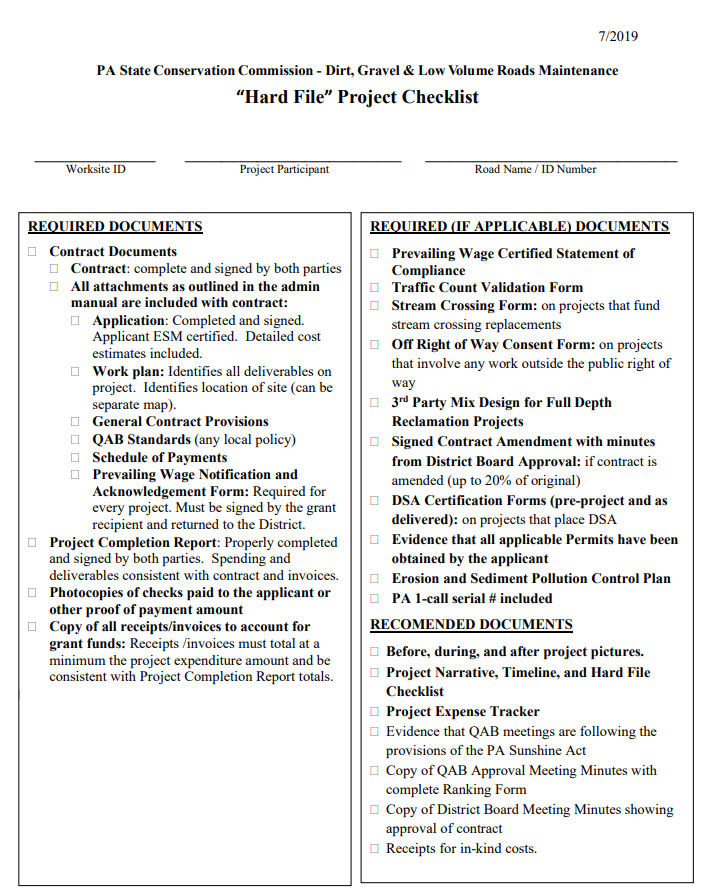 Checklists & Tools
Pre-application Checklist
Pre-construction Checklist
Project Hard Files Checklist
Project Narrative
Project Timeline

NOT REQUIRED, for your benefit
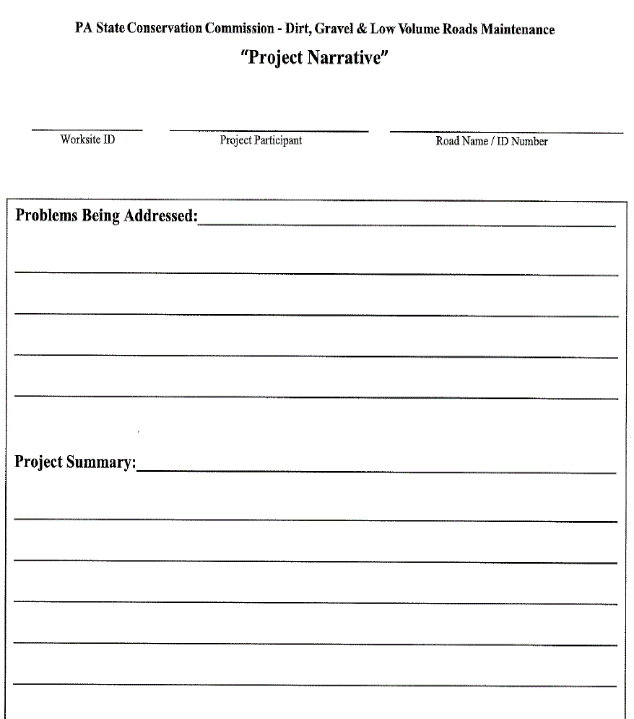 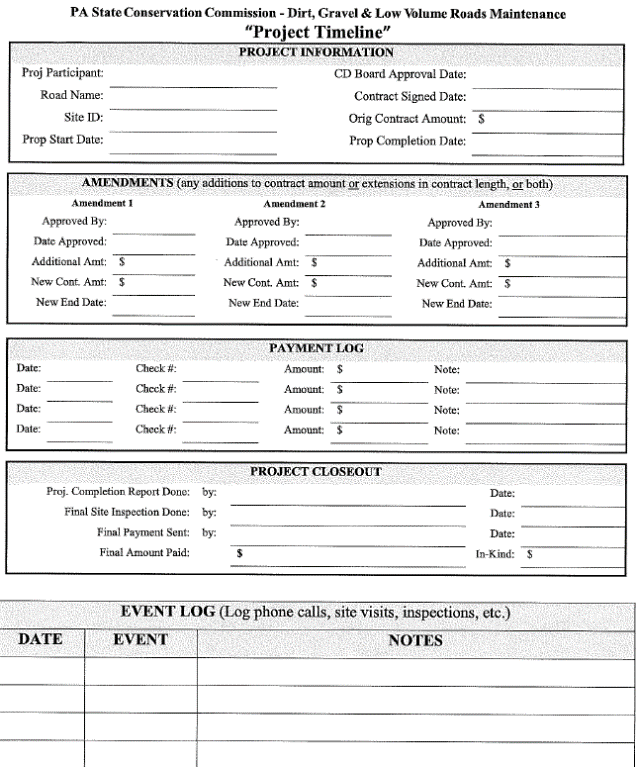 Checklists & Tools
Pre-application Checklist
Pre-construction Checklist
Project Hard Files Checklist
Project Narrative
Project Timeline

NOT REQUIRED, for your benefit
Chap 3. CD Role
3.8.3 Pre-Design site visit
Pre-design site visit
If a project requires engineering
It is highly recommended that districts meet with the grant recipient and engineer on site BEFORE design work is started
Make sure the engineer understands DGLVR requirements
Early discussion of potential problems (permitting, funding availability, etc)
Best interest of both parties.
Keep in mind that engineering expenses incurred before a contract is signed are NOT eligible for reimbursement with DGLVR funds
Chap 3. CD Role
3) CD Role
3.8 Administering Projects
3.8.1 Notification to Applicants
3.8.2 Pre-Application Site Visit
3.8.3 Pre-Design Site Visit
3.8.4 Receiving Grant Applications
3.8.5 Contracting
3.8.6 Pre-Project Logistics
3.8.7 Project Oversight
3.8.8 Contract Amendments
3.8.9 Project Completion
3.8.10 Project File Retention
Chap 3. CD Role
3.8.4 Receiving Grant Applications 1/2
Receiving Grant Apps: Timeline
Receive Applications
Work with applicants to revise if needed.
Review for completeness and accuracy.
Completed applications get forwarded to QAB for review and ranking.
QAB recommendations taken to District Board for action
Contract can then be made with grant recipient.
Chap 3. CD Role
3.8.4 Receiving Grant Applications 2/2
Receiving Grant Apps
Districts may set application periods, or they may have an open application period
One page application
Districts may develop their own policy  for unfunded applications
Disapprove
Retain
Resubmit
Chap 3. CD Role
Grant App, Work plan, Instructions
Grant app and forms used to apply to CD
Project-specific Grant Application
Optional cost summary forms
Project Sketch (back of grant app)
Instructions for all forms
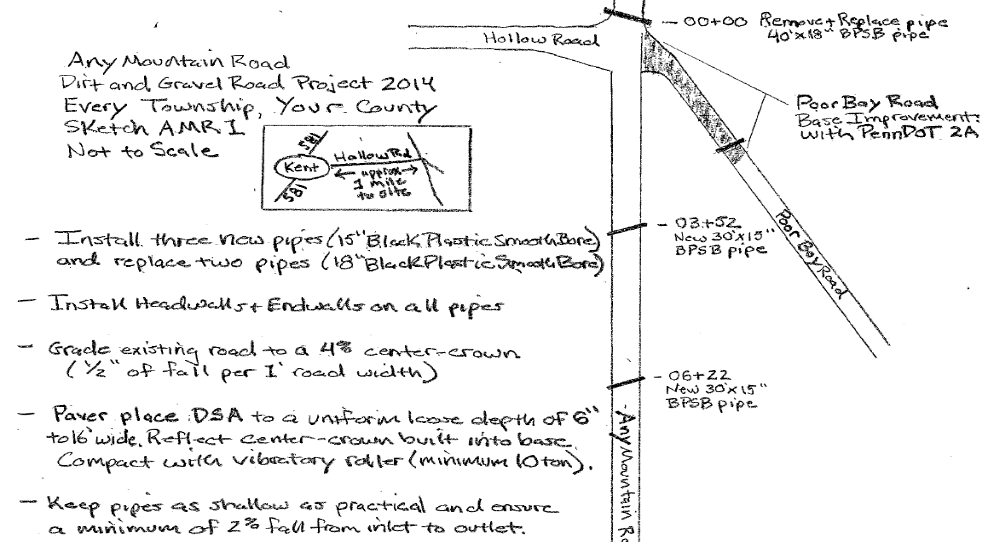 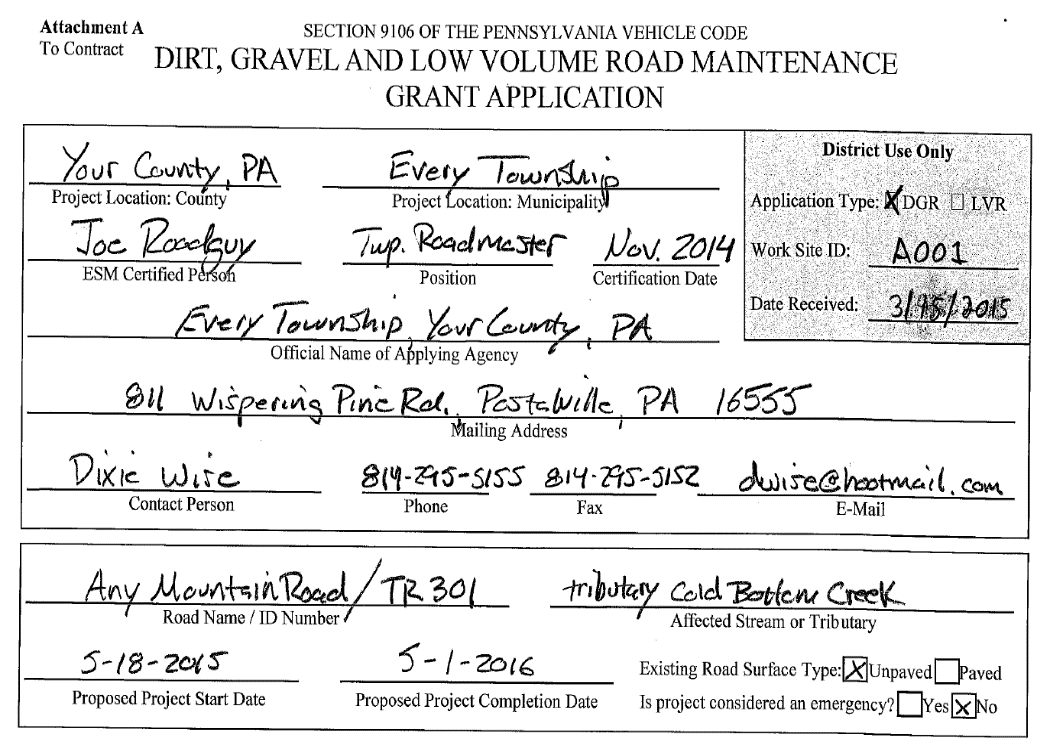 Chap 3. CD Role
Grant App, Work plan, Instructions
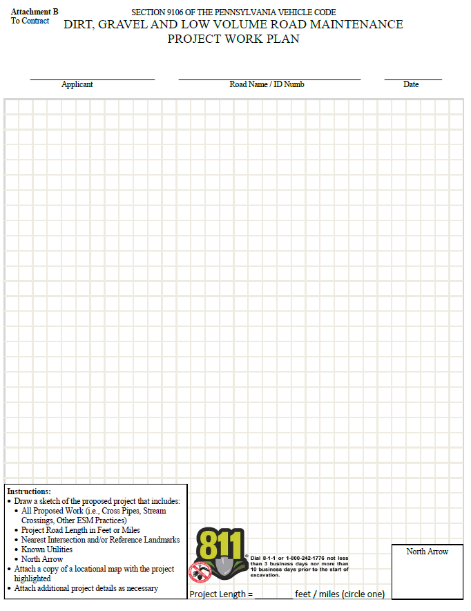 Grant Application (front)
Project Sketch 
(back)
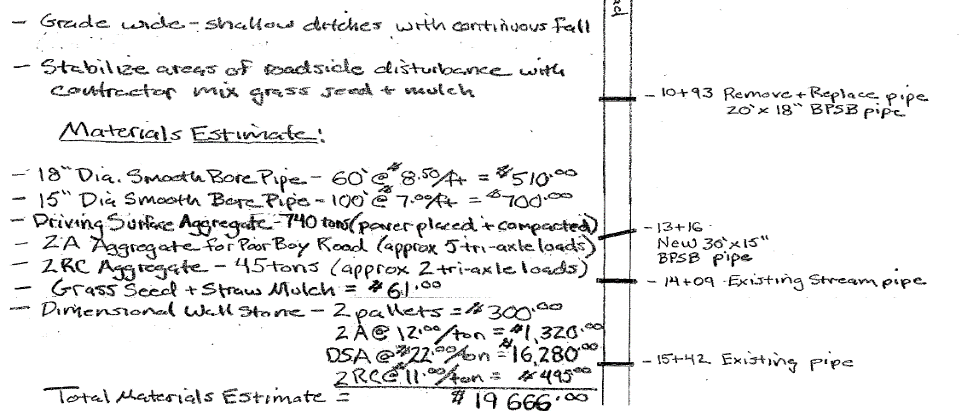 Attachment A to Contract 
(Contract and attachments are in appendix C in admin manual)
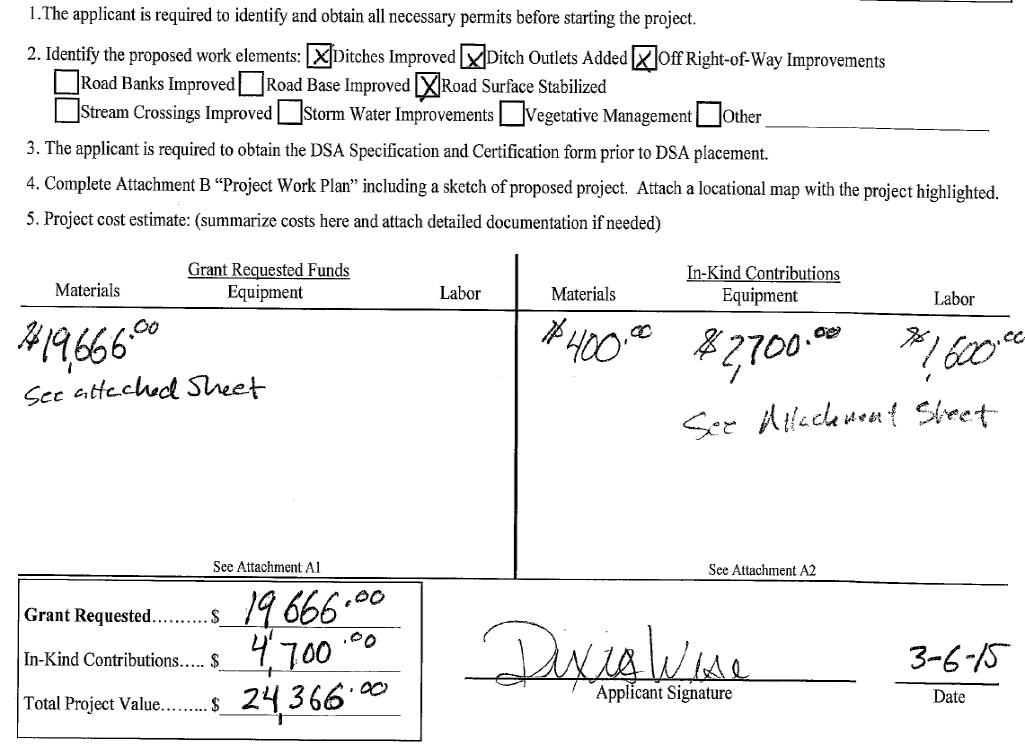 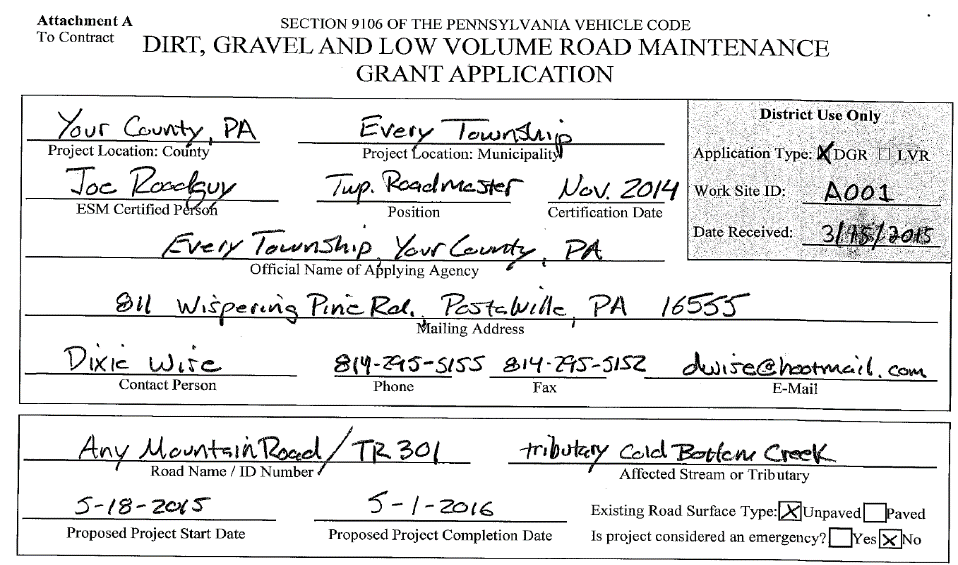 Chap 3. CD Role
Grant App, Work plan, Instructions
Grant App - Top
District Use Only Box
2 page “cheat sheet” for new CD hires.
Applicant Info
Project Info
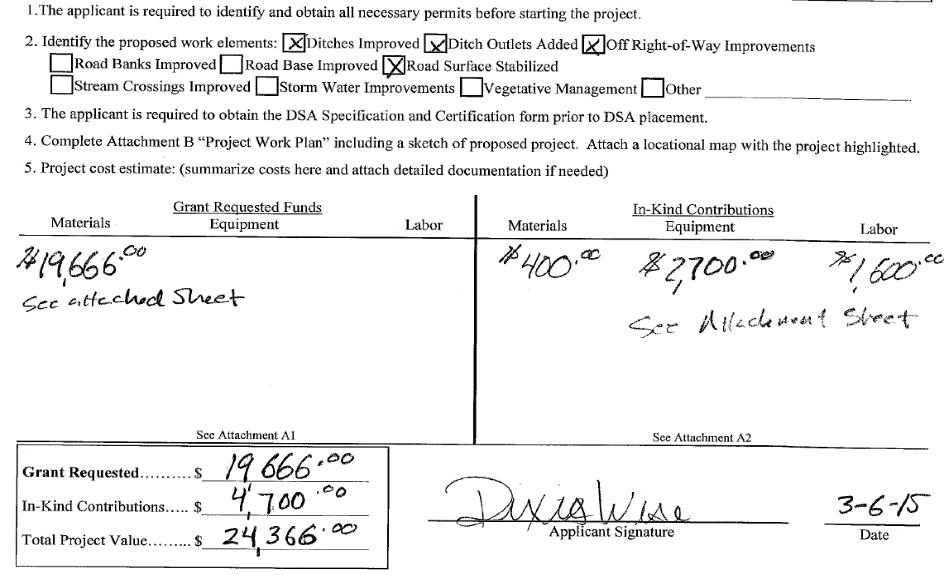 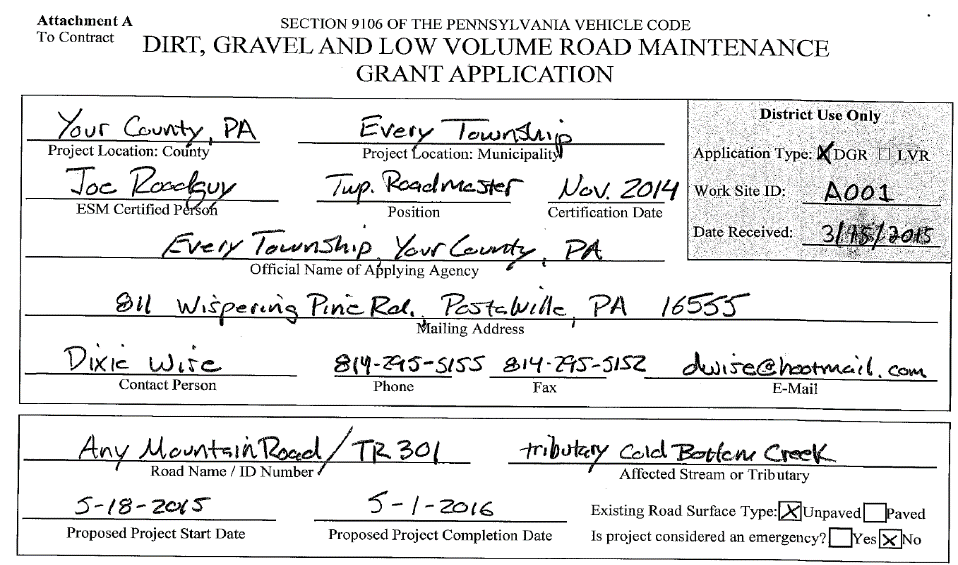 Forms Update
E. Grant App, Work plan, Instructions
Grant App - Bottom
2 page “cheat sheet” for new CD hires.
Grant Request $
In-Kind $
Additional Cost Sheets Available
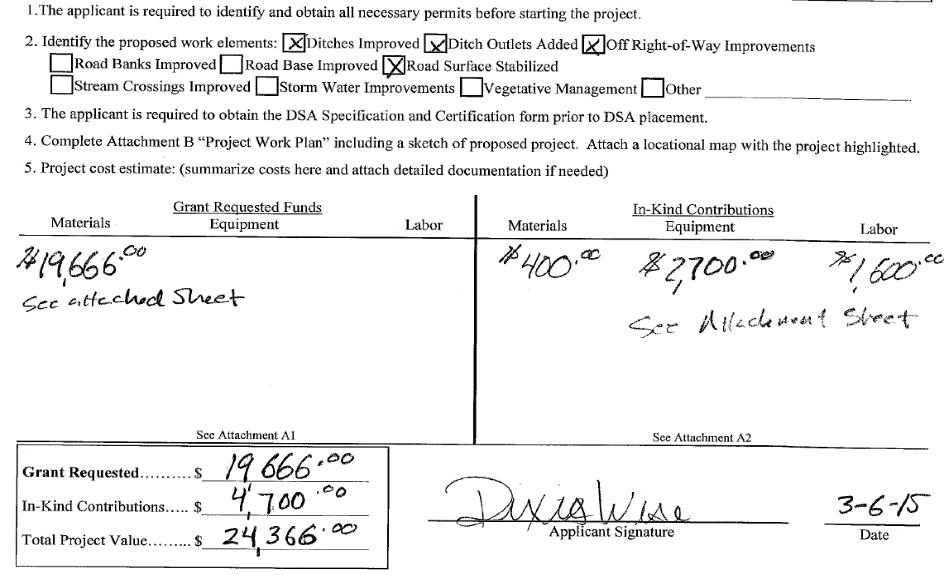 Chap 3. CD Role
Grant App, Work plan, Instructions
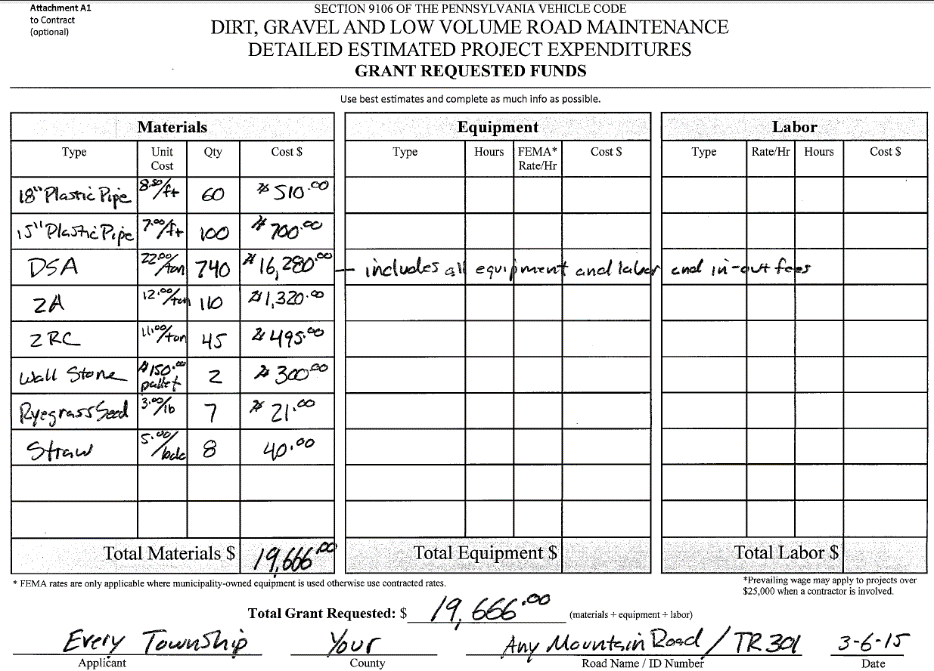 OPTIONAL cost details
Attachment A to Contract 
(Contract and attachments are in appendix C in admin manual)
Chap 3. CD Role
Grant App, Work plan, Instructions
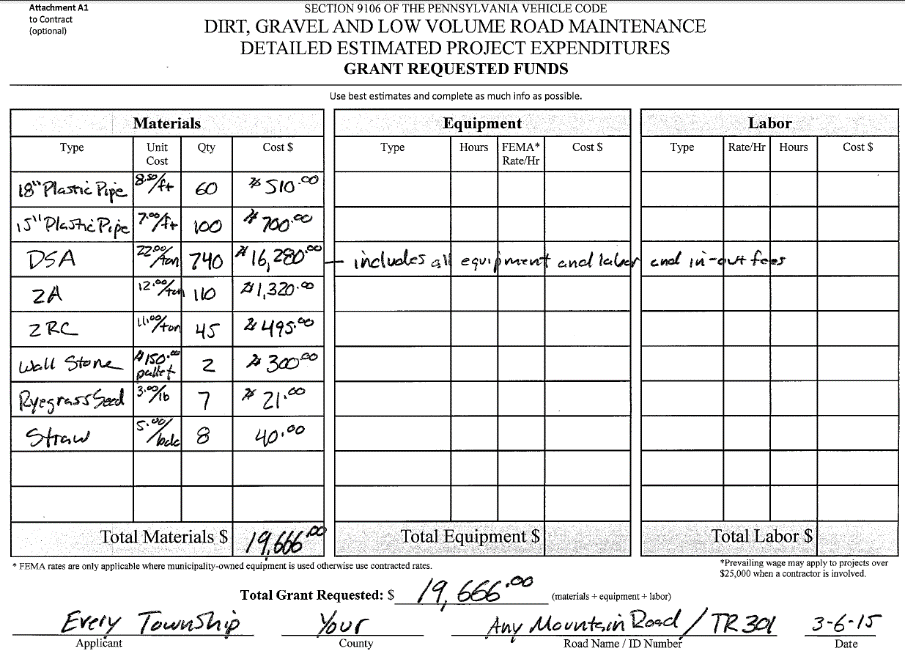 Bottom of Grant Application
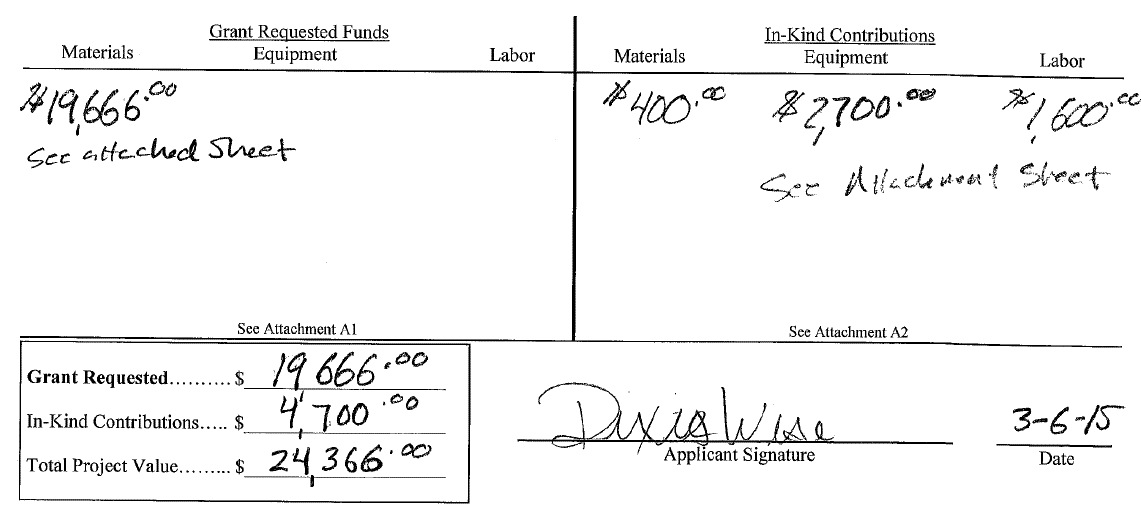 2 page “cheat sheet” for new CD hires.
Chap 3. CD Role
Grant App, Work plan, Instructions
OPTIONAL cost details
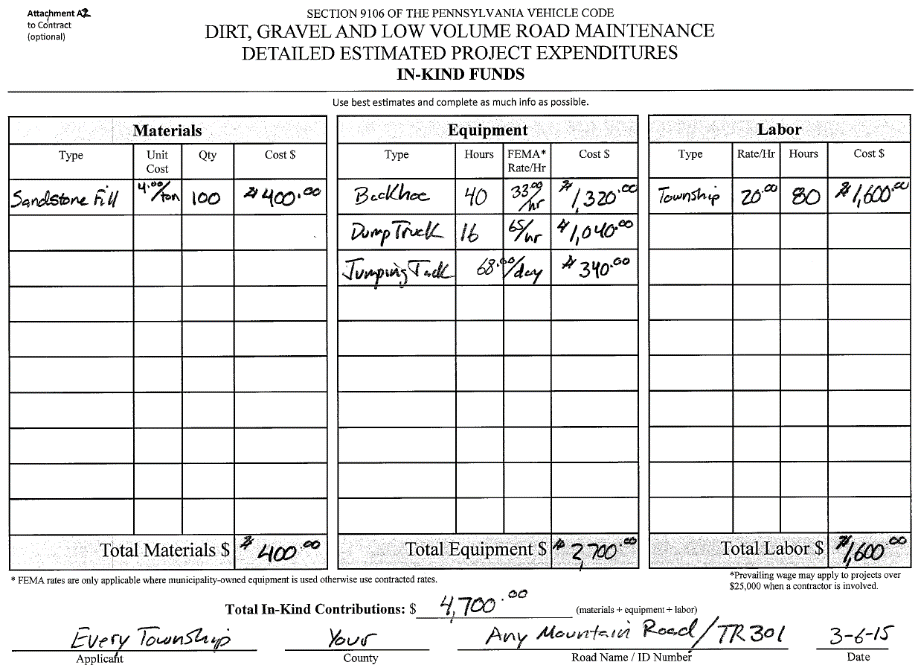 2 page “cheat sheet” for new CD hires.
Attachment A to Contract 
(Contract and attachments are in appendix C in admin manual)
Chap 3. CD Role
Grant App, Work plan, Instructions
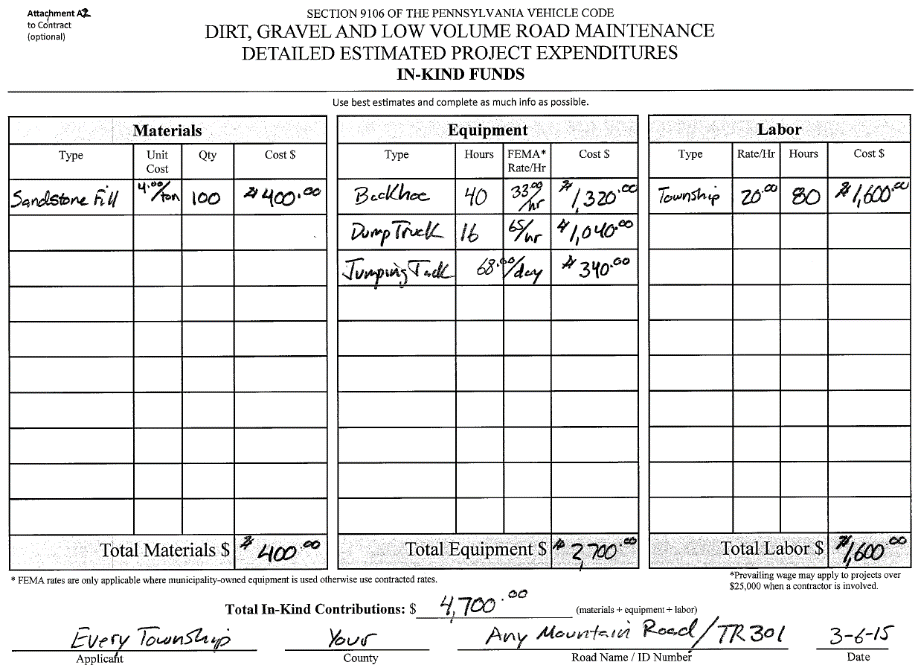 Bottom of Grant Application
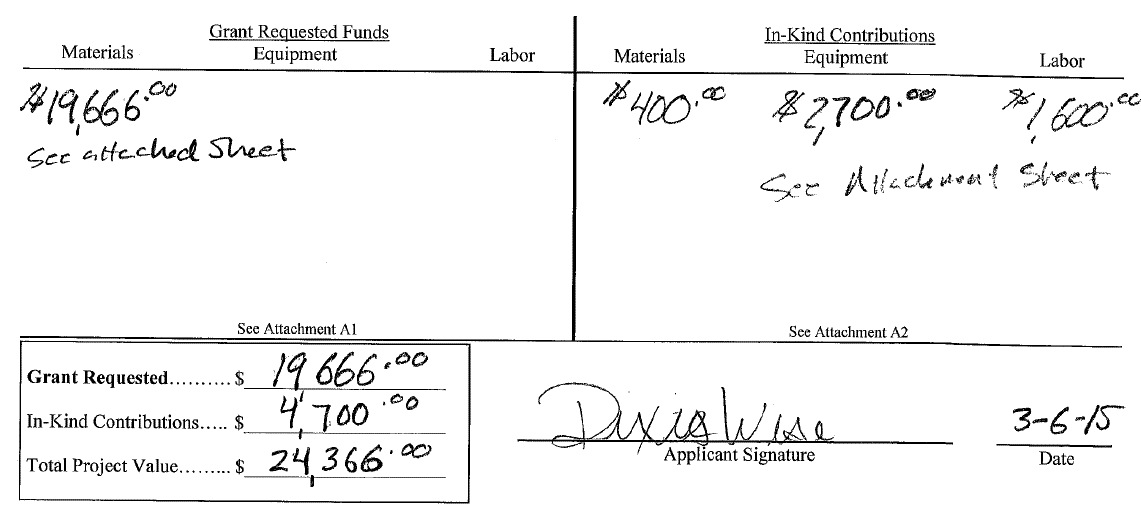 2 page “cheat sheet” for new CD hires.
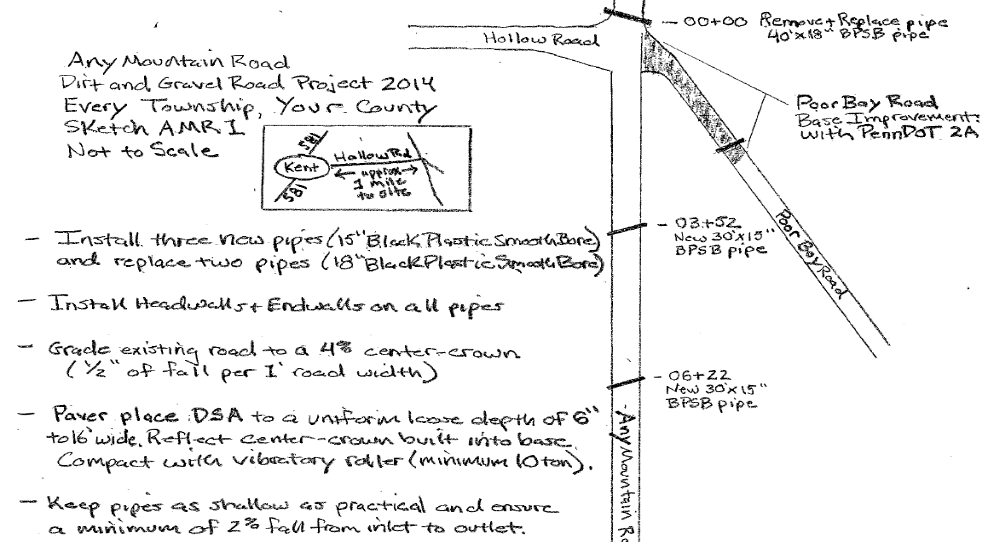 Chap 3. CD Role
Grant App, Work plan, Instructions
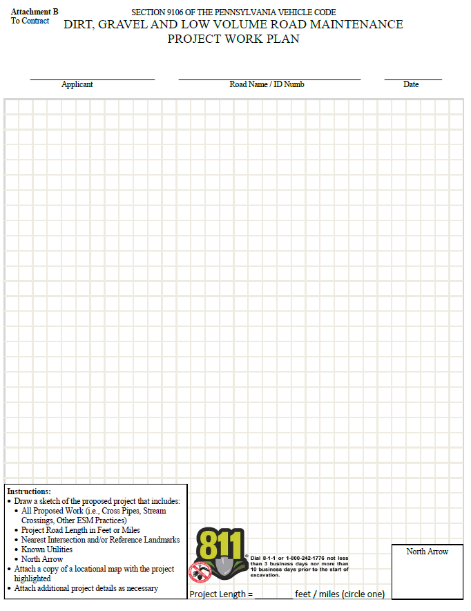 Project Sketch 
(back of grant app)
Attachment A to Contract 
(Contract and attachments are in appendix C in admin manual)
2 page “cheat sheet” for new CD hires.
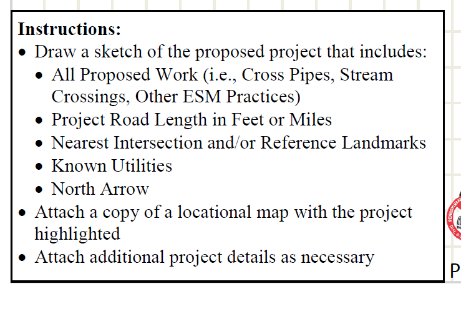 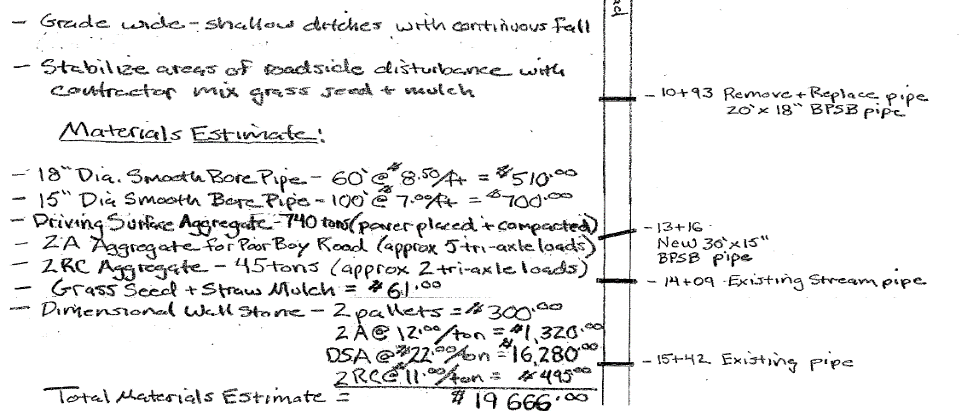 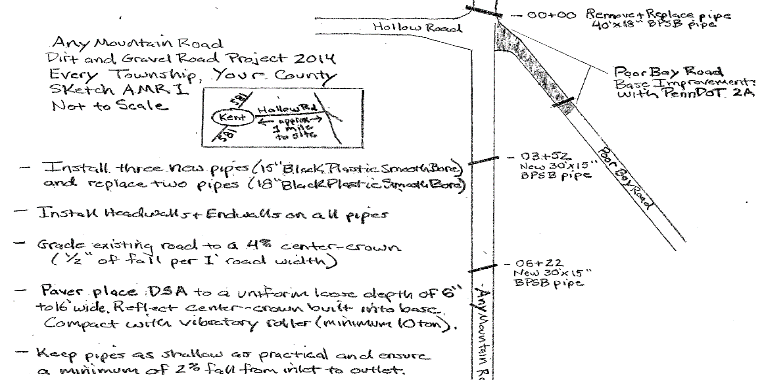 Chap 3. CD Role
Grant App, Work plan, Instructions
2 page “cheat sheet” for new CD hires.
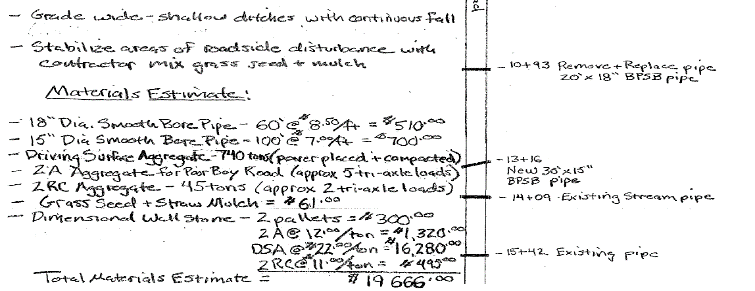 Chap 3. CD Role
Grant App, Work plan, Instructions
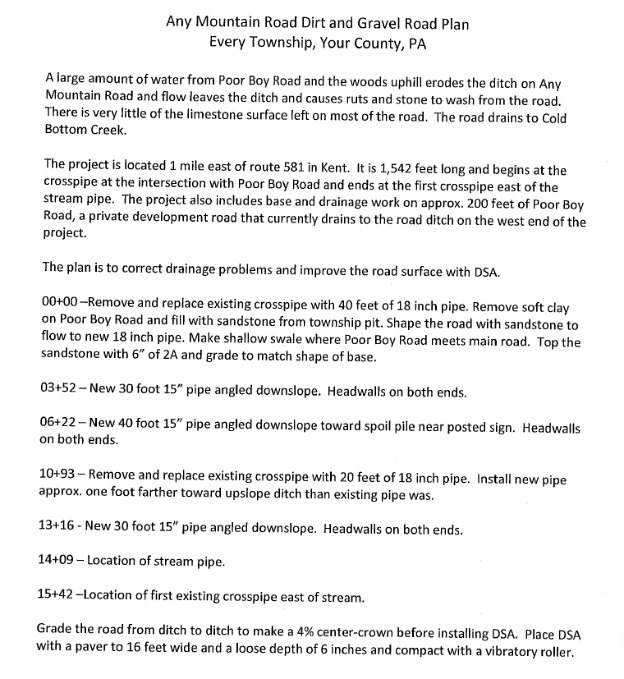 Chap 3. CD Role
Grant App, Work plan, Instructions
Grant App Instructions, Sample Sketch
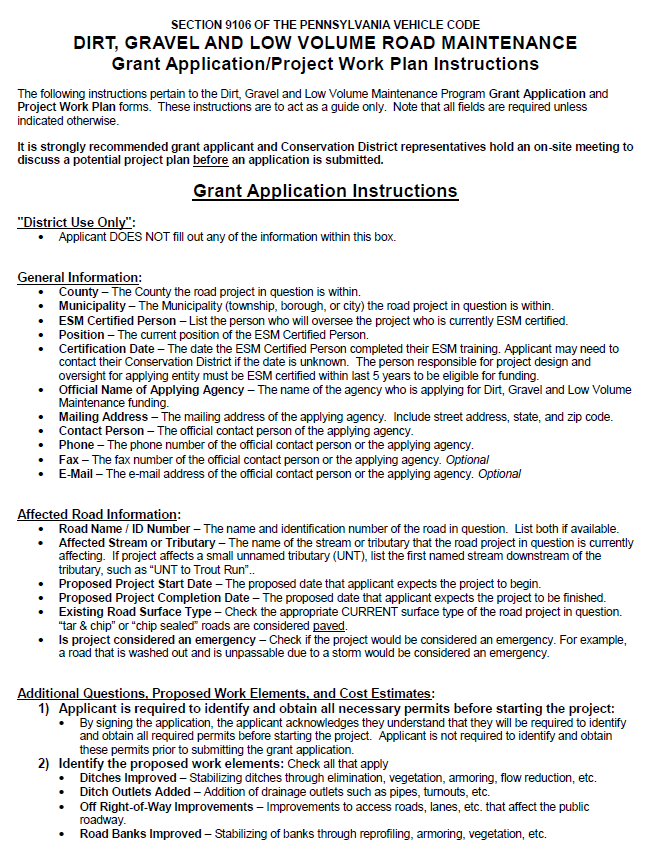 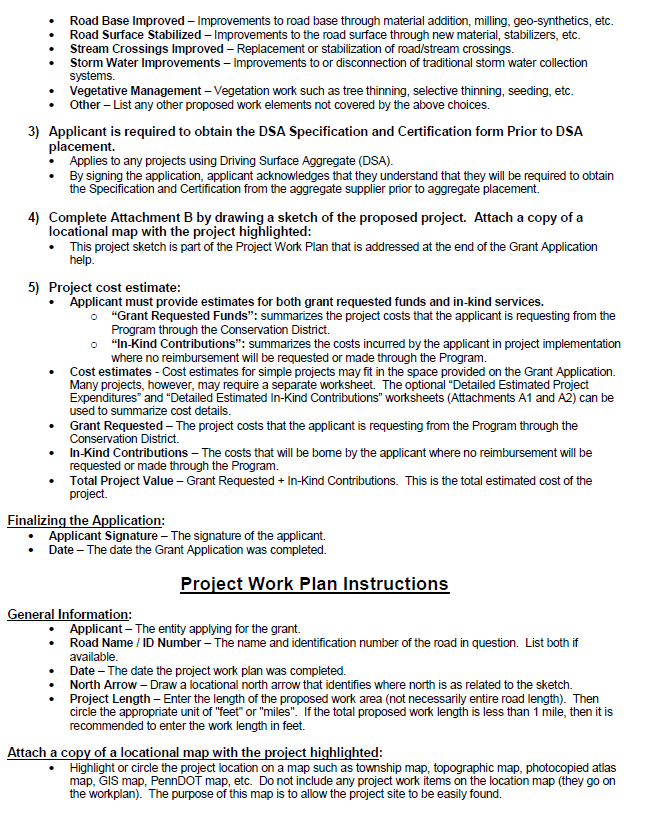 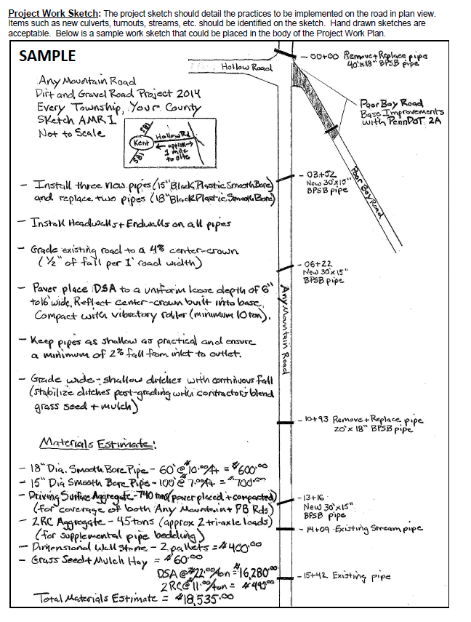 2 page “cheat sheet” for new CD hires.
Attachment A to Contract 
(Contract and attachments are in appendix C in admin manual)
Chap 3. CD Role
E. Grant App, Work plan, Instructions
Grant forms available online
With or without instructions
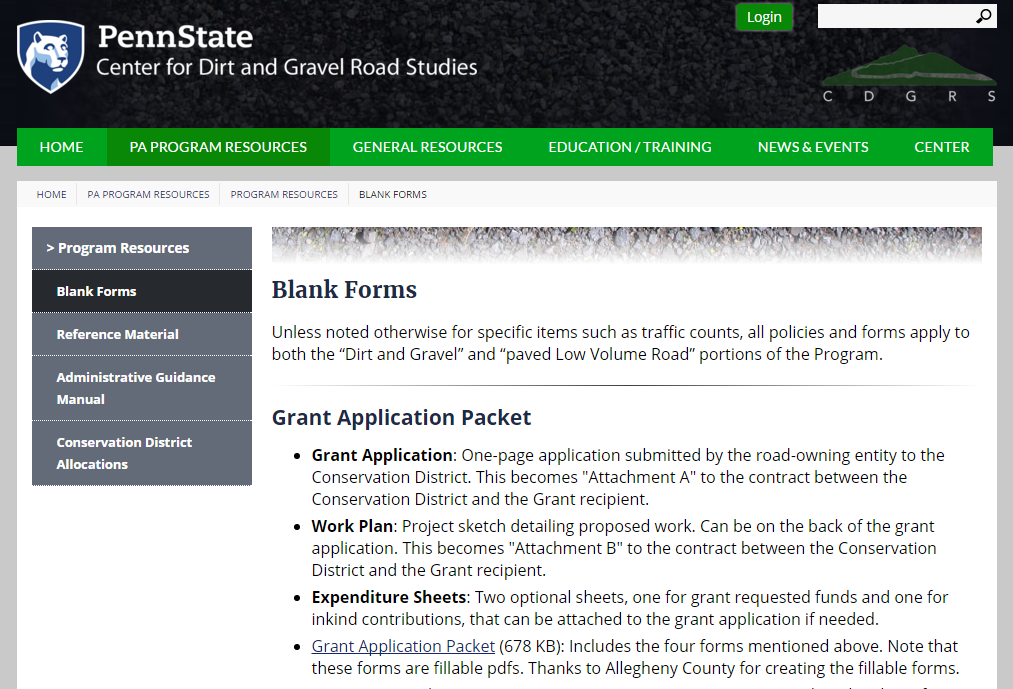 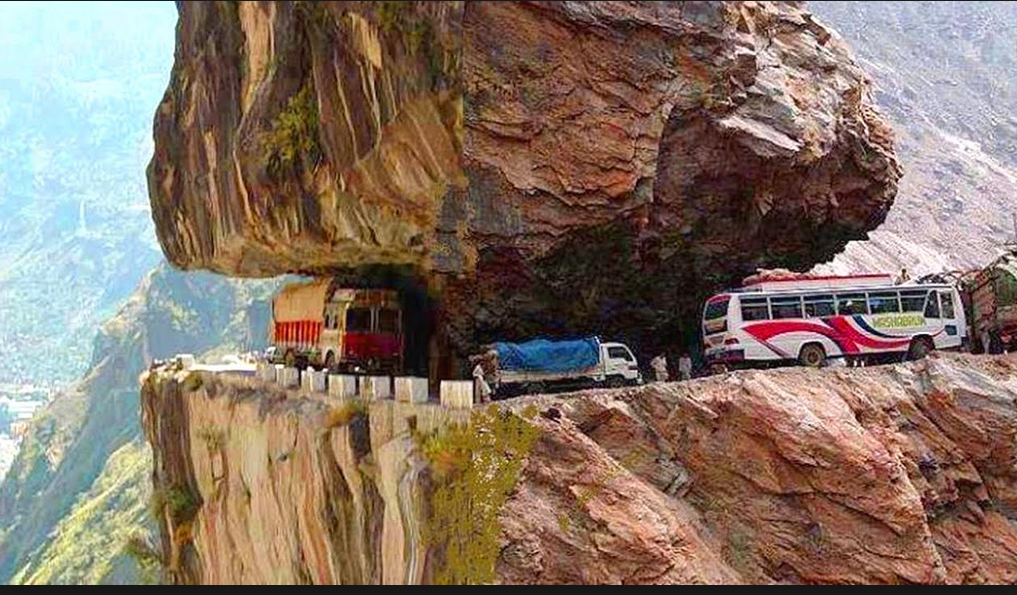 No Thanks.
Funny Slide
http://www.shiply.com/blog/uploaded_images/funny_road_signs_21-746380.jpg
Chap 3. CD Role
3) CD Role
3.8 Administering Projects
3.8.1 Notification to Applicants
3.8.2 Pre-Application Site Visit
3.8.3 Pre-Design Site Visit
3.8.4 Receiving Grant Applications
3.8.5 Contracting
3.8.6 Pre-Project Logistics
3.8.7 Project Oversight
3.8.8 Contract Amendments
3.8.9 Project Completion
3.8.10 Project File Retention
ROY
Chap 3. CD Role
3.8.5 Contracting
Contracting
Contract must be in place before anything happens
No fund advances can take place without a contract
No work can begin without a contract
No expenses, such as engineering costs, can be incurred before a contract is signed
Grant App Instructions, Sample Sketch
Chap 3. CD Role
Contract
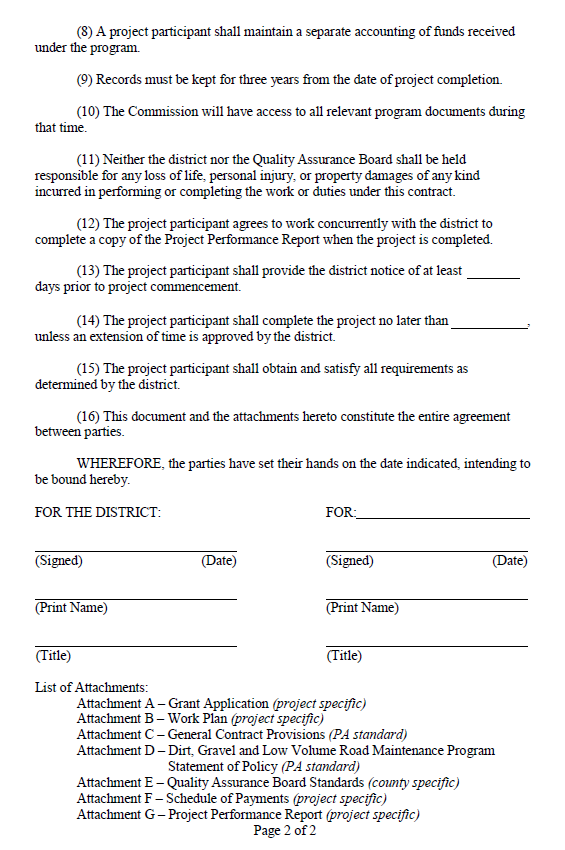 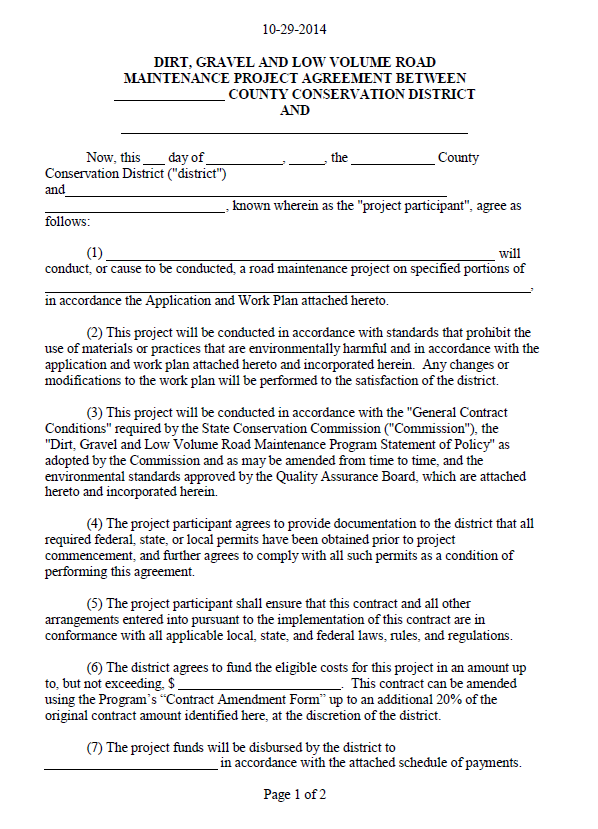 2 page “cheat sheet” for new CD hires.
Appendix C
 in manual – with attachments
Chap 3. CD Role
Contract
2-page contract between CD and grantee
Other documents attached to contract:
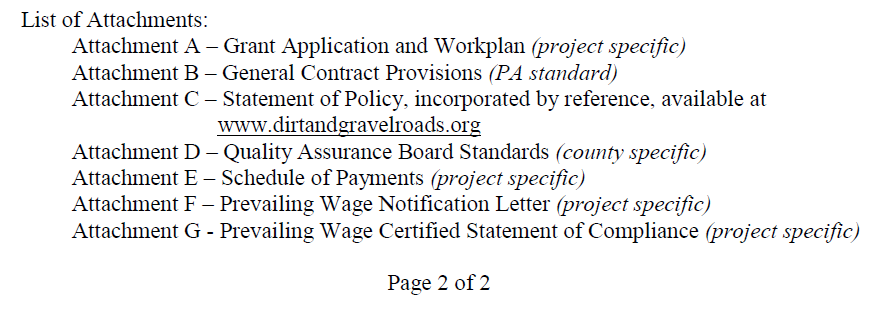 Appendix C
 in manual – with attachments
Chap 3. CD Role
Contract
2-page contract between CD and grantee
CDs can add provisions to contract
Need to be approved by your solicitor.
Need to notify SCC.
Chap 3. CD Role
Contract
Cancelling a contract
If a contract cannot be completed in a reasonable timeframe (2+ years), the district should consider closing out or canceling the contract.
Districts who maintain open contracts for multiple years may see reduced allocations in future years at the discretion of the State Conservation Commission.
Chap 3. CD Role
Schedule of Payments
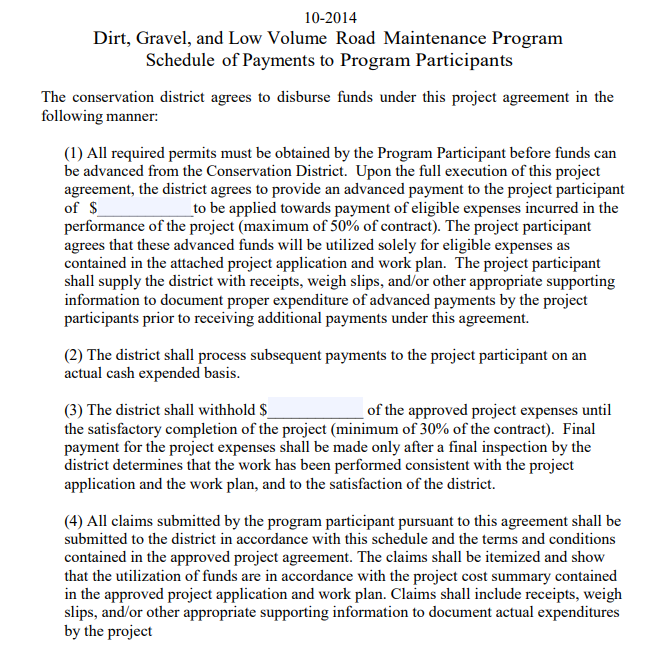 50% max
30% min
NEW: Can Generate Automatically in GIS
Available Online
www.dirtandgravelroads.org
Chap 3. CD Role
Contract Amendment
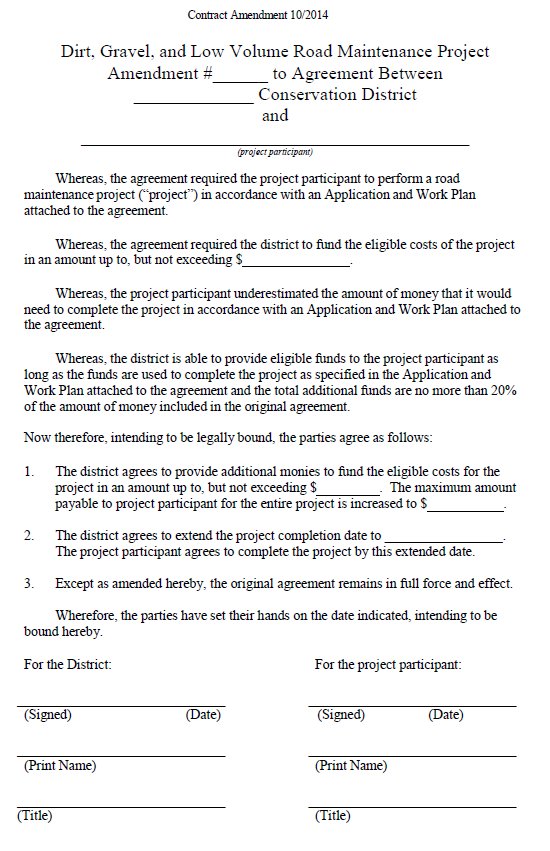 If needed, a simple one-page  amendment form can be used to: 
increase contract by up to 20%  (total of original contract)***change proposed
extend completion date
Increase both funds and time
Appendix D
 in manual
Chap 3. CD Role
Contract Amendment
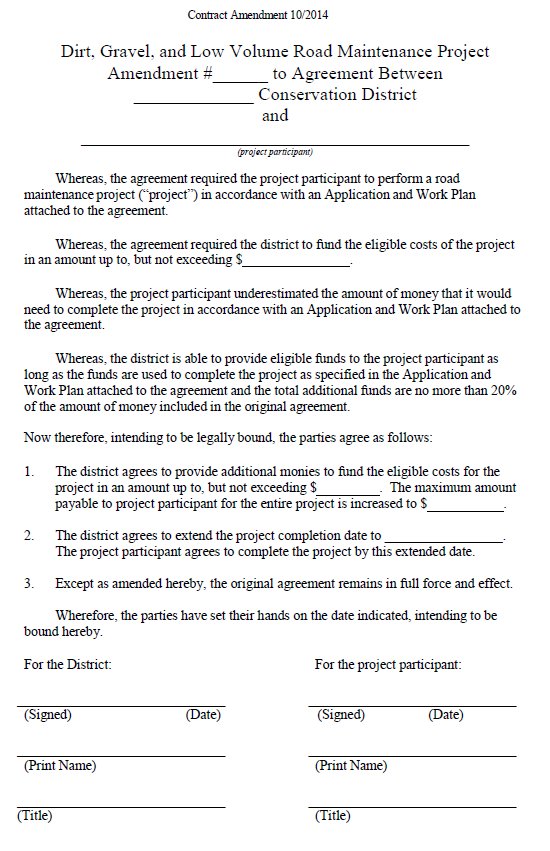 Limited to 20% of contract
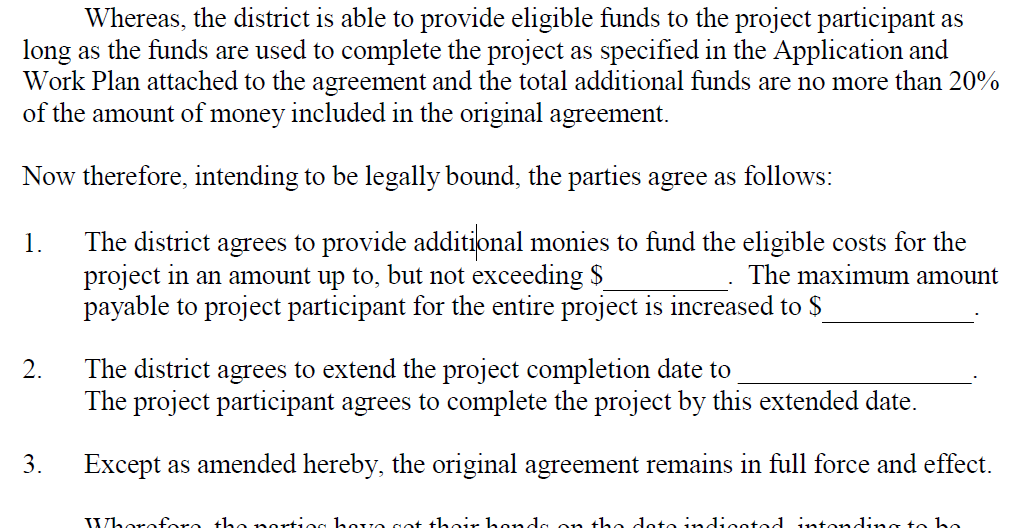 Can be used to extend completion date.
Appendix D
 in manual
Chap 3. CD Role
Contract Amendment
Amendment Instructions
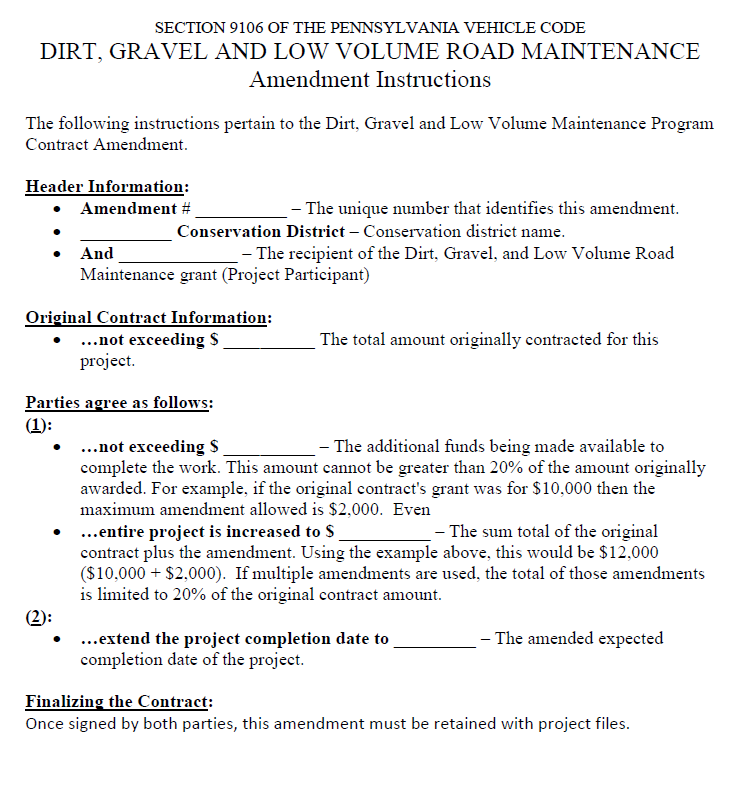 Can now be used to extend completion date.
Appendix D
 in manual
Chap 3. CD Role
Contract
2-page contract between CD and grantee
Other documents attached to contract:
NEW: Can Generate Automatically in GIS
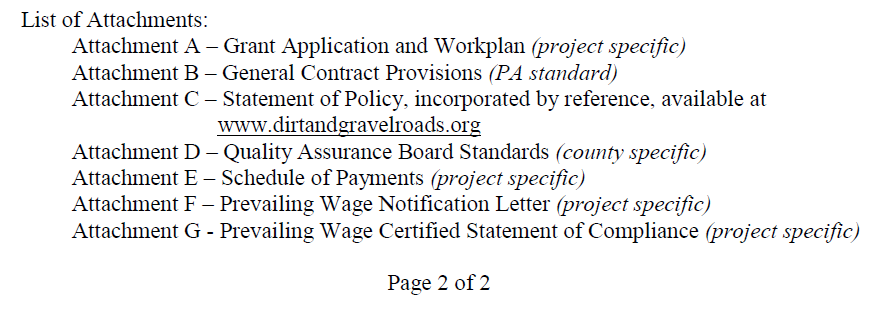 GIS now prints out entire application packet with all attachments except Grant App / Workplan
Chap 3. CD Role
3) CD Role
3.8 Administering Projects
3.8.1 Notification to Applicants
3.8.2 Pre-Application Site Visit
3.8.3 Pre-Design Site Visit
3.8.4 Receiving Grant Applications
3.8.5 Contracting
3.8.6 Pre-Project Logistics
3.8.7 Project Oversight
3.8.8 Contract Amendments
3.8.9 Project Completion
3.8.10 Project File Retention
Chap 3. CD Role
3.8.6 Pre-project logistics
Pre project logistics
Permits, Pa 1-call
It is the responsibility of the grant recipient to insure that all necessary permits are obtained and any other  pre-project requirements are met (1-call, PNDI, etc)
It is the responsibility of the district to verify that permits have been obtained before work can begin on the portion of the project that requires a permit.
Chap 3. CD Role
3.8.6 Pre-project logistics
Pre project logistics
Pre-project meeting (separate from pre-application meeting)
Grant recipients MUST notify the conservation district before beginning work on a project.
 The amount of notice is spelled out in the contract with the district. 
Contractors and sub-contractors are strongly encouraged to attend.
Notify Center of planned DSA placements.
Checklist available
Chap 3. CD Role
3) CD Role
3.8 Administering Projects
3.8.1 Notification to Applicants
3.8.2 Pre-Application Site Visit
3.8.3 Pre-Design Site Visit
3.8.4 Receiving Grant Applications
3.8.5 Contracting
3.8.6 Pre-Project Logistics
3.8.7 Project Oversight
3.8.8 Contract Amendments
3.8.9 Project Completion
3.8.10 Project File Retention
Chap 3. CD Role
3.8.7 Project Oversight
Project Oversight
District must ensure that project work is performed in accordance with contract and attachments, including subcontractors.
Stay involved
Have an on-site presence
Pay attention
Call Center/SCC for help if needed
No excuses!
When it comes to project oversight, remember…
Chap 3. CD Role
3.8.7 Project Oversight
“You get what you inspect, not what you expect”

more involvement = better projects
Chap 3. CD Role
3.8.7 Project Oversight
Project Oversight
Make sure you are on site:
First day(s) of project work
When project moves to a new phase or practice
When critical practices or practices new to the applicant are being installed
For regular check-ins
Chap 3. CD Role
3.8.7 Project Oversight
Project Oversight
“The twp wanted to do it that way” is not an excuse
The CD holds the purse strings
Ensure work is done properly
Require remediations where necessary
Don’t pay for subpar work
Funny Slide
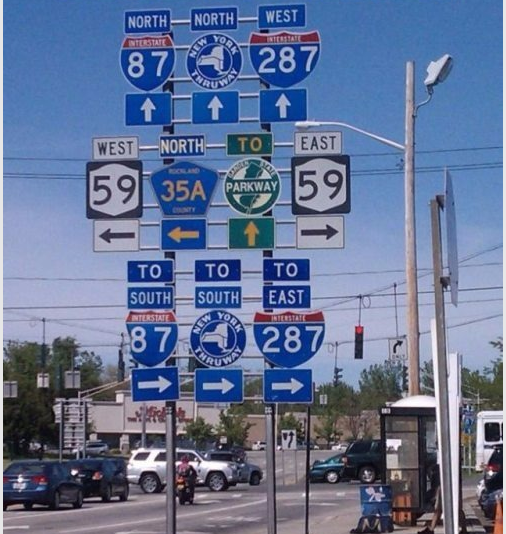 Chap 3. CD Role
3) CD Role
3.8 Administering Projects
3.8.1 Notification to Applicants
3.8.2 Pre-Application Site Visit
3.8.3 Pre-Design Site Visit
3.8.4 Receiving Grant Applications
3.8.5 Contracting
3.8.6 Pre-Project Logistics
3.8.7 Project Oversight
3.8.8 Contract Amendments
3.8.9 Project Completion
3.8.10 Project File Retention
Chap 3. CD Role
3.8.9 Project Completion
Project Completion Report
Closeout summary of individual project
Encourage joint CD/grantee completion at final inspection.
Summarizes funding
Summarizes work
Signed by CD and grantee
Must be signed and retained with project files.
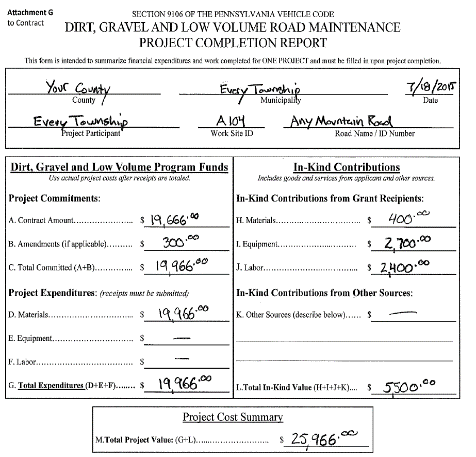 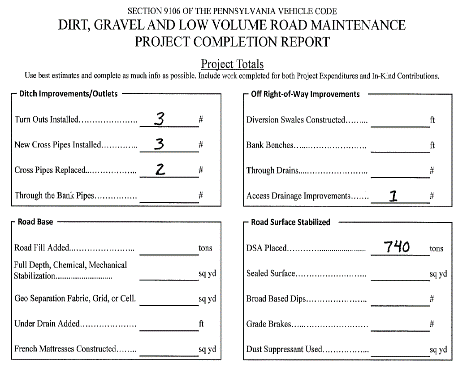 Chap 3. CD Role
3.8.9 Project Completion
Expanded to front and back
Project Info
ESM Practice Summary
Financial Summary
Appendix G
 in manual
Notes and Signatures
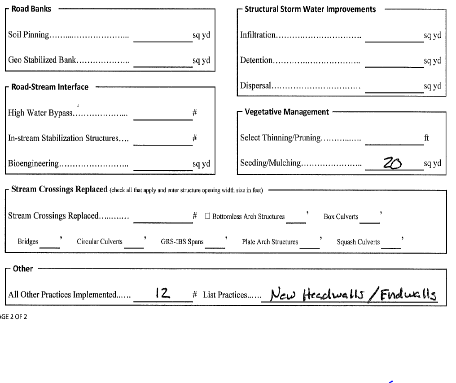 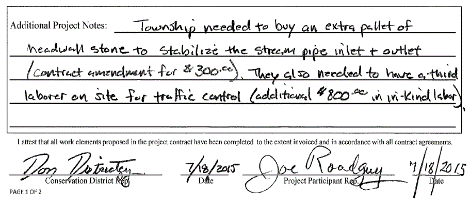 Chap 3. CD Role
3.8.9 Project Completion
Front Top
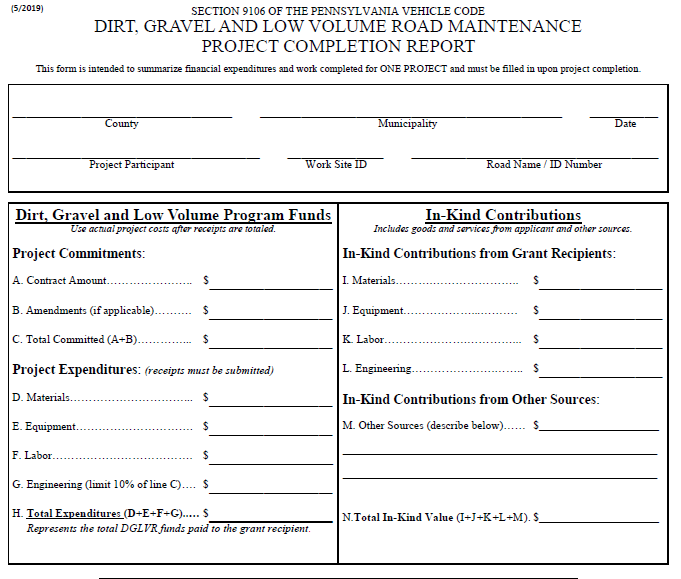 Financial Summary
Appendix G
 in manual
Chap 3. CD Role
3.8.9 Project Completion
Front Bottom
Space for notes
CD and Grantee Signatures
Appendix G
 in manual
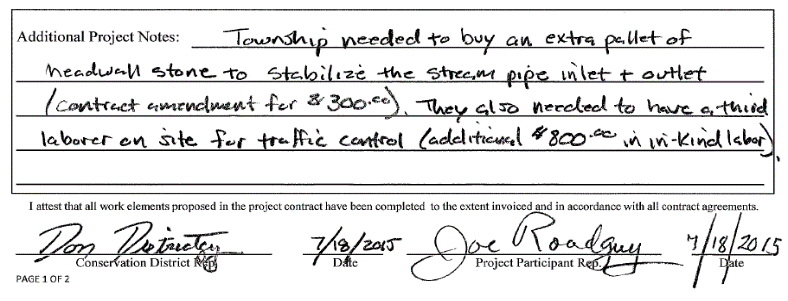 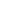 Chap 3. CD Role
3.8.9 Project Completion
Back Top
Appendix G
 in manual
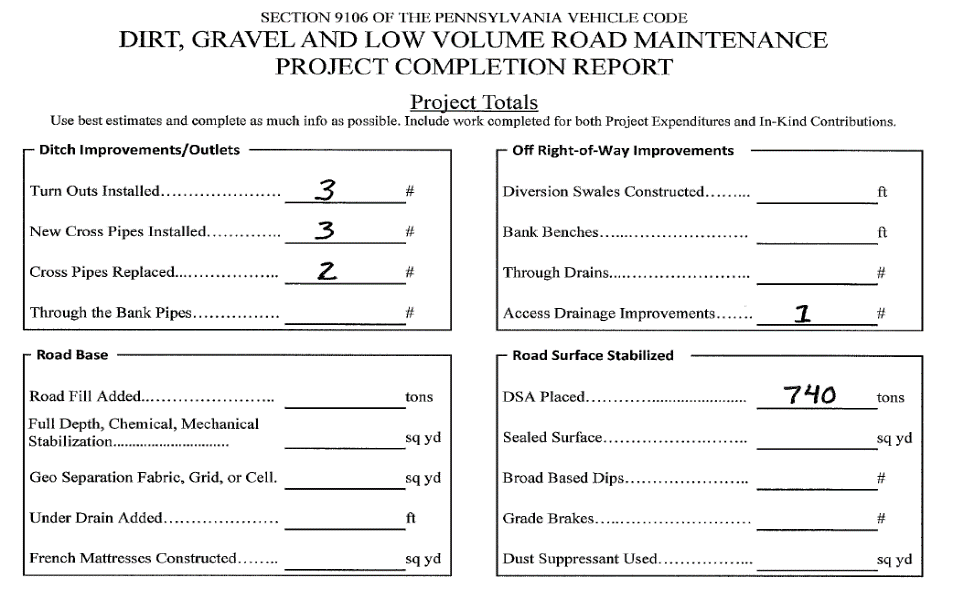 Chap 3. CD Role
3.8.9 Project Completion
Back Bottom
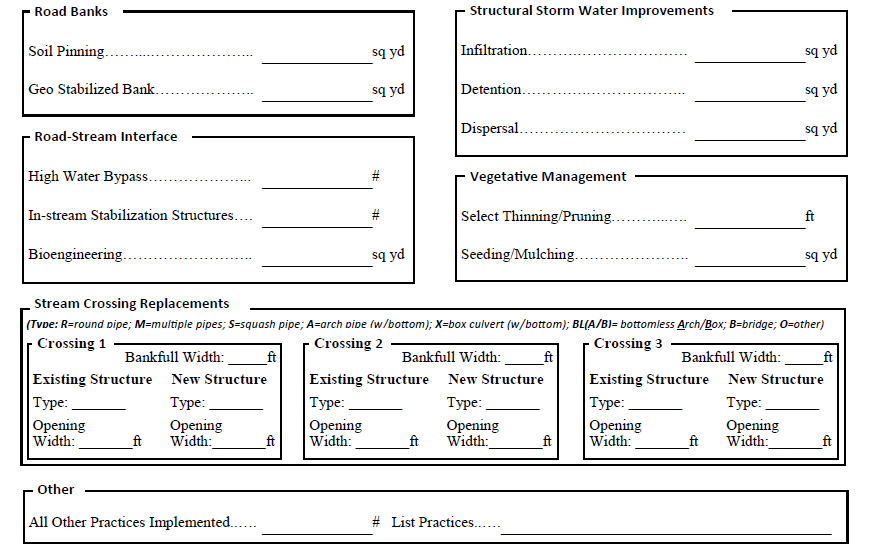 Chap 3. CD Role
3.8.9 Project Completion
Project Completion Report Instructions
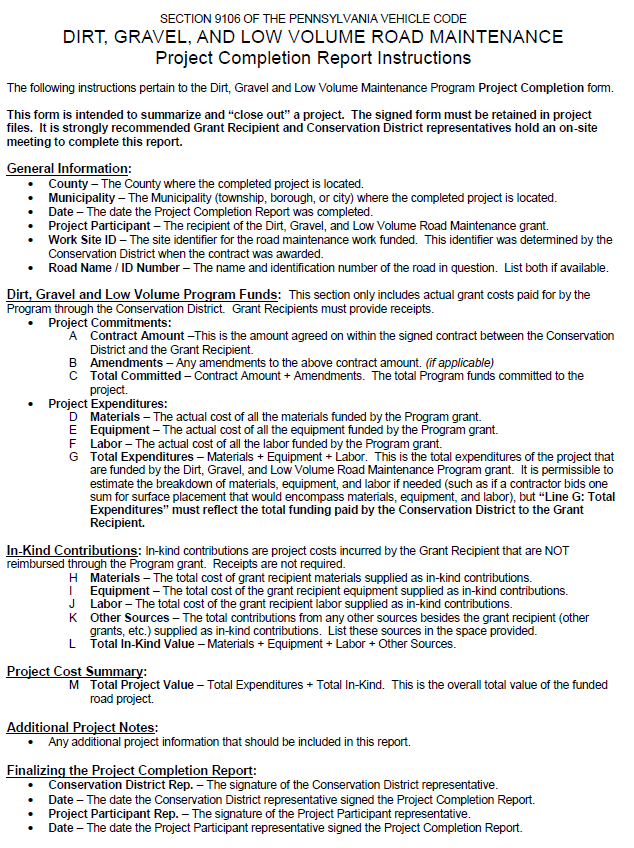 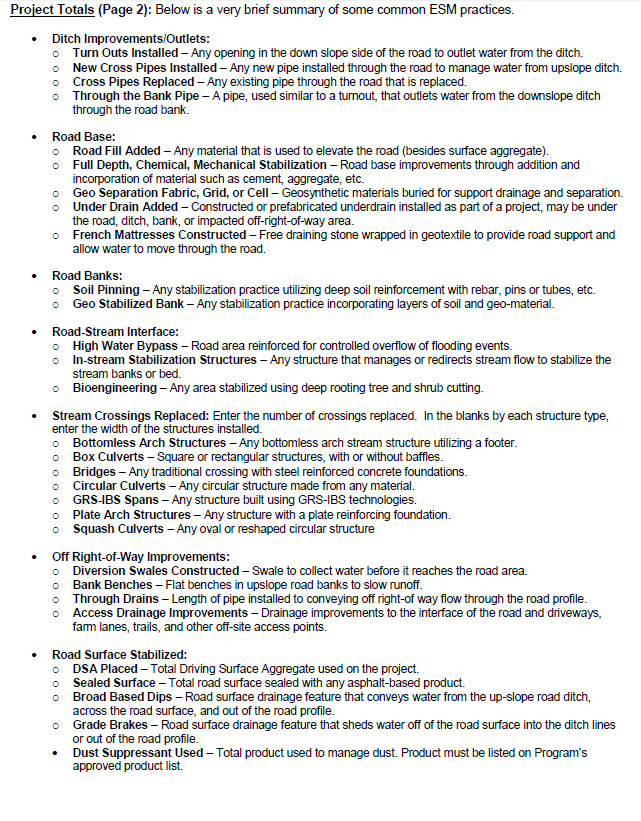 Appendix G
 in manual
Program Forms Update Webinar Recorded 12/17/14
Recording and PowerPoint available online
www.dirtandgravelroads.org
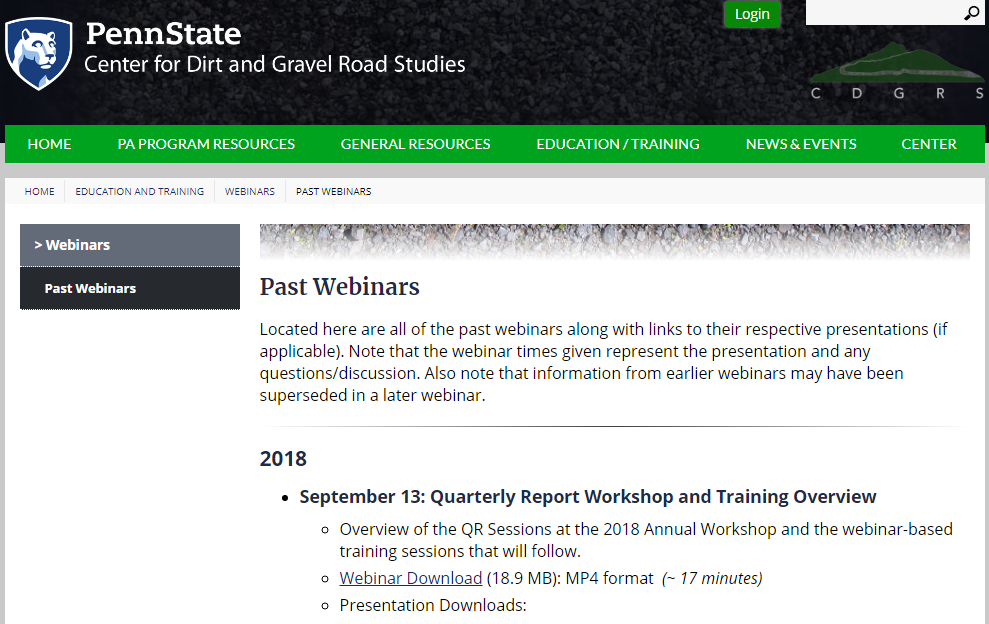 Chap 3. CD Role
3) CD Role
3.8 Administering Projects
3.8.1 Notification to Applicants
3.8.2 Pre-Application Site Visit
3.8.3 Pre-Design Site Visit
3.8.4 Receiving Grant Applications
3.8.5 Contracting
3.8.6 Pre-Project Logistics
3.8.7 Project Oversight
3.8.8 Contract Amendments
3.8.9 Project Completion
3.8.10 Project File Retention
Chap 3. CD Role
3.8.10 Project File Retention
All records relating to the Program must be kept for a minimum of 7 years from the date of final payment on a project
       
see “Hard File” Project Checklist for paperwork required to be in hard file
   
It is recommended to keep additional relevant documentation beyond the minimum required to be in the hard file
Communications with project participants, photos, bid documents if applicable, etc.
STEVE
Chap 3. CD Role
3) CD Role
3.1 CD Structure
3.2 Overview
3.3 Receiving Funds from SCC
3.4 Accounting of funds at CD
3.5 Dispersing funds to Grant Recipients
3.6 CD Educational opportunities
3.7 Program Eligibility
3.8 Administering Projects
3.9 GIS System
3.10Annual Summary Reports
Chap 3. CD Role
3.9 GIS reporting
GIS reporting
CDs use customized GIS system to track all project location, deliverables and spending.
Use system to generate quarterly reports to SCC.
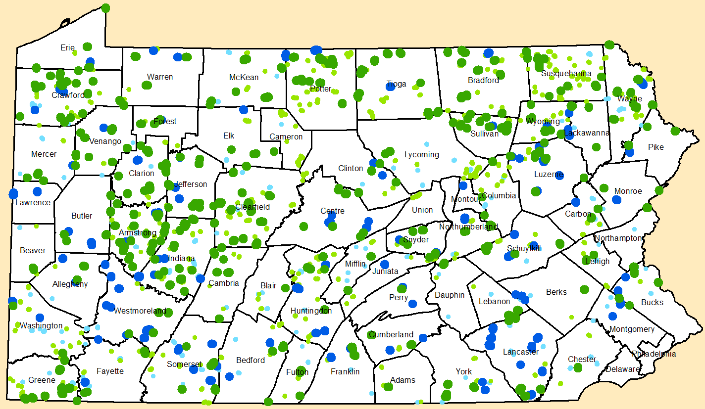 Chap 3. CD Role
3.9 GIS reporting
GIS Reporting
ALL Program reporting done in GIS
Please attend a GIS training if you are responsible for record keeping and reporting for Program.
District Managers have to take abbreviated GIS training
Chap 3. CD Role
3.9 GIS reporting
Annual Summary Reports
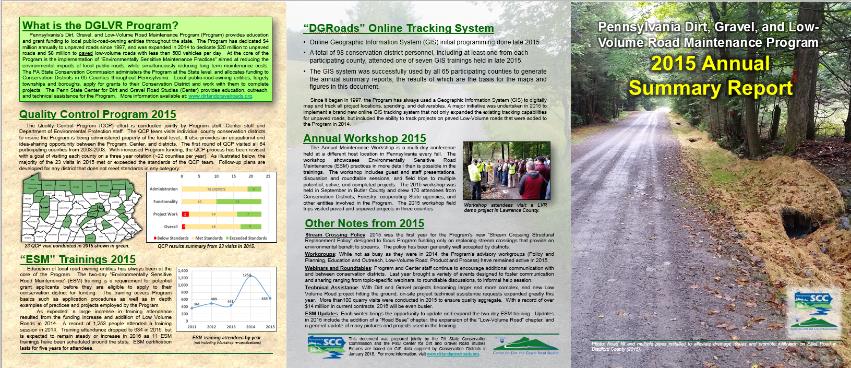 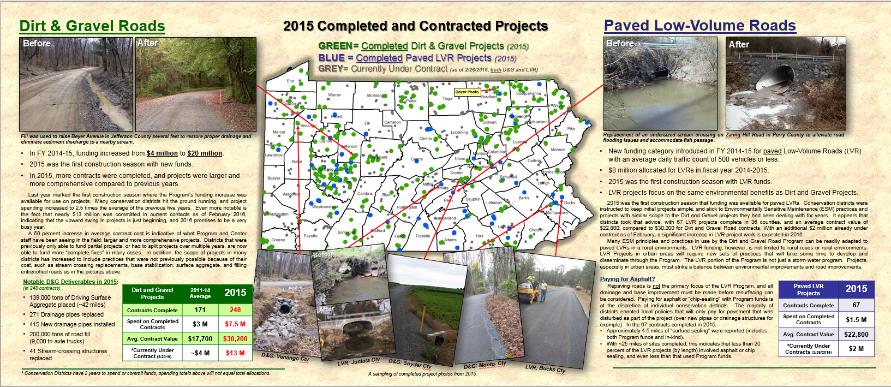 This place has to be in California...
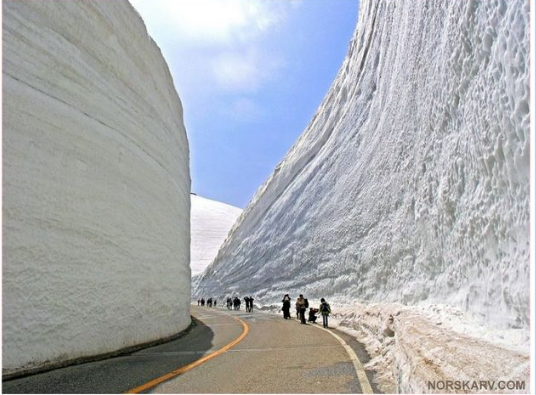 Funny Slide
http://media-cache-cd0.pinimg.com/736x/4d/b5/ff/4db5ff34b780ec0332c261fa91954030.jpg
Justin
Administrative Manual
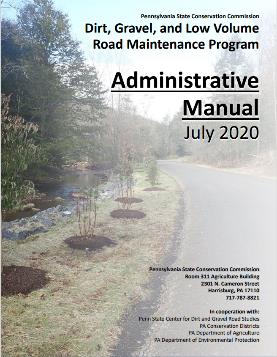 Introduction
SCC Role
Conservation District Role
Quality Assurance Board
Applicant Role
Center for Dirt and Gravel Roads
Additional Policies
Permits and Other Requirements
Appendices
Chap 4. QAB Role
4.0 Quality Assurance Board
Quality Assurance Board  -§ 9106, (E)
Within the conservation district a Quality Assurance Board shall be impaneled to establish and administer the grant program. The four-member QAB is to be comprised of a nonvoting chairman appointed by the conservation district directors and one local representative appointed by each of the following entities: 
(1) The Federal Natural Resource Conservation Service 
(2) The Pennsylvania Fish and Boat Commission 
(3) The county conservation district 
If circumstances require, the chairman may vote to decide a tie vote.
Chap 4. QAB Role
4.0 Quality Assurance Board
Quality Assurance Board  Why?
Chap 4. QAB Role
4.0 Quality Assurance Board
Quality Assurance Board  Why?

Local Involvement and Control
NRCS – Federal: conservation and erosion
PAFBC – State: aquatics and hydrology
District – County: conservation multi-discipline

Who knows best for the County?  
People in the County!
Chap 4. QAB Role
4.0 Quality Assurance Board
Quality Assurance Board
Local control within guidelines established by the commission.
QAB’s purpose is to advise and assist the conservation district board.
QAB is advisory only
District Board has the final say
Chap 4. QAB Role
4.1 QAB Composition
Composition of  the QAB is established by law:
Only 4 members
Non-voting chair appointed by district board
One voting member appointed by the district board
One voting member appointed by  Fish and Boat commission
One voting member appointed by NRCS
Chairman may only vote to decide a tie
Voting members appointed by the agencies do not have to be employees
All QAB members are strongly encouraged to take ESM training
At least one district member must take ESM training
QAB can have as many advisors as they deem necessary, but advisors are non voting
Chap 4. QAB Role
Structure and Purpose
NRCS and PAFBC (not CD) designate their QAB appointees
Does not have to be NRCS/PAFBC employee.
Can also designate an alternate.
Should have appointment in writing
Sample appointment letter:
Chap 4. QAB Role
Structure and Purpose
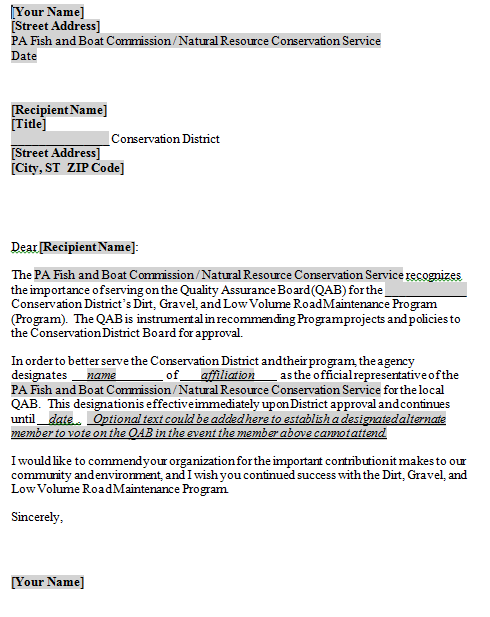 Sample appointment letter:
Voting members appointed by the agencies do not have to be employees
Word Version Available online
Chap 4. QAB Role
4.2 QAB Meetings
QAB Meetings
On a regular schedule or as needed
Common action items at a QAB:
Review grant applications
Recommend projects for funding to the district board
Review completed projects
Recommend local policies to district board
At least 2 of the 3 voting members (quorum) on any recommendations to the district board
Chap 4. QAB Role
4.2 QAB Meetings
QAB Meetings must be Sunshined
The Pennsylvania Sunshine Act requires all public agencies to take all official actions and conduct all deliberations leading up to official actions at public meetings. The Act covers all such actions by municipal governing bodies, committees of these governing bodies and municipal boards and commissions. 
-Open Meetings, the Sunshine Act (Pennsylvania)
Chap 4. QAB Role
4.2 QAB Meetings
QAB Meetings
Regular meetings must follow sunshine act requirements.
Must have quorum of voting members (2 of three voting members).
Meeting minutes must be kept.
QAB chairmain may only vote to break a tie
Chap 4. QAB Role
4.3 QAB role in projects
4.3.1 QAB Role: Project Ranking
QAB members should become familiar with applicant’s worksites:

Site visits as a group
Site visits individually
Photo tour from District staff
Paper application review only
Throw darts at “application dartboard”
Best option
Not recommended
Chap 4. QAB Role
4.3 QAB role in projects
4.3.1 QAB Role: Project Ranking
Each County must have written Project Ranking Criteria
Based on local priorities.
Can have separate D&G and LVR or combined.
Must provide for equal access.
Example template available on Center’s website.
Chap 4. QAB Role
4.3 QAB role in projects
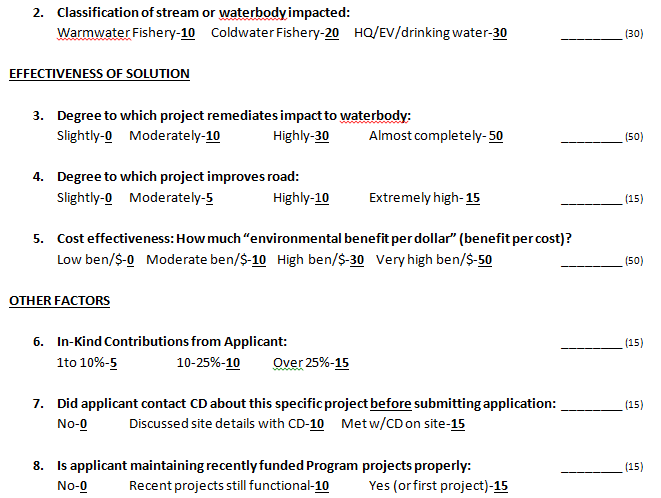 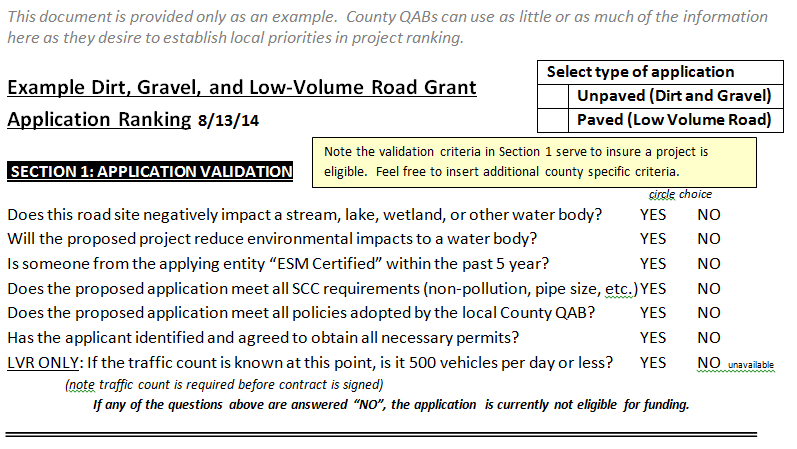 Solution
Application Validation
Misc
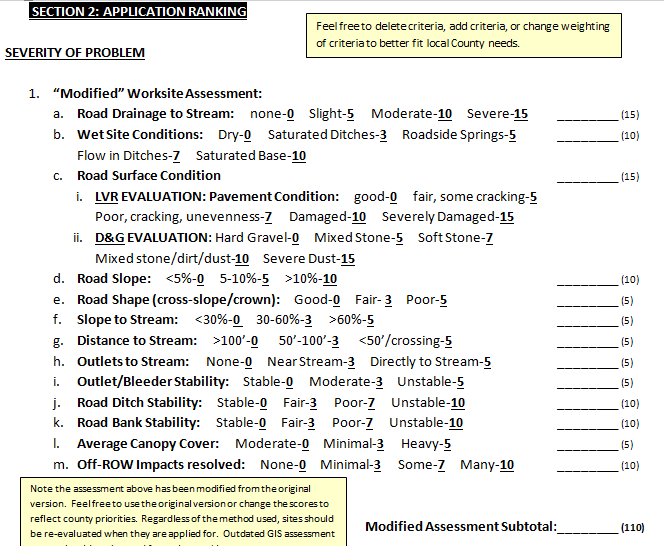 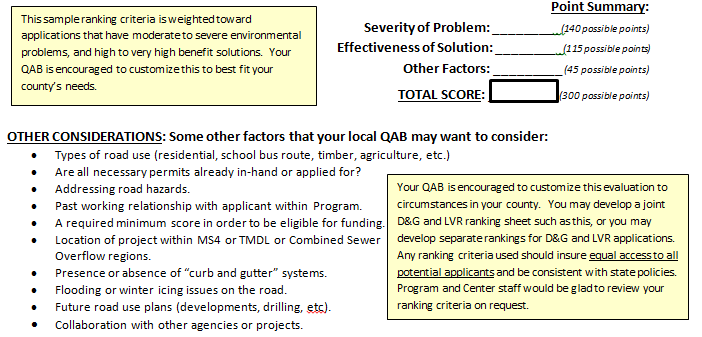 Problem
Other thoughts
Ranking Criteria Webinar Recorded 12/11/14
Recording and PowerPoint available online
www.dirtandgravelroads.org
Chap 4. QAB Role
4.3 QAB role in projects
4.3.2 QAB Role: Funding Recommendations
QAB makes funding recommendations based on the ranking criteria it establishes
District board then considers QAB recommendations
When the district board approves an application, district staff may then develop and secure a contract.
Chap 4. QAB Role
4.3 QAB role in projects
4.3.3 QAB Role: Project Implementation
After contract is secured, district staff  is responsible for project administration, oversight, and inspection.
Future funding decisions  for the project may be made by the board with minimal QAB involvement.
i.e.  District board could approve a contract amendment without QAB involvement
Chap 4. QAB Role
4.4 QAB Role in Policy
QAB Role in Policy
Developing local policy is a major function of the QAB:
QABs develop policy
District board adopts policy
Chap 4. QAB Role
4.4.1 Required Policies
Required Local Policies
Equal Access
Conflict of Interest
Project Ranking
Incentives for training
Non-pollution standards
Chap 4. QAB Role
4.4.2 Optional Local Policies
Optional Local Policies
QAB can recommend policies for use within County Program.
Can be “more stringent” than Statewide policy.
Cannot conflict with Statewide policy.
Examples:
Deadlines for applications
Limiting use of DSA
Ongoing maintenance requirements
Chap 4. QAB Role
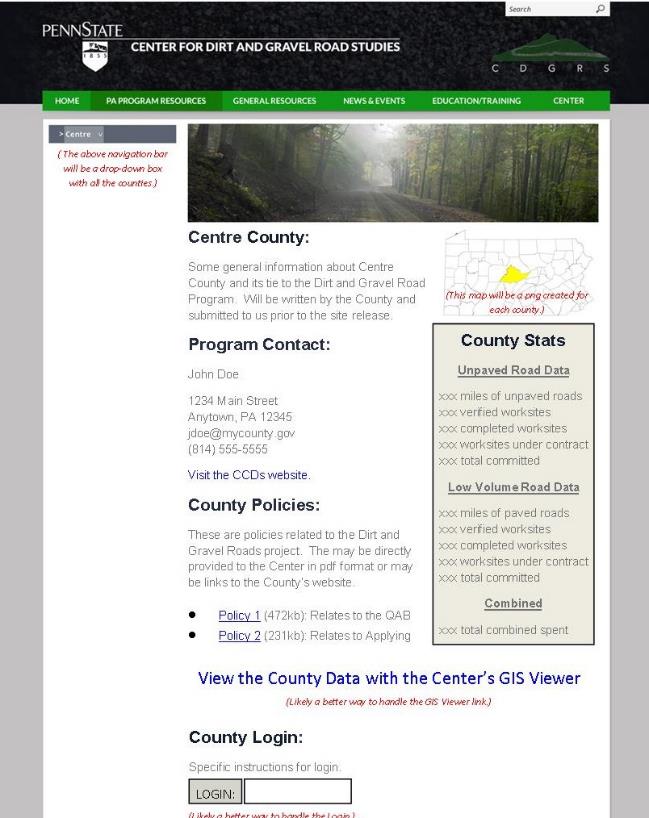 4.4 QAB Role in Policy
Individual County pages have contact info and policies

http://www.dirtandgravel.psu.edu/pa-program-resources/conservation-districts
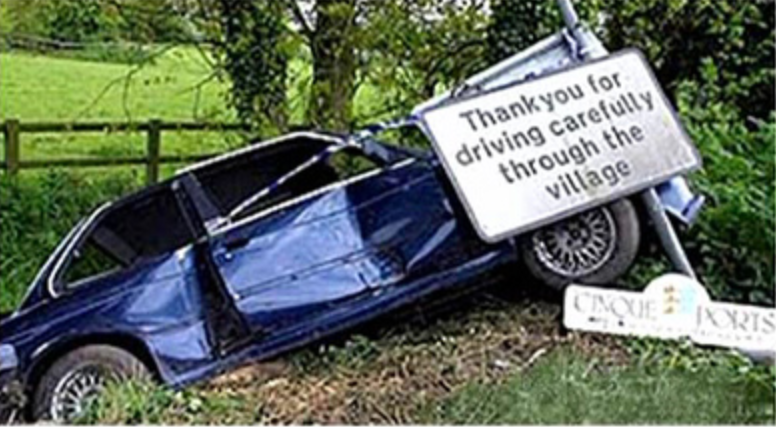 Funny Slide
https://www.flickr.com/photos/halfbyte/2649002573
Administrative Manual
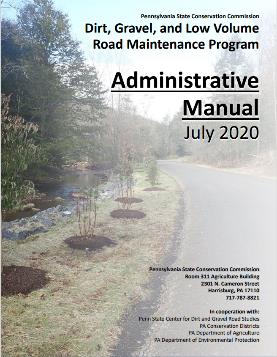 Introduction
SCC Role
Conservation District Role
Quality Assurance Board
Applicant Role
Center for Dirt and Gravel Roads
Additional Policies
Permits and Other Requirements
Appendices
Chap 5. Applicants
5 Applicant Role
5. Applicant Role
Designed as standalone section you can copy and give to new potential applicants.
Most information is repetitive from SCC and District section, just written with applicants in mind.
Steve
Administrative Manual
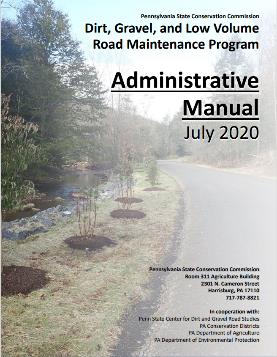 Introduction
SCC Role
Conservation District Role
Quality Assurance Board
Applicant Role
Center for Dirt and Gravel Roads
Additional Policies
Permits and Other Requirements
Appendices
Chap 6. CDGRS
Center Role
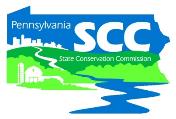 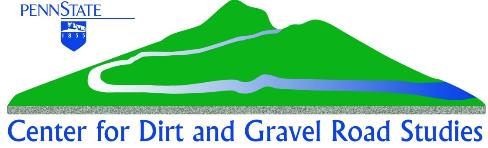 Dirt and Gravel Road PROGRAM
Education
 2 day ESM training
 Annual Workshops
 Demonstration Days
Outreach
- Technical Documentation
- Website
 Newsletter
 Interagency cooperation
Program Support
 Advisory Groups
 Technical Assistance to Districts
 Quality Assurance effort
 Geographic Information Systems
Funding Support
Guidance
Make Policy
“Administer” Program
QAQC
Coordinate with legislatures and other agencies
Chap 6. CDGRS
Center Role
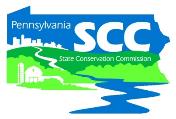 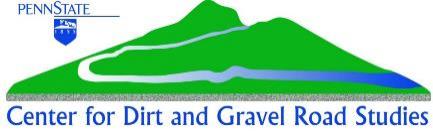 Dirt and Gravel Road PROGRAM
Got a Question?  Who to ask:
Policy 

Legal

Allocation/replenishment

QAQC

General Questions
Trainings

Technical Assistance

Outreach

GIS/Reporting

General Questions
Administrative Manual
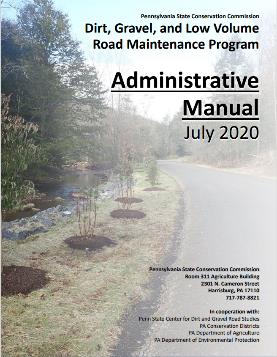 Introduction
SCC Role
Conservation District Role
Quality Assurance Board
Applicant Role
Center for Dirt and Gravel Roads
Additional Policies
Permits and Other Requirements
Appendices
Chap 7. Add. Policies
7 Additional Program Policies
Some policies that don’t necessarily apply to every project: 
7.1 Stream Crossing Replacement Policy
7.2 Driving Surface Aggregate
7.3 Full Depth Reclamation
7.4 LVR Policies
7.5 Traffic Counts
Chap 7. Add. Policies
7.1 Stream Crossings
Policy for replacing culverts and bridges.
Applies to both D&G and LVR projects.
Limits replacements to areas where structure is causing problem with stream.
Existing structures must be undersized and causing stream instabilities.
New structures must be sized to properly accommodate stream flow, bed load, and aquatic organisms.
Chap 7. Add. Policies
7.1 Stream Crossings
Undersized Structures cause stream instability
Gravel deposition upstream (constant “cleaning”)
“Firehose effect” erosion downstream
Often barriers to aquatic life
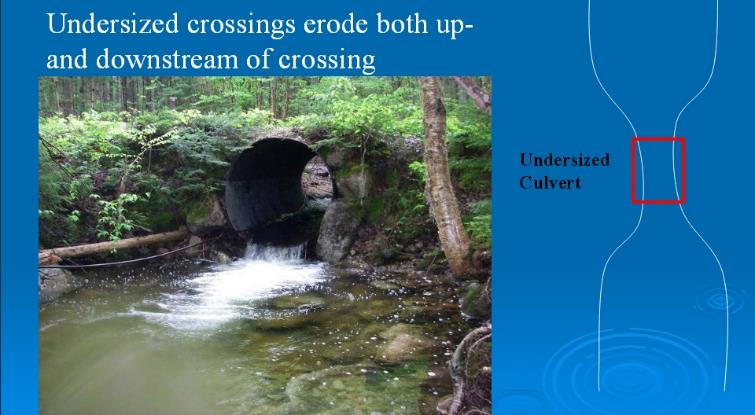 -Trout Unlimited
Chap 7. Add. Policies
7.1 Stream Crossings
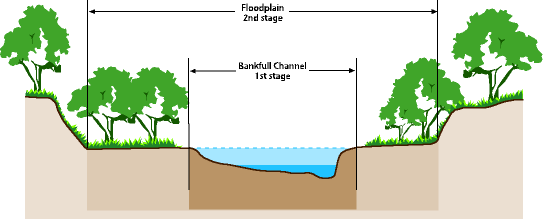 BANKFULL
WIDTH
Bankfull Width: Width of channel at bankfull flow: typically when water begins to access floodplain and characterized by a 1-2 year event.
Chap 7. Add. Policies
7.1 Stream Crossings
Stream crossings OVER 12.5 ft2 opening (4’ diameter)
In order to be eligible for replacement, EXISTING structures must:
1. Have a structure to bankfull width ratio of 75% or less. 
2. Show signs of streambank erosion.
3. Show signs of streambed erosion/aggradation.
Chap 7. Add. Policies
7.1 Stream Crossings
Stream crossings OVER 12.5 ft2 opening (4’diameter)
In order to be eligible for replacement, EXISTING structures must:
1. Have a structure to bankfull width ratio of 75 % or less. 
2. Show signs of streambank erosion.
3. Show signs of streambed erosion/aggradation.
 
The NEW REPLACEMENT structure must (all four):
1. Have a structure width at least equal to bankfull width (100% ratio).
2. Be properly aligned with the channel.
3. Consider additional floodplain connectivity when possible.
4. Be designed and constructed to accommodate the passage of aquatic organisms through the structure.
Chap 7. Add. Policies
7.1 Stream Crossings
Stream crossings UNDER 12.5 ft2 opening (4’ diameter)
In order to be eligible for replacement, EXISTING structures must:
1. Have a structure to bankfull width ratio of 75% or less. 
2. Show signs of streambank erosion.
3. Show signs of streambed erosion/aggradation.
 
The NEW REPLACEMENT structure must (all four):
1. Have a structure width at least equal to bankfull width (100% ratio).
2. Be properly aligned with the channel.
3. Consider additional floodplain connectivity when possible.
4. Be designed and constructed to accommodate the passage of aquatic organisms through the structure.
Chap 7. Add. Policies
7.1 Stream Crossings
Where does stream crossing policy apply?
Applies to situations where streams, including intermittent channels, with identified bed and banks are flowing into the road or the uphill ditch.
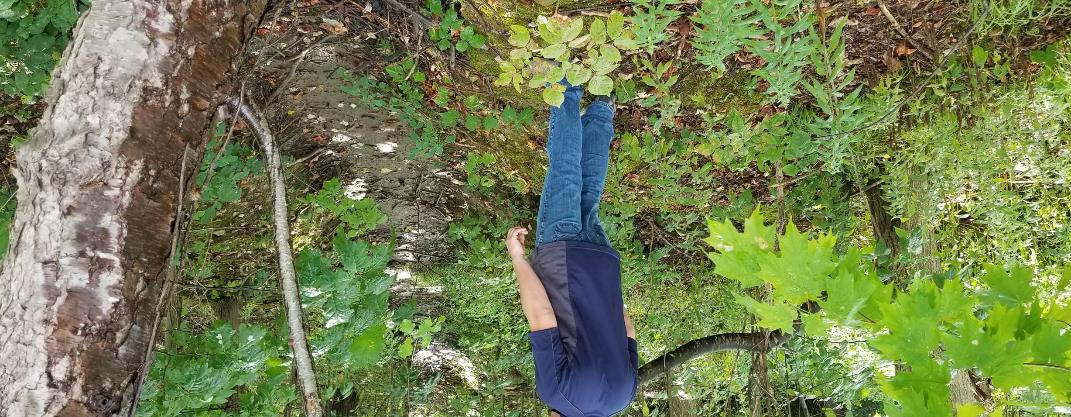 Chap 7. Add. Policies
7.1 Stream Crossings
Policy for replacing culverts and bridges.
Can always do work on road and stream around bridge.
Bridge or culvert maintenance is not an eligible expense.
Chap 7. Add. Policies
7.1 Stream Crossings
Multiple pipes
Existing multiple pipes are automatically eligible for replacement
Installation of new multiple pipe structures is NOT permitted with Program funds 
Must be replaced with a single opening structure of at least bankfull width.
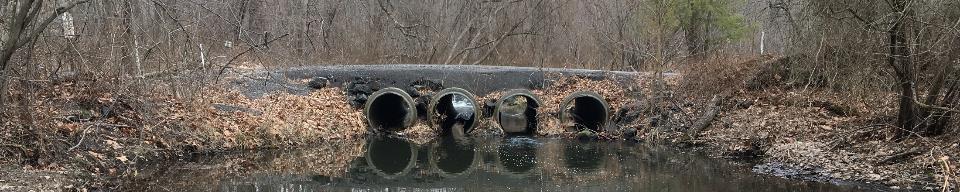 Chap 7. Add. Policies
7.1 Stream Crossings
Round pipes
No new round pipes over 36”.
Difficult or impossible to maintain streambed
Still restricts flow since bankfull width is halfway up pipe
Chap 7. Add. Policies
7.1 Stream Crossings
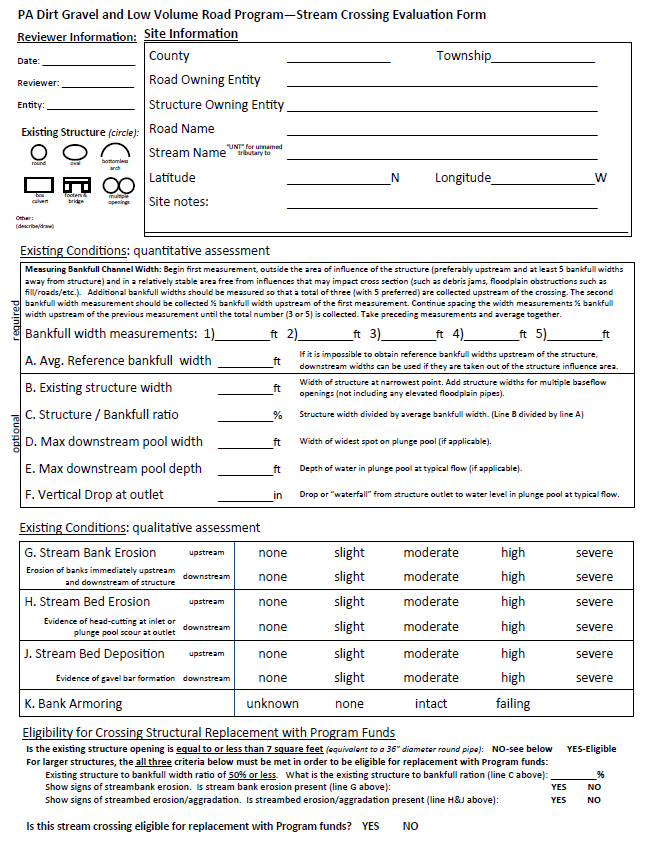 Details in manual, and recorded Webinar.

Photo documentation
Recommended!
Site Info
Site Evaluation: width considerations
Site Evaluation: erosion considerations
Appendix E
 in manual
Eligibility Determination
Chap 7. Add. Policies
7.1 Stream Crossings
CDs are required to notify SCC of planned stream crossing replacement before signing a contract
Access notification by logging into CDGS website:
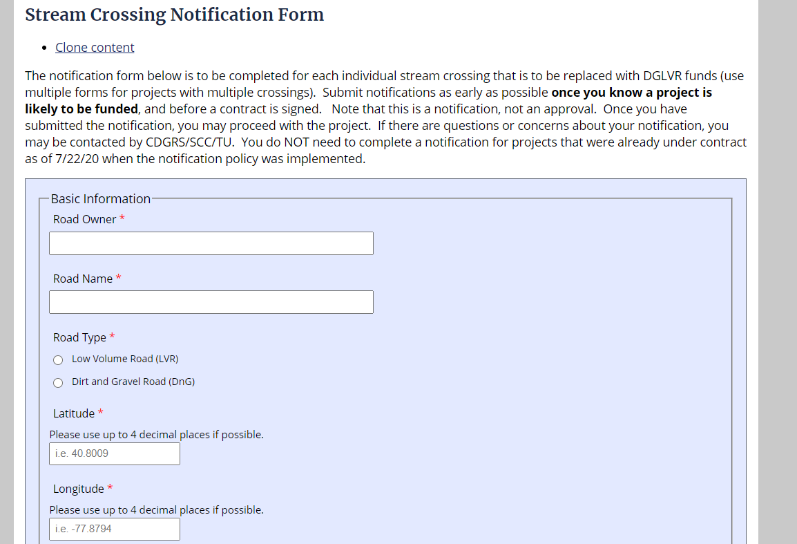 Chap 7. Add. Policies
7.1 Stream Crossings
Stream Crossing Resources
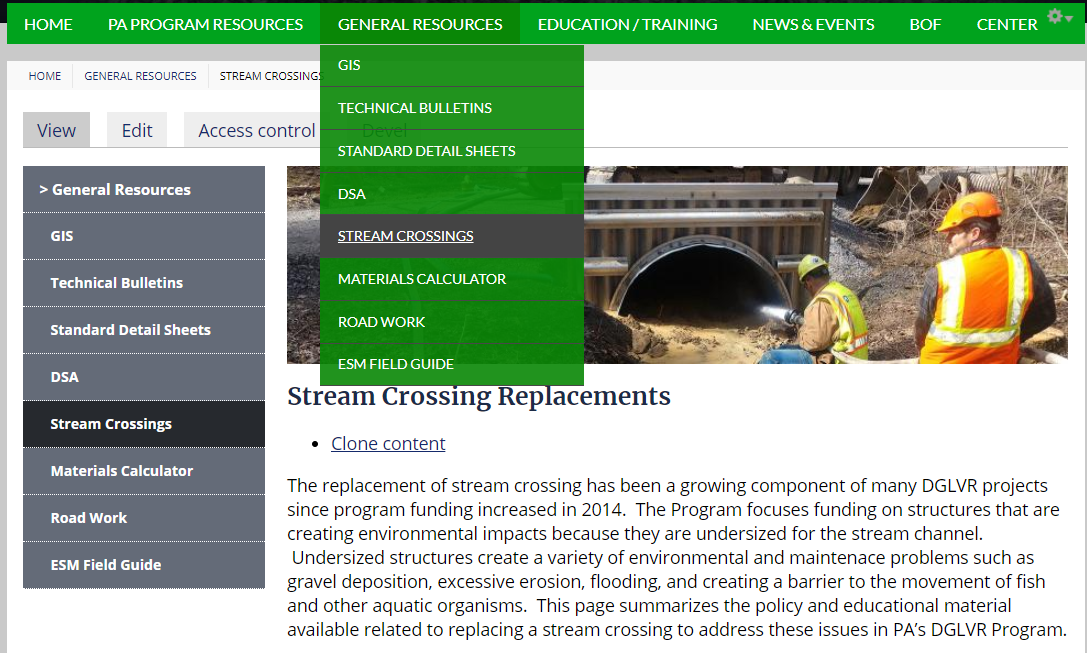 Chap 7. Add. Policies
7.1 Stream Crossings
Stream Crossing Resources
Recorded Stream Crossing Boot Camp presentations
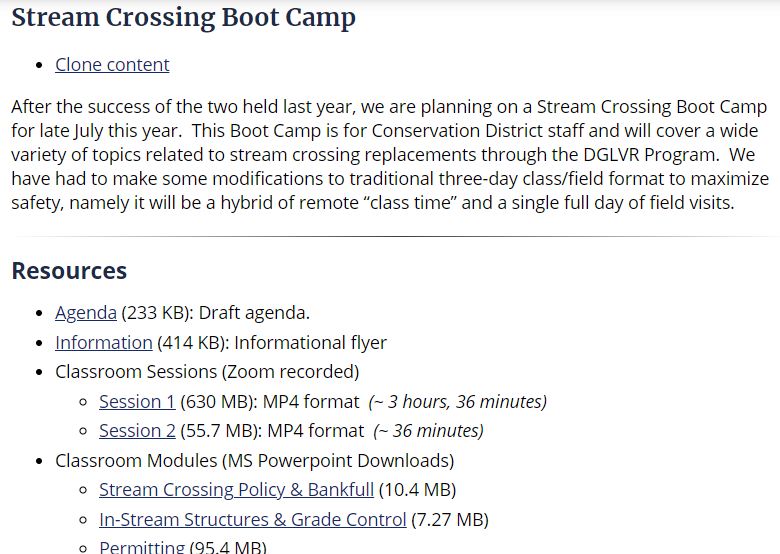 Not eligible…
Funny Slide
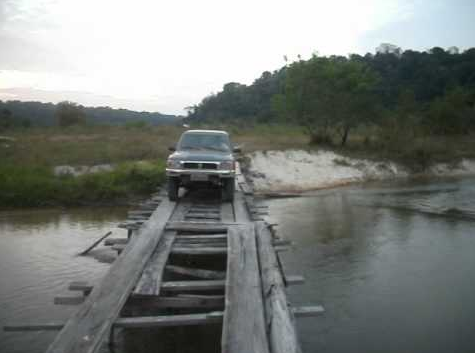 Sherri
Chap 7. Add. Policies
7 Additional Program Policies
Some policies that don’t necessarily apply to every project: 
7.1 Stream Crossing Replacement Policy
7.2 Driving Surface Aggregate
7.3 Full Depth Reclamation
7.4 LVR Policies
7.5 Traffic Counts
Funny Slide
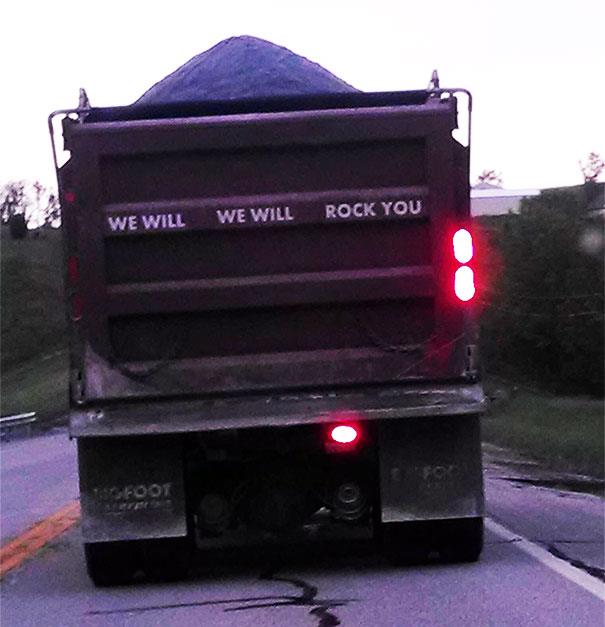 https://en.thefunpost.com/40-funny-things-we-found-on-the-road
Chap 7. Add. Policies
7.2 Driving Surface Aggregate
Driving Surface Aggregate
Specific mixture of stone designed as a wearing course for unpaved roads.
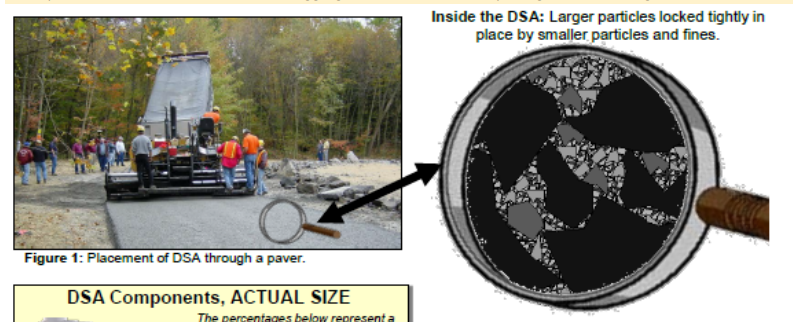 Chap 7. Add. Policies
7.2 Driving Surface Aggregate
Driving Surface Aggregate
Only approved aggregate for surfacing unpaved roads with DGLVR funds
Aggregate is not a project requirement
Other aggregates may be used to cap fill projects (>1’ depth)
All drainage and road base issues must be addressed before DSA is paid for/placed with DGLVR funds
DSA placement Season April 1 – Sep 30.
Chap 7. Add. Policies
7.2 Driving Surface Aggregate
DSA Details and Resources at www.dirtandgravelroads.org
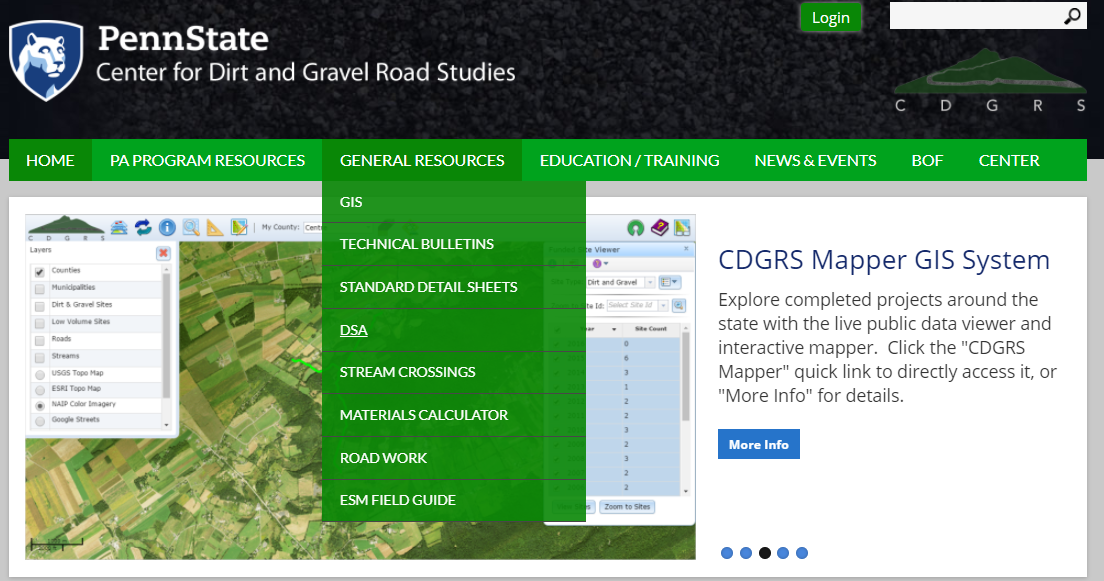 Chap 7. Add. Policies
7.2 Driving Surface Aggregate
DSA Resources: DSA Handbook
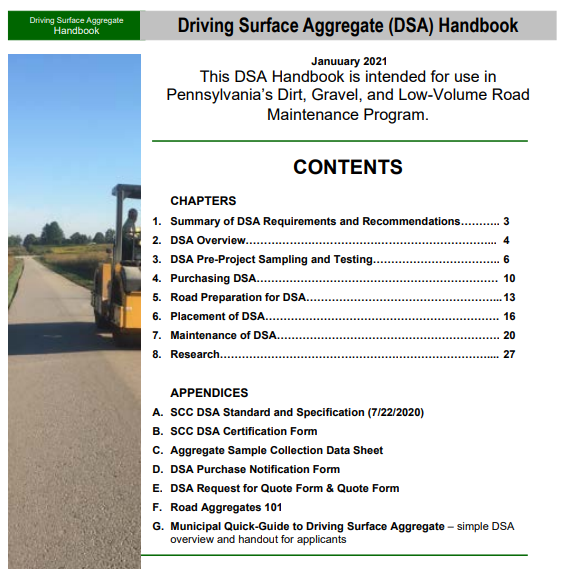 Chap 7. Add. Policies
7.2 Driving Surface Aggregate
DSA is major Program expense
Center’s “DSA Clearinghouse” designed to improve aggregate and job quality.
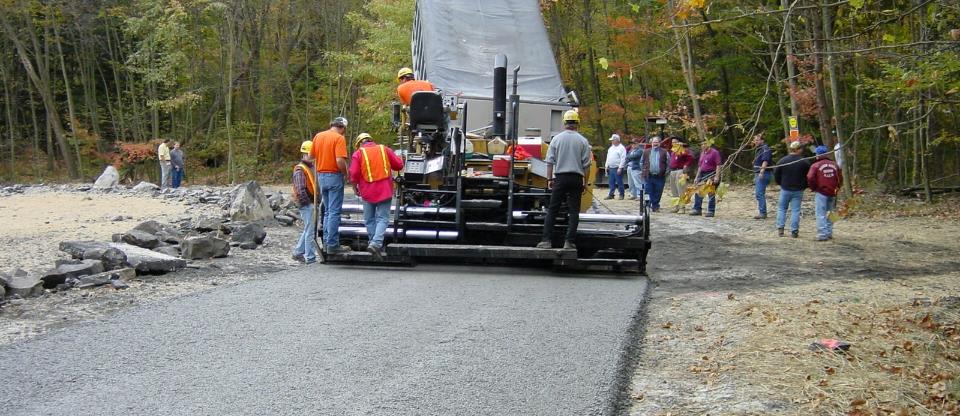 Chap 7. Add. Policies
7.2 Driving Surface Aggregate
What conservation districts must do:
1. Ensure DSA is tested by independent lab and meets specification 
If a CD would like the CDGRS to do this:
contact CDGRS once the DSA supplier is chosen and at least 30 days before proposed placement date
Fill out the DSA Notification Form on the CDGRS website and email to CDGRS
Keep test results in project file
Chap 7. Add. Policies
7.2 Driving Surface Aggregate
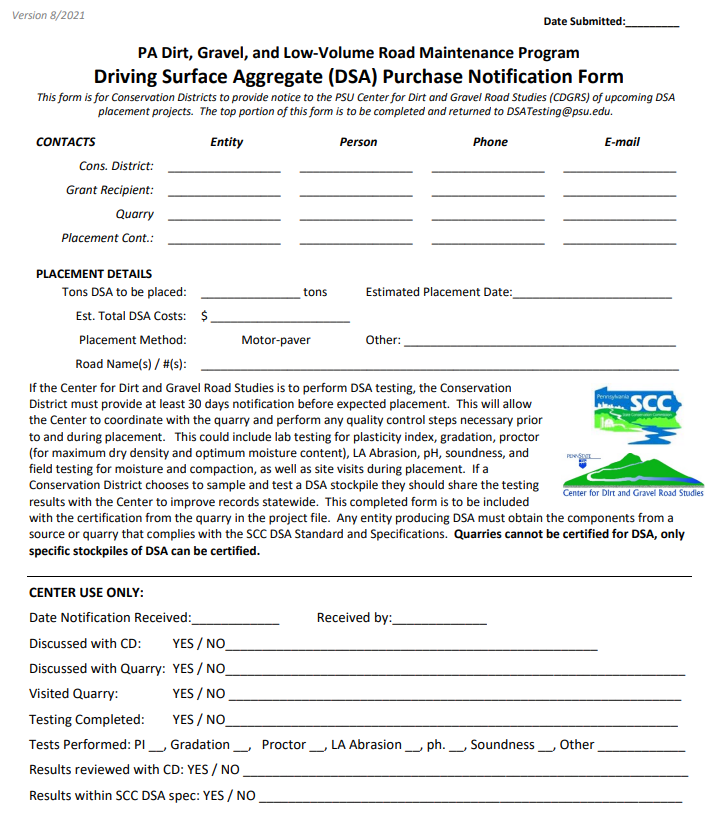 Chap 7. Add. Policies
7.2 Driving Surface Aggregate
What conservation districts must do:
2. Collect DSA Certification Form from first load delivered to the work site
Needs to match pre-construction testing
Chap 7. Add. Policies
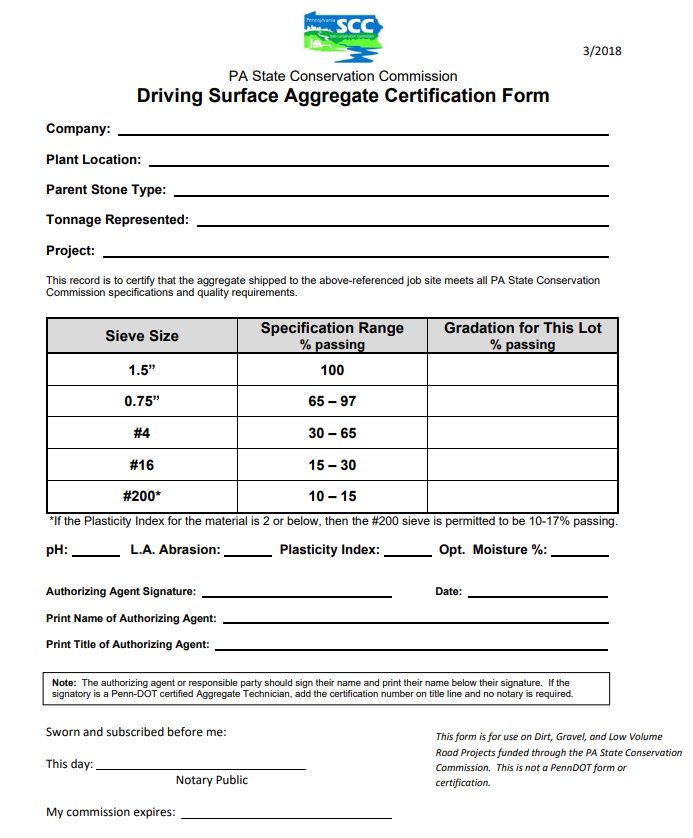 7.2 Driving Surface Aggregate
What conservation districts must do:
2. Collect DSA Certification Form from first load delivered to the work site
Needs to match pre-construction testing
Chap 7. Add. Policies
7.2 Driving Surface Aggregate
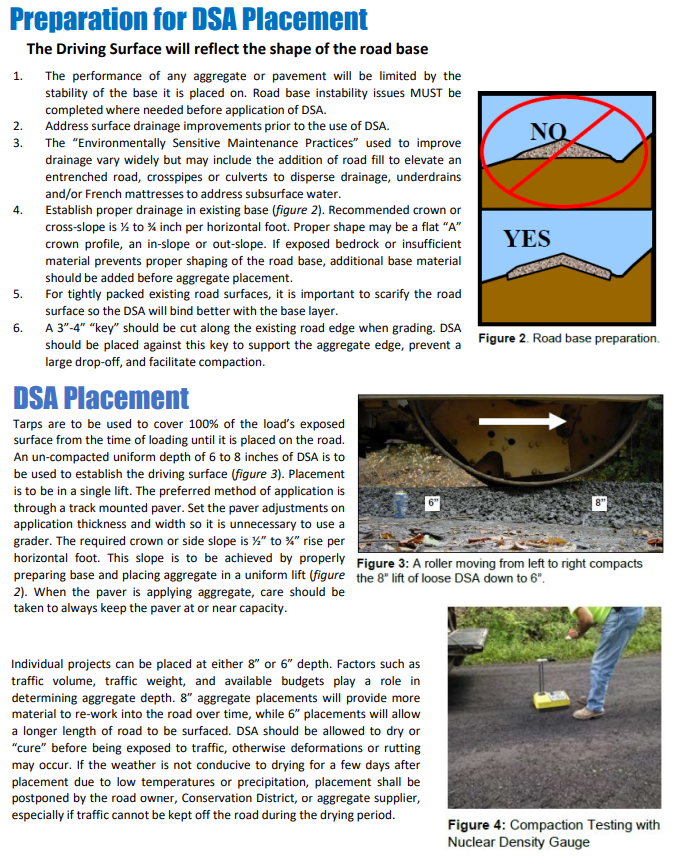 What conservation districts must do:
3. Ensure the DSA placement meets DGLVR Program requirements 
See CDGRS Website and DSA Handbook for additional guidance
DSA Technical Bulletin 
Chap 7. Add. Policies
7.2 Driving Surface Aggregate
What Center will do varies case-by case
“DSA Clearinghouse”
If you are having the Center test DSA, notify 30 days before placement
If you are testing DSA, let the Center know and share test results
Normal tech assists
Help planning projects
Help inspecting placements
Help troubleshoot if you have questions
Don’t hesitate to reach out
Chap 7. Add. Policies
7 Additional Program Policies
Some policies that don’t necessarily apply to every project: 
7.1 Stream Crossing Replacement Policy
7.2 Driving Surface Aggregate
7.3 Full Depth Reclamation
7.4 LVR Policies
7.5 Traffic Counts
Chap 7. Add. Policies
7.4 Full Depth Reclamation
Full Depth Reclamation
FDR is a major rehabilitation technique in which the full depth (minimum 6") of the surface and predetermined portion of the underlying base is uniformly pulverized and blended to provide a stronger, homogeneous road base
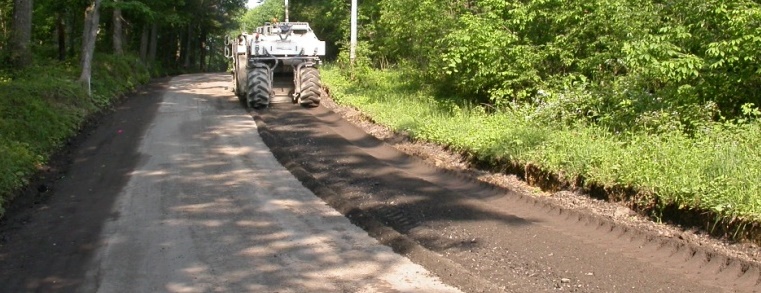 Chap 7. Add. Policies
7.4 Full Depth Reclamation
Full Depth Reclamation
Shallow surface grinds for the purpose of road resurfacing are not considered FDR projects.
FDR is a base stabilization technique and does not provide a final driving surface. 
FDR is an eligible expense in the DGLVR Program, at the discretion of individual Conservation Districts, for use on paved Low Volume Road (LVR) projects. 
FDR is not an eligible expense on unpaved roads
Chap 7. Add. Policies
7.4 Full Depth Reclamation
Full Depth Reclamation
The Center must be made aware of any proposed FDR project before a contract is signed. 
FDR must follow specifications in PennDOT Publication 447 (Approved Projects for Lower Volume Local Roads)
The mix design for FDR projects must be determined by an independent third-party. 
Any additives or binding agents used in chemical stabilization must be on the Program’s “Approved Products” list (detailed on the Center’s website)
Chap 7. Add. Policies
7 Additional Program Policies
Some policies that don’t necessarily apply to every project: 
7.1 Stream Crossing Replacement Policy
7.2 Driving Surface Aggregate
7.3 Full Depth Reclamation
7.4 LVR Policies
7.5 Traffic Counts
Chap 7. Add. Policies
7.4 Low Volume Road Issues
Low Volume Road (LVR) Issues
Paved or sealed with <500 vehicles per day.
Note “tar and chip” or “chip-sealed” = paved
More on traffic counts in a minute
Chap 7. Add. Policies
7.4.1 LVR Project Focus
LVR Project Focus
ESM Principals
Benefit to both road and environment
Focus on long term improvements
Not for routine maintenance such as cleaning inlets, street sweeping, etc.
Not for neglected maintenance with no road improvements
Must provide a long-term benefit  to the road and to the environment
Chap 7. Add. Policies
7.4.2 LVR Project Guidelines
Paying for re-paving
Drainage issues must be addressed first
Base instability issues must be addressed first
Other necessary ESM principals must be addressed first (Bank stability, road entrenchment, etc.)
At discretion of individual CDs if and to what extent you will pay for paving.
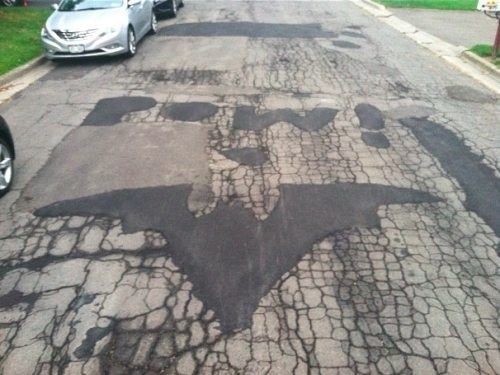 For example, paying for patchwork only…
Funny Slide
http://www.pinterest.com/pin/569072102885936345/
Chap 7. Add. Policies
7.4.2 LVR Project Guidelines
Paving Gravel Roads:
Program funds may not be used to convert unpaved roads to paved 
If you have steep or high traffic roads that would benefit from being sealed, contact SCC for potential pilot project.
Chap 7. Add. Policies
7.4.2 LVR Project Guidelines
Reclaiming paved roads 
Districts, at their discretion, may fund a project to convert a paved road back to D&G.
Either funding source may be used
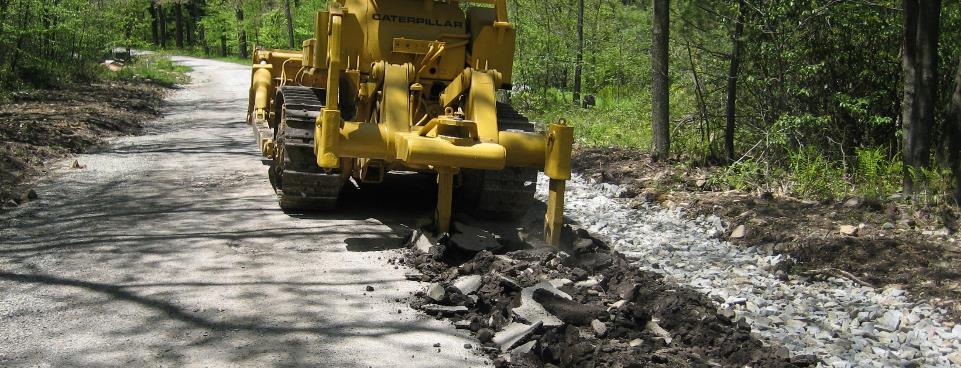 Chap 7. Add. Policies
7.4.4 LVRs in Urban areas
Projects in Urban Areas
Many ESM practices that work on DGR Projects will work on rural LVRs, but there will be some new and innovative ideas for urban areas
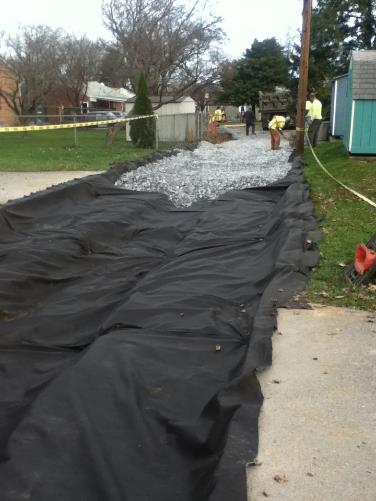 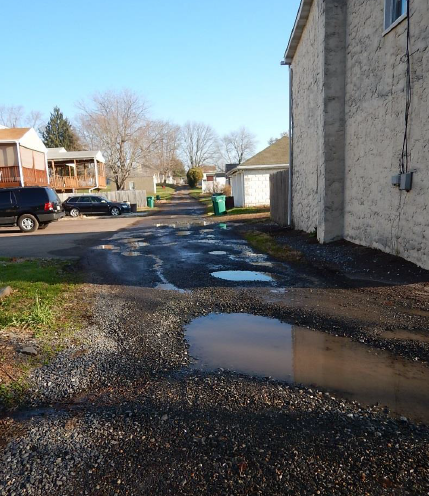 Chap 7. Add. Policies
7.4.4 LVRs in Urban areas
Projects in Urban Areas
Many ESM practices that work on DGR Projects will work on rural LVRs, but there will be some new and innovative ideas for urban areas
Please contact the Center when you are working on new and innovative projects for Urban areas
Projects must strike a balance between environmental  improvements and road improvements
Chap 7. Add. Policies
7 Additional Program Policies
Some policies that don’t necessarily apply to every project: 
7.1 Stream Crossing Replacement Policy
7.2 Driving Surface Aggregate
7.3 Full Depth Reclamation
7.4 LVR Policies
7.5 Traffic Counts
Chap 7. Add. Policies
7.5 Traffic Counts on LVRs
DGLVR Law:

“ To fund safe, efficient, and environmentally sound maintenance of sections of low volume roads that are sealed or paved with an average daily traffic count of 500 vehicles or less.”


(Unpaved road do not need traffic counts!)
Chap 7. Add. Policies
7.5 Traffic Counts on LVRs
Responsibility
Applicant is responsible for providing traffic counts before a contract can be signed.

Conservation District is responsible for verifying that a count exists, and that the count meets the criteria established in state and local policy.
Chap 7. Add. Policies
7.5 Traffic Counts on LVRs
Traffic Count Methods
Use existing data.
Level 1 count (2 hour).
Level 2 count (24 hour).

This policy sets the minimum statewide Program standard.  Your County can enact stricter count standards.
Chap 7. Add. Policies
7.5 Traffic Counts on LVRs
Existing Data
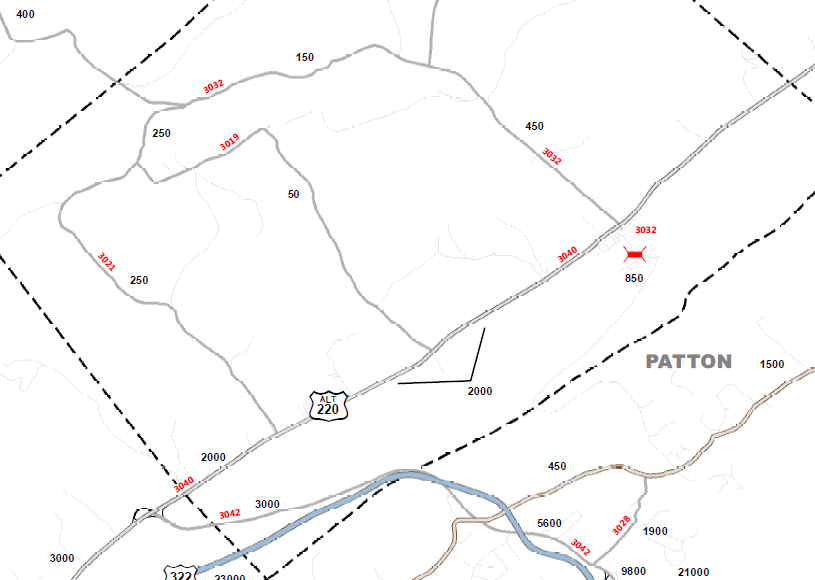 200
150
600
250
300
250
850
< 500
2000
“skytop”
99/220/322
P. Matilda
St. College
Chap 7. Add. Policies
7.5 Traffic Counts on LVRs
Existing Data
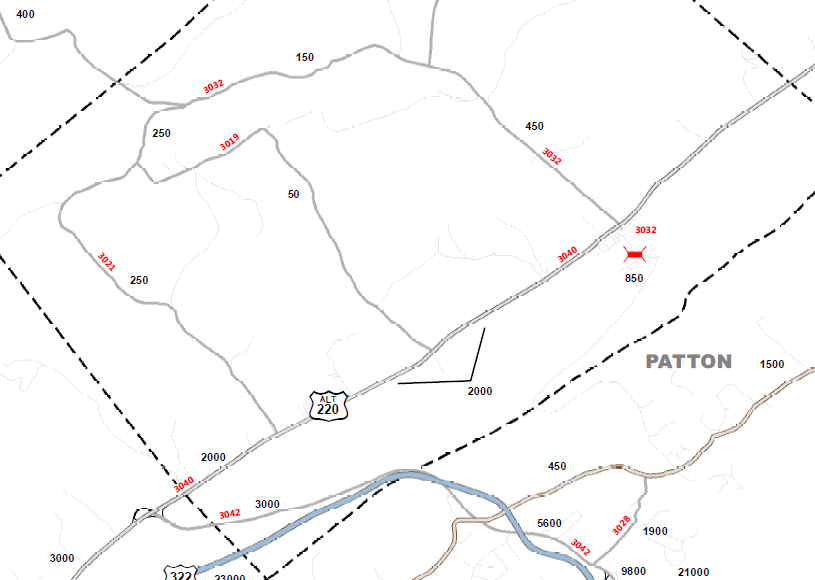 200
150
600
250
300
250
850
2000
“skytop”
99/220/322
P. Matilda
St. College
Chap 7. Add. Policies
7.5 Traffic Counts on LVRs
Existing Data
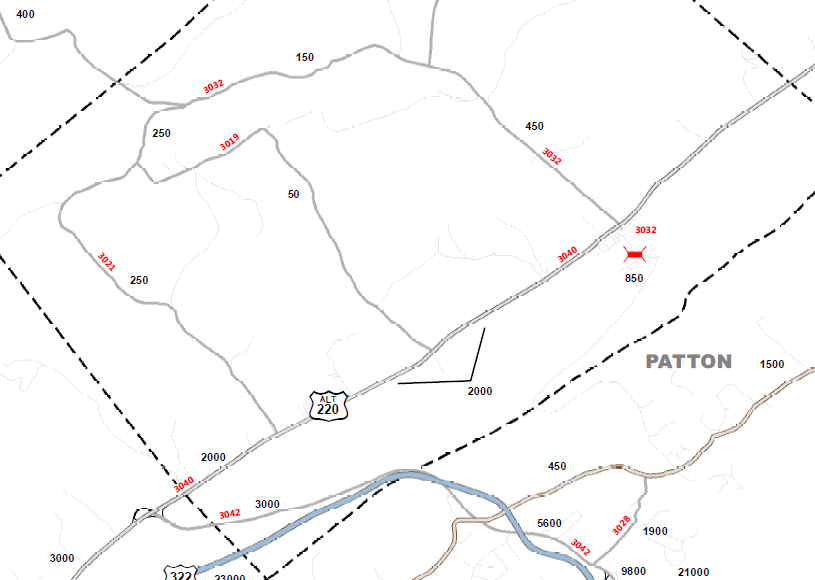 200
150
???
600
250
300
<500
250
850
>500
2000
“skytop”
99/220/322
P. Matilda
St. College
Chap 7. Add. Policies
7.5 Traffic Counts on LVRs
Level 1 Counts

2-hour Manual, video, or counter.

Seasonal, day of week, and time constraints.

Provides an overestimate, so may not necessarily eliminate a site.
(March 1 through Thanksgiving)
Chap 7. Add. Policies
7.5 Traffic Counts on LVRs
Level 2 Counts

24-hour automatic counter.

Seasonal, day of week, and time constraints.

~$100-$300 each contracted
(March 1 through Thanksgiving)
Traffic Count Validation Form:

Standard form

Keep with project files.
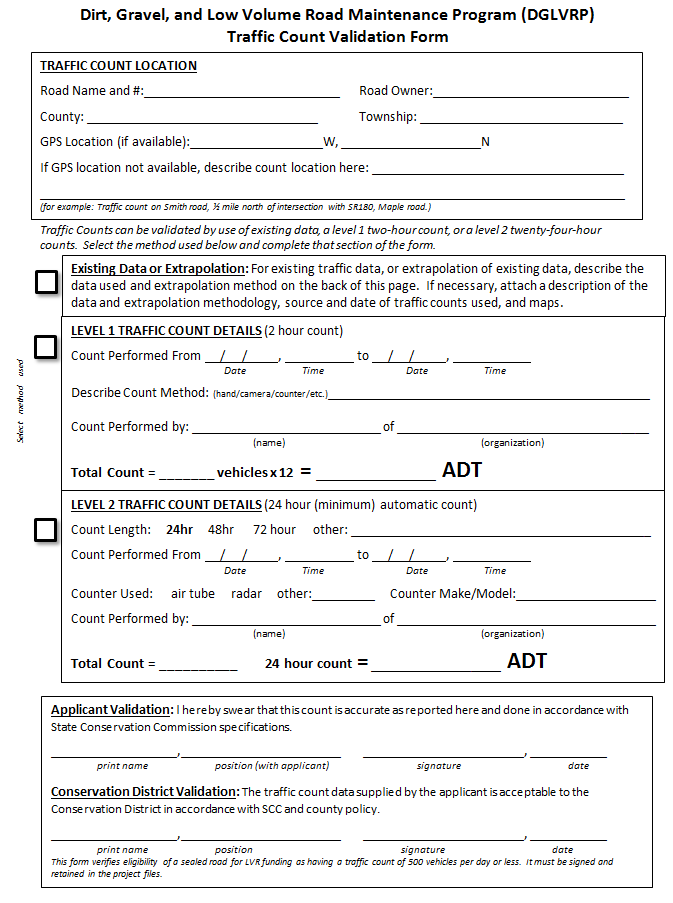 Road Information
Use Existing Traffic Data
Level 1 Count
Appendix F
 in manual
Level 2 Count
Validation
Chap 7. Add. Policies
7.5 Traffic Counts on LVRs
Conservation Districts may, at their discretion, use administrative and education funding to facilitate or support traffic counts for applicants. 
Buying and loaning counters.
Paying for third party counts. 

Districts should ensure that all potential applicants have equal access to any traffic count facilitation measures they may employ.
ROY
Administrative Manual
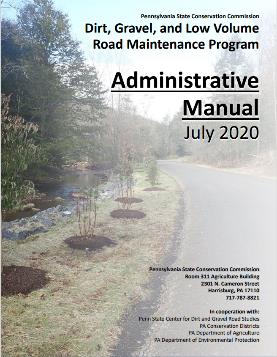 Introduction
SCC Role
Conservation District Role
Quality Assurance Board
Applicant Role
Center for Dirt and Gravel Roads
Additional Policies
Permits and Other Requirements
Appendices
Funny Slide
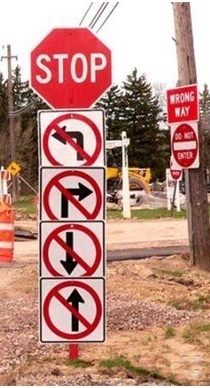 As clear as the permit process…
http://www.shiply.com/blog/uploaded_images
http://www.shiply.com/blog/uploaded_images/funny_road_signs_21-746380.jpg
Chap 8. Permits
8 Permits
All necessary permits must be obtained before work can begin on the portion of the project requiring a permit.

Can for example, do drainage work while waiting on a permit to replace stream crossing.
Chap 8. Permits
8 Permits
DEP GP11 Clarification Memo
Streamlined reviews
Crossing realignments
Raising road elevation
More…
April 2, 2020 Webinar
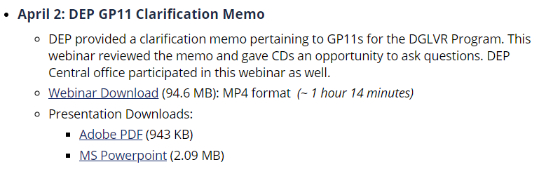 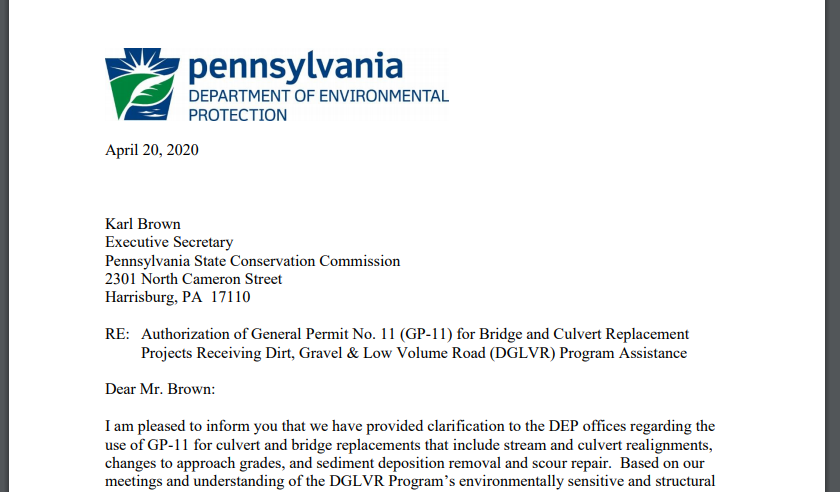 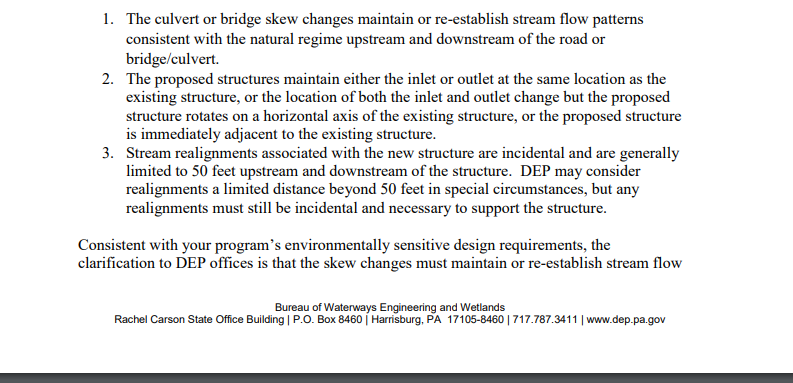 Administrative Manual
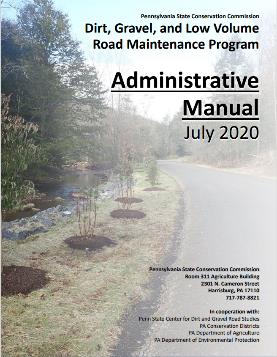 Introduction
SCC Role
Conservation District Role
Quality Assurance Board
Applicant Role
Center for Dirt and Gravel Roads
Additional Policies
Permits and Other Requirements
Appendices
Program Forms Update Webinar Recorded 12/17/14
Recording and PowerPoint available online
www.dirtandgravelroads.org
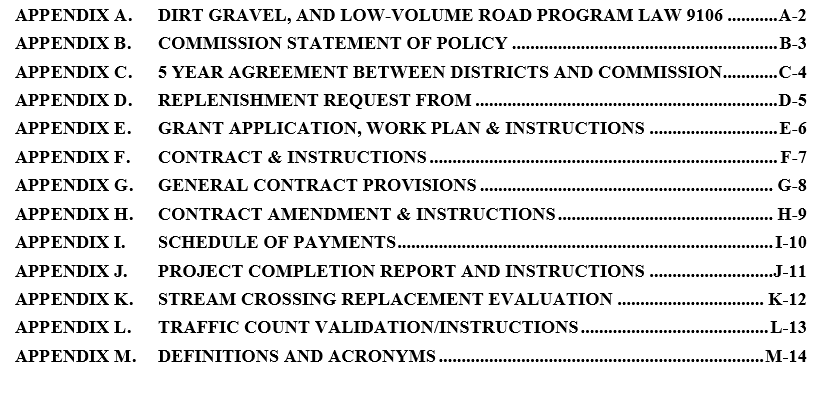 Funny Slide
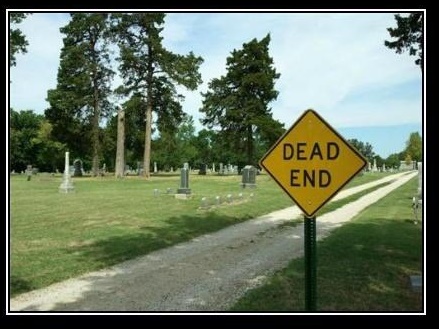 http://www.demoties.com/wp-content/uploads/2011/10/Road-signs-Demotivational-poster.jpg
Contact Info
www.dirtandgravelroads.org
Steve Bloser
CENTER Director
PSU Center for Dirt and Gravel Roads
smb201@psu.edu
814-865-5355
Roy Richardson
PROGRAM Coordinator
State Conservation Commission
Pa Department of Agriculture
rrichardso@pa.gov 
717-787-2013
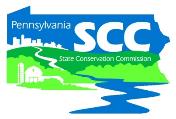 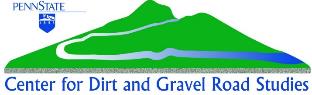 Have a Question?  Who to ask:
Policy 
Legal
Allocation/replenishment
QAQC
General Questions
Trainings
Technical Assistance
Outreach
GIS/Reporting
General Questions